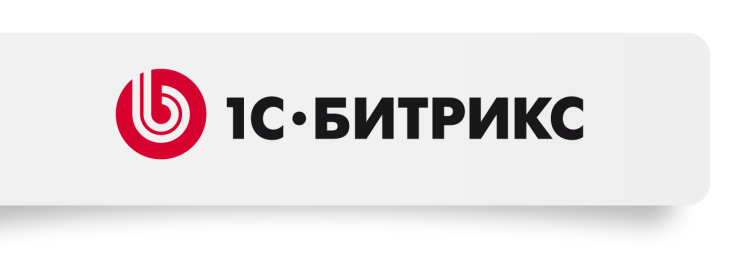 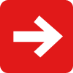 Что должен уметь современный интернет-магазин Преимущества и возможности платформы «1С-Битрикс»
Сергей Кулешов
Менеджер по работе 
с партнёрами и клиентами
«1С-Битрикс»
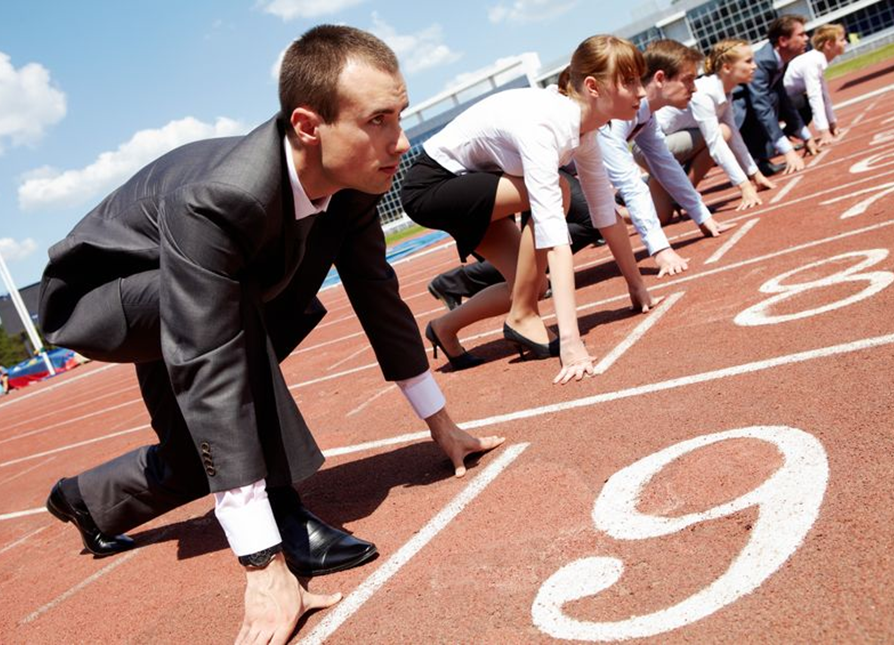 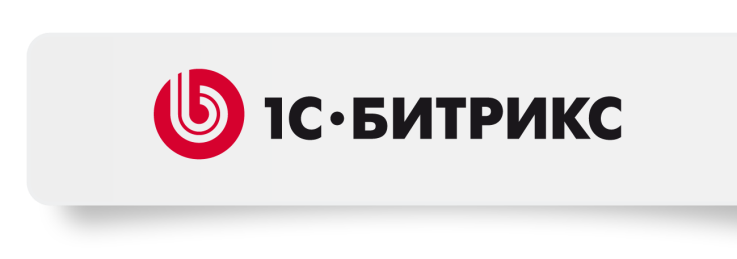 Ведение бизнеса в сети Интернет – это ключевое условие конкурентоспособности современных торговых компаний.
Аудитория рунета
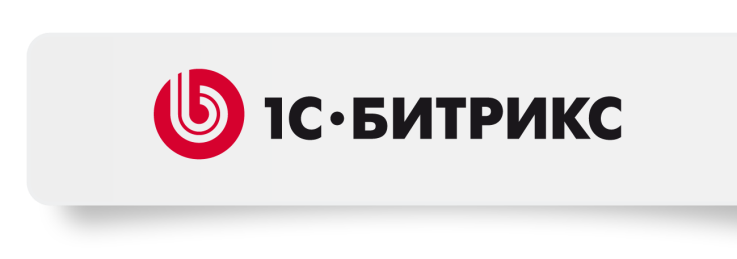 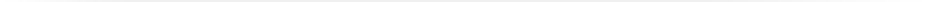 57 миллионов пользователей в месяц
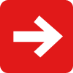 44 миллиона пользователей в сутки
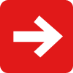 По размеру национальной̆ аудитории Россия занимает 6-е место в мире и лидирует в Европе
К концу 2014 года численность интернет-пользователей составит около 80 млн. человек или 71% населения страны старше 18 лет
Данные РИФ+КИБ 2012
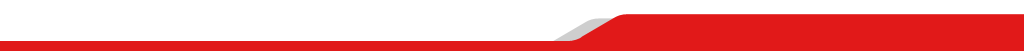 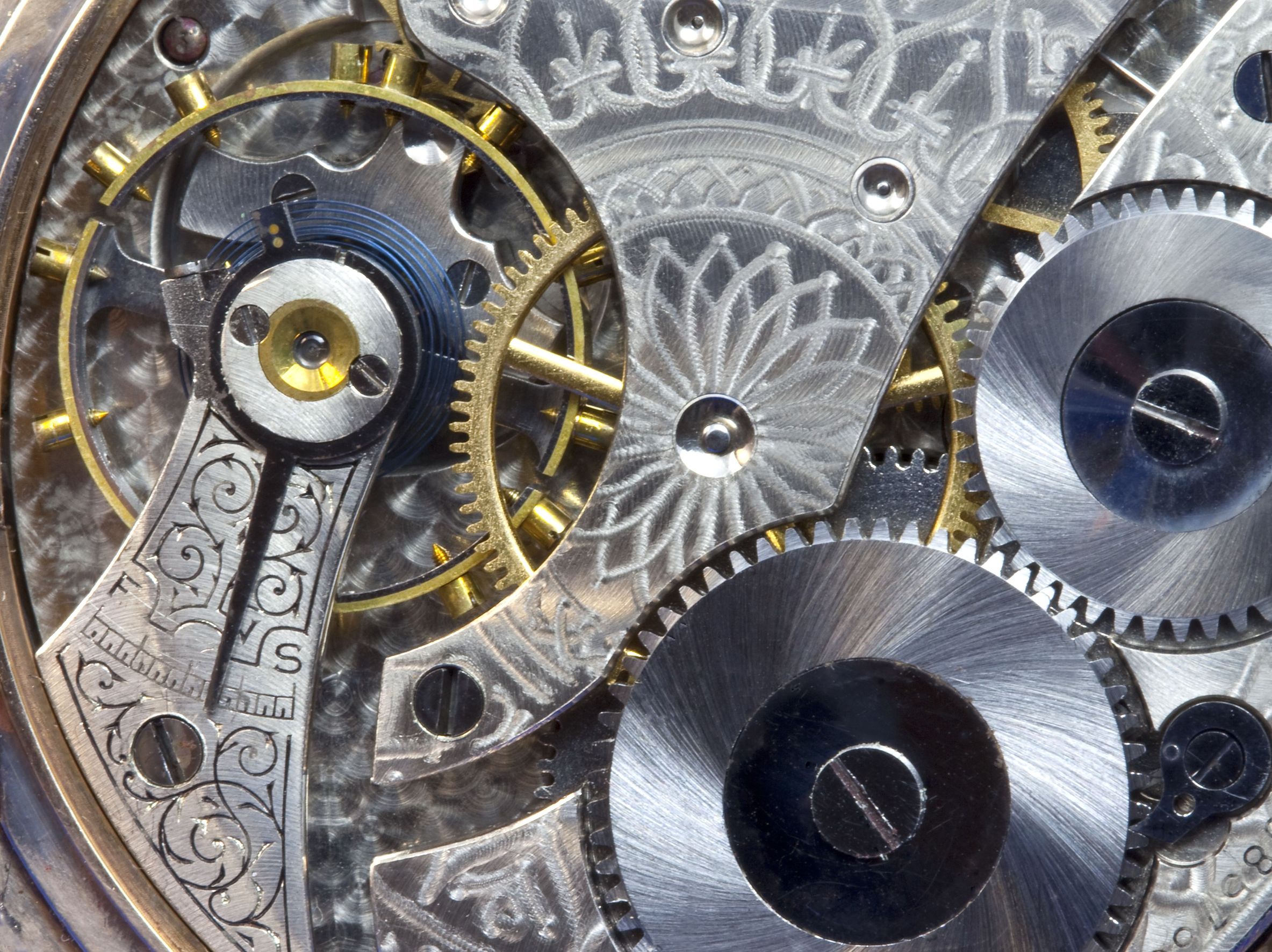 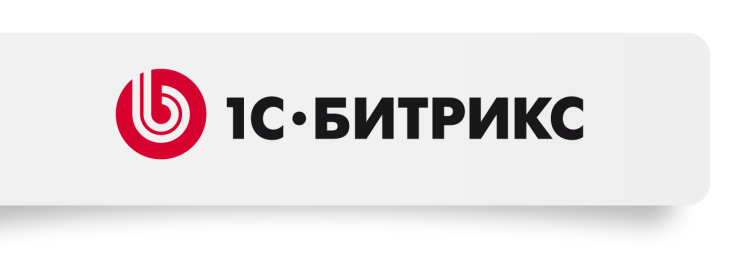 Сайт — это часть бизнеса
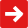 Управляйте сайтом
быстро, просто и эффективно!
Безопасность  Управление Коммуникации Web 2.0 Мобильность CMS Интернет-магазин Социальная сеть Многосайтовость Производительность Поиск Веб-кластер Интеграция с 1С
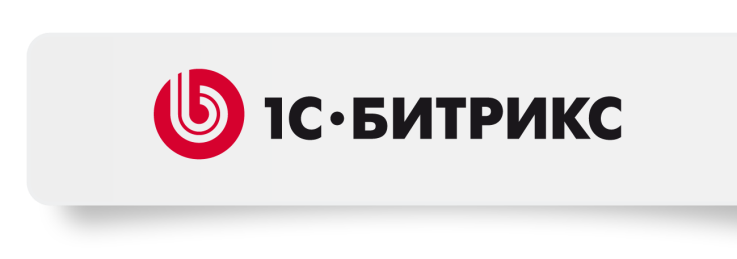 Быстро. Просто. Эффективно.
1С-Битрикс: Управление сайтом
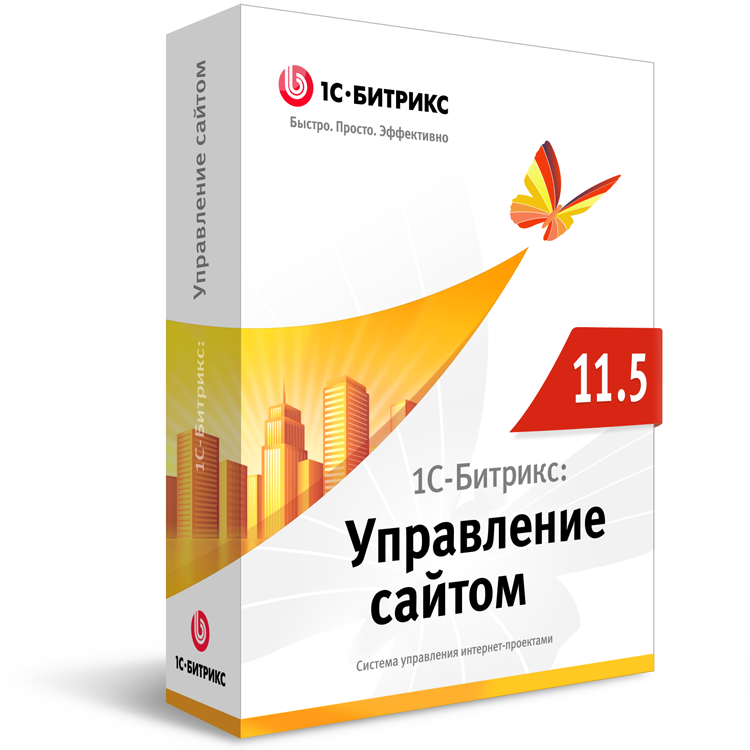 профессиональная система управления веб-проектами для:

корпоративных сайтов
интернет-магазинов
информационных порталов
онлайн-сообществ
социальных сетей 
и других сайтов


www.1c-bitrix.ru
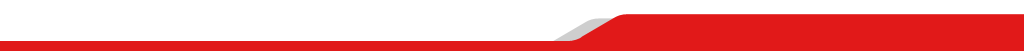 Чем вы управляете на сайте
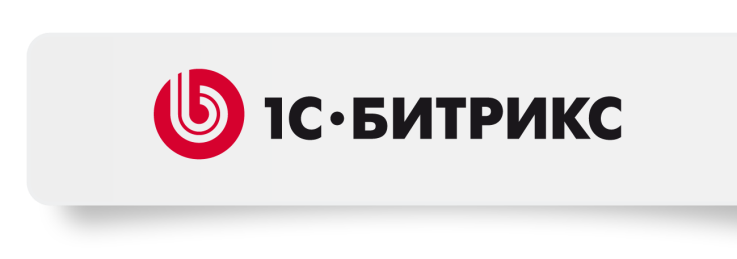 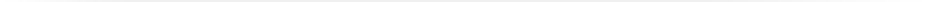 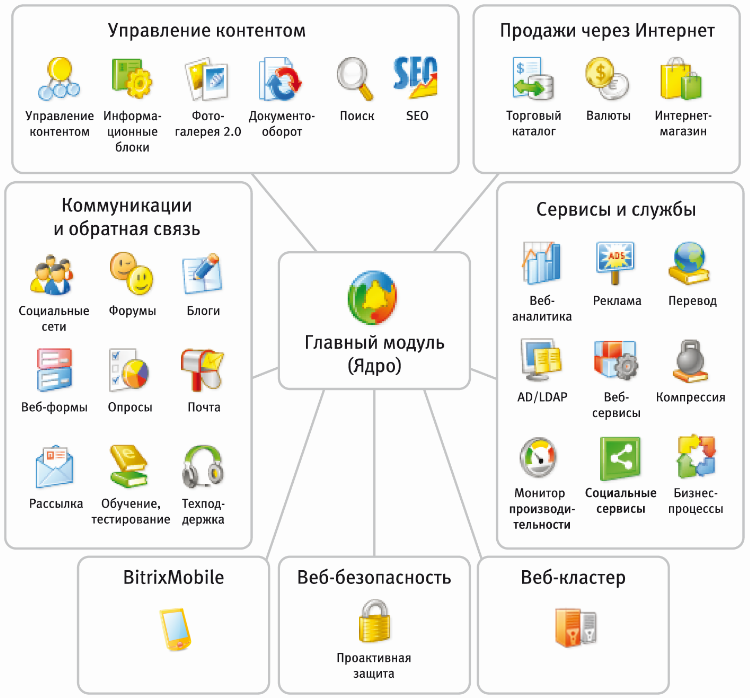 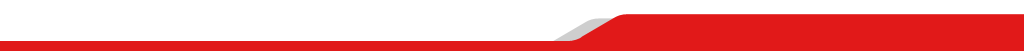 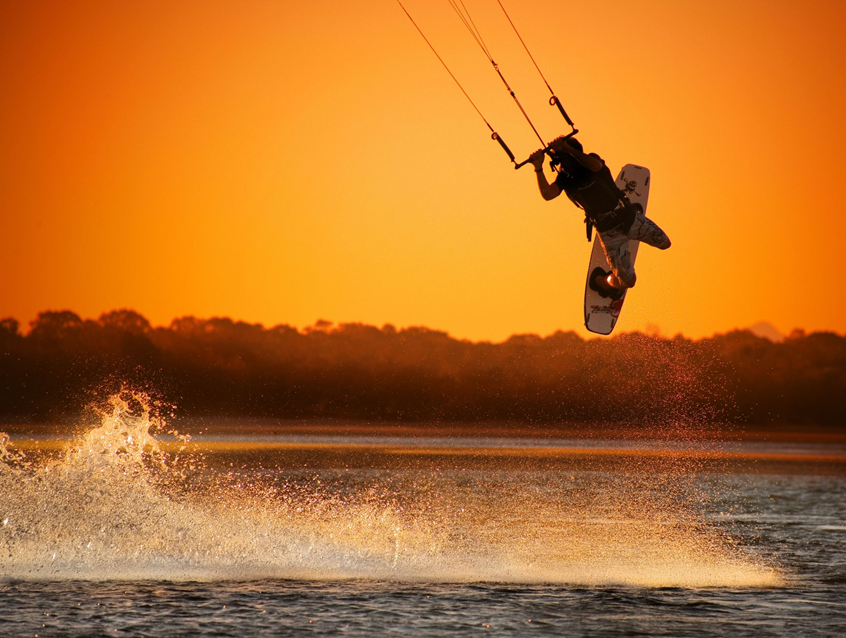 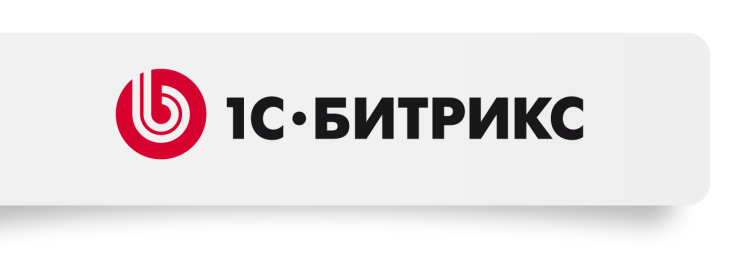 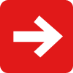 Управление «над сайтом»
Интерфейс
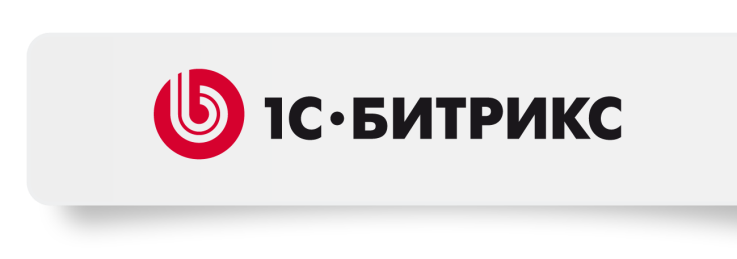 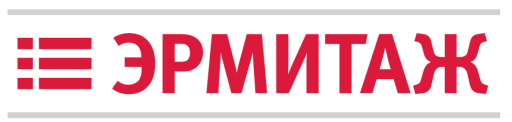 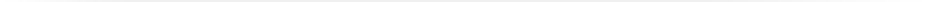 «Эрмитаж» — это интерфейс, который позволяет легко и просто управлять сайтом: 

упрощает освоение системы управления сайтом
снижает долю ошибочных действий пользователей и затраты на их обучение
экономит время при внесении любых изменений на сайт
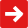 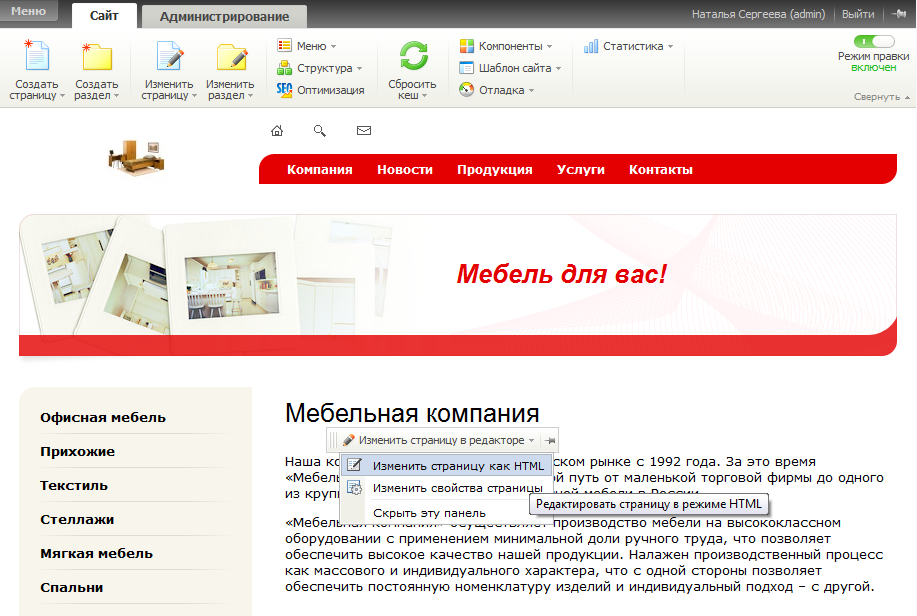 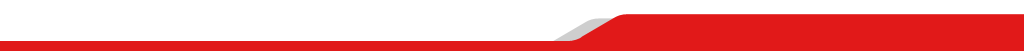 Режим правки
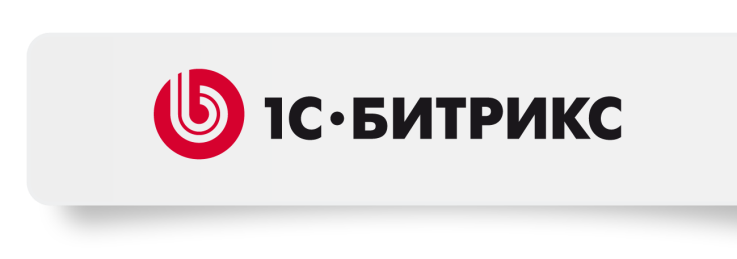 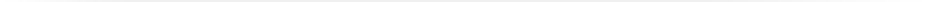 Контекстное меню компонента появляется при прохождении мышки над ним. 

Это меню можно перенести, закрепить, представить в вертикальном или горизонтальном виде.
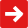 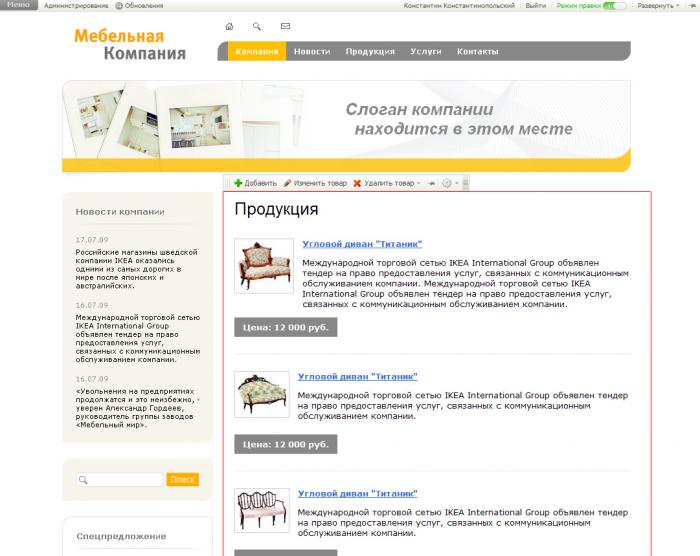 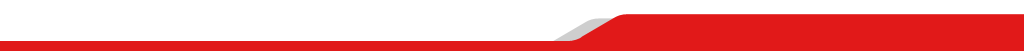 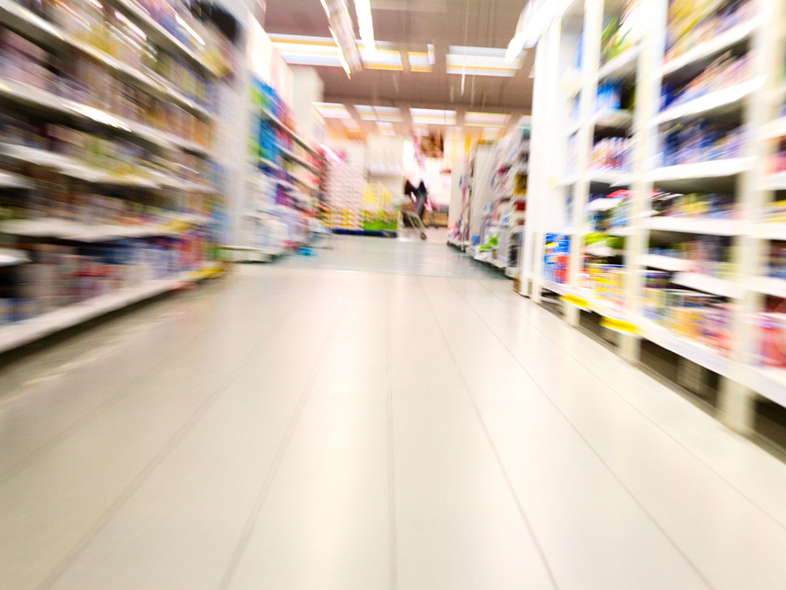 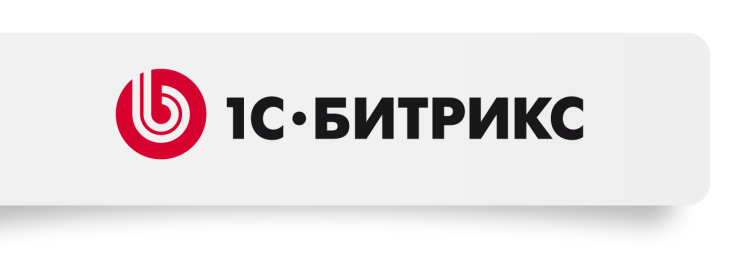 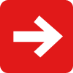 Интернет-магазин
Типовой интернет-магазин
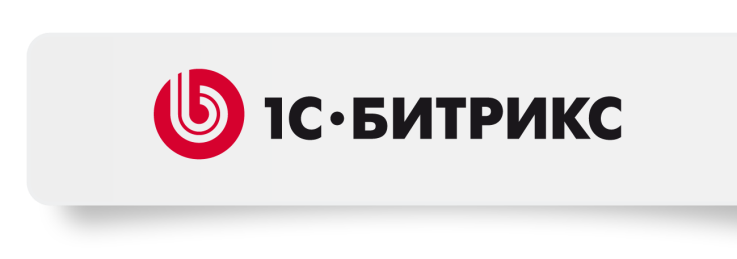 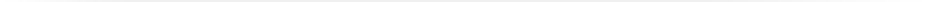 В поставку продукта включено готовое решение для быстрого открытия собственного интернет-магазина.

готовая адаптированная структура
настроенные сервисы и типовой контент
мастер настройки магазина
мастер создания торгового каталога
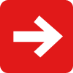 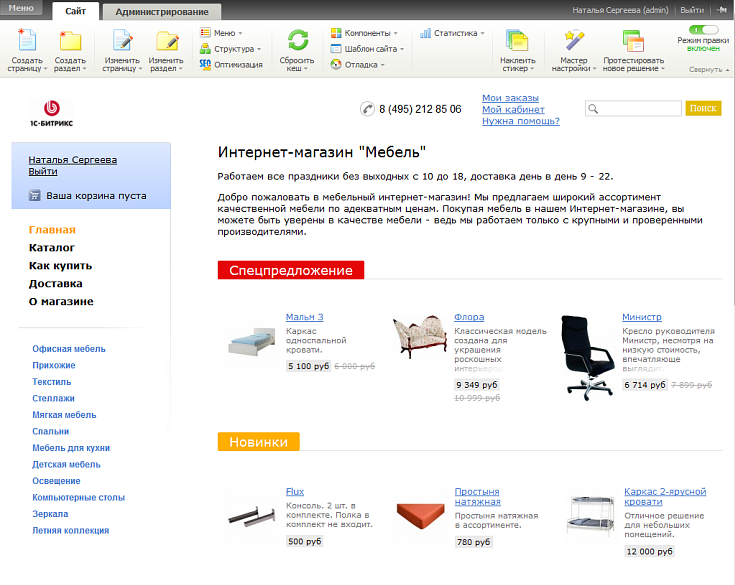 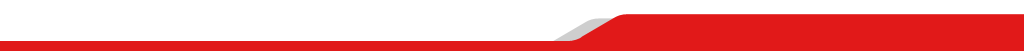 Торговый каталог
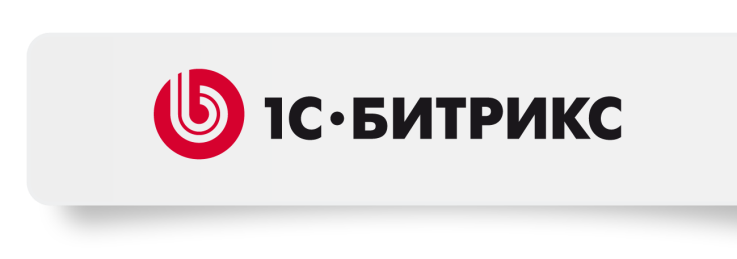 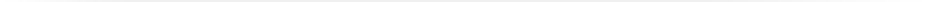 Модуль торгового каталога расширяет возможности информационных блоков и обеспечивает управление многовалютными ценами для товаров, обслуживание розничной и дилерской сети.

открытые и закрытые прайс-листы товарных позиций
неограниченное число типов цен, например: оптовая, мелкооптовая, розничная 
гибкое управление скидочными программами
выгрузка товаров на электронные торговые площадки (Яндекс.Маркет, Рамблер.Покупки и др.) или аффилиат-витрины
импорт/экспорт каталогов товаров в формате CommerceML, CSV и многое другое
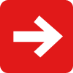 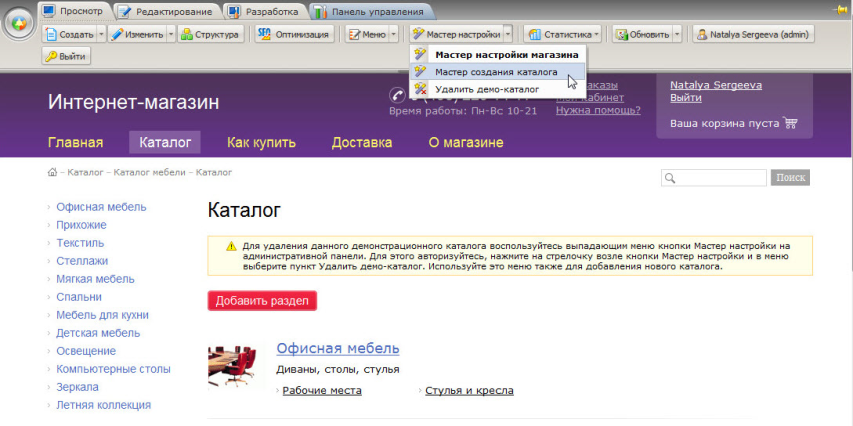 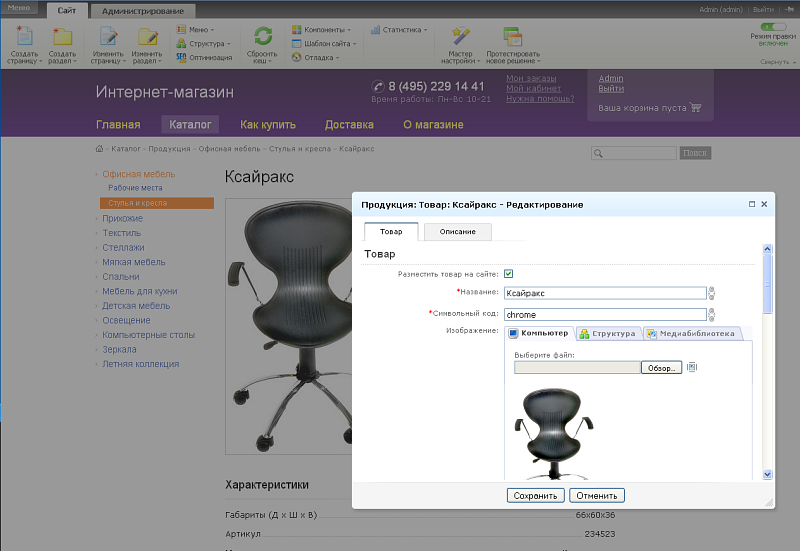 Каталог товаров, скидки, импорт/экспорт
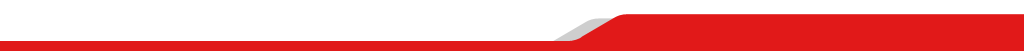 Возможности
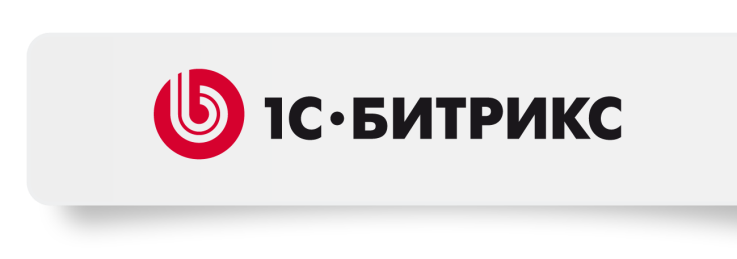 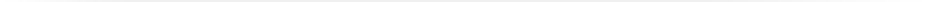 пошаговые мастера оформления заказа
персональный раздел покупателя
интерфейс по управлению заказами покупателей
отправка почтовых уведомлений и SMS-извещений для покупателя и администратора магазина 
поддержка распространенных электронных платежных систем (кредитная карта VISA, MASTER CARD и др., Web Money, Яндекс.Деньги, квитанции Сбербанка, банковский перевод, Рапида и другие)
внутренние счета покупателей
управление доставкой товаров, поддержка распространенных служб доставки
распечатка бумажных копий документов с сайта
аффилиатские сети и многое другое
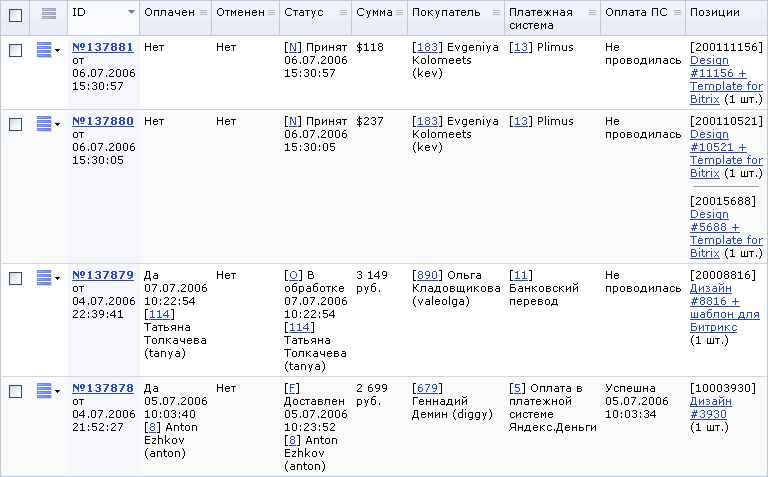 Комплексное решение для организации продаж через Интернет
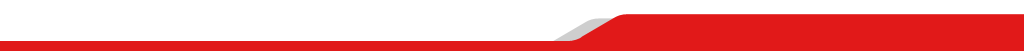 Курсы валют
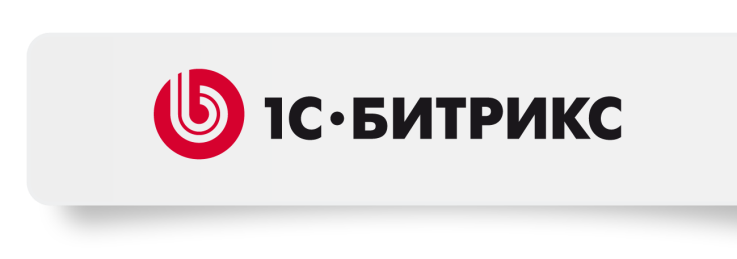 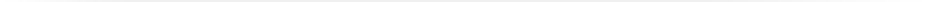 Модуль валют позволяет: 

создать неограниченное количество валют 
устанавливать курсы валют 
автоматически загружать новые курсы валют с сайта Центрального Банка РФ (www.cbr.ru) 
установить курс валюты по умолчанию 
определить формат вывода суммы в данной валюте на экран 
автоматически определять валюту для каждого языкового интерфейса и многое другое
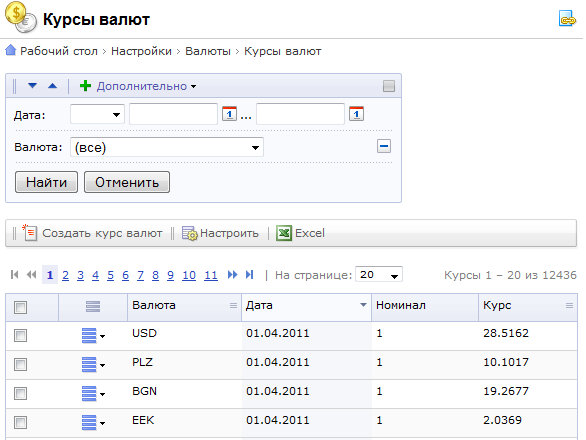 Управление валютами цены
и курсами валют
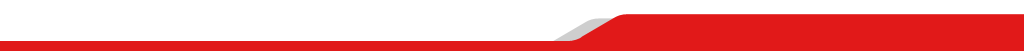 Отчеты в интернет-магазине
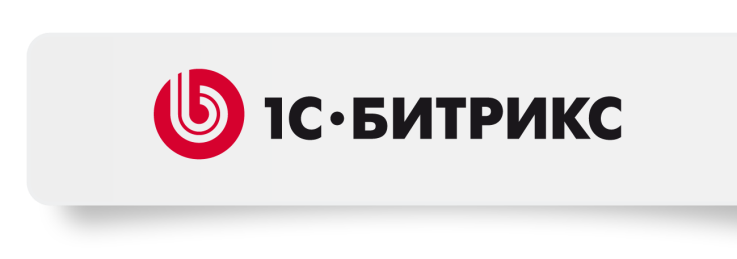 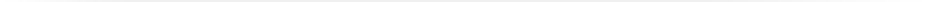 Для получения статистики по заказам и товарам служат отчеты и графики. Необходимые поля для отчетов можно легко настроить. 

Сами отчеты можно выгрузить в таблицу MS Excel для дальнейшего использования.

отчет по заказам
отчет по продуктам
графики по количеству 
графики по деньгам
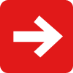 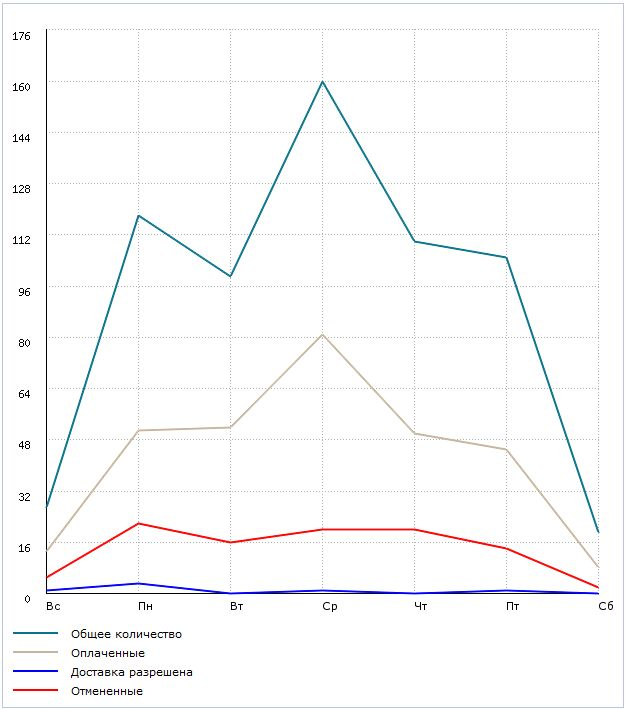 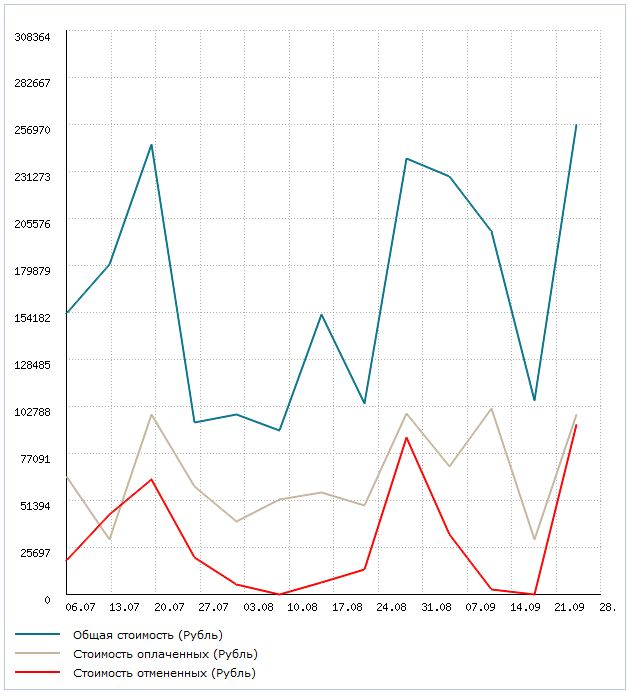 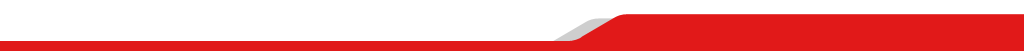 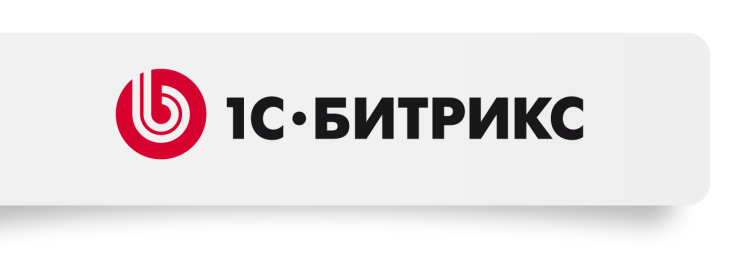 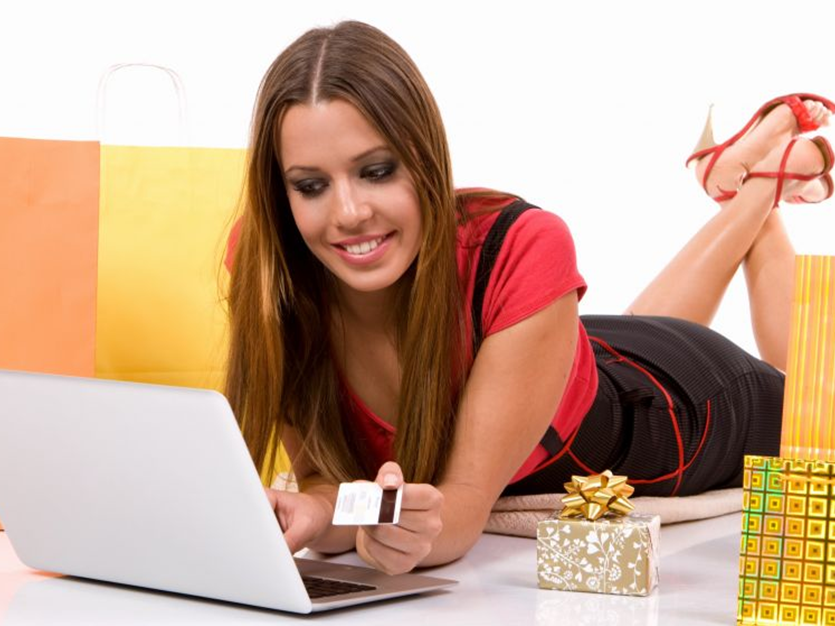 Покупателю должно быть удобно приобретать у вас товар
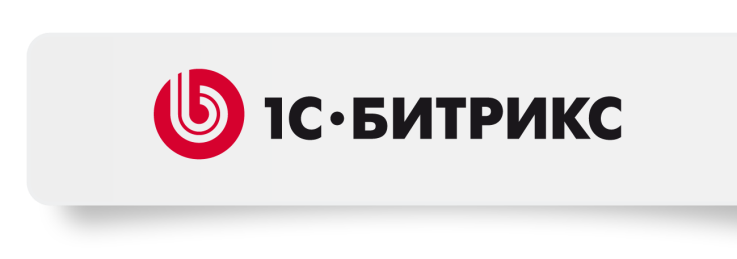 Процесс покупки
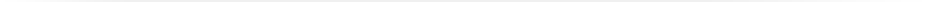 Пошаговые мастера оформления заказа
Персональный раздел покупателя
Интерфейс по управлению заказами покупателей
Отправка почтовых уведомлений и SMS-извещений для покупателя и администратора магазина 
Поддержка распространенных электронных платежных систем и  внутренних счетов клиентов
Распечатка бумажных копий документов с сайта
Аффилиатские сети и многое другое
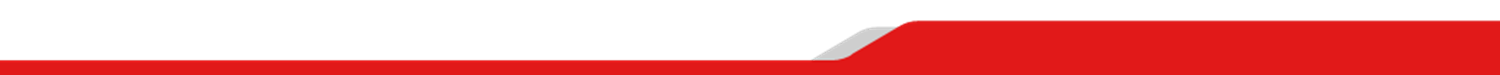 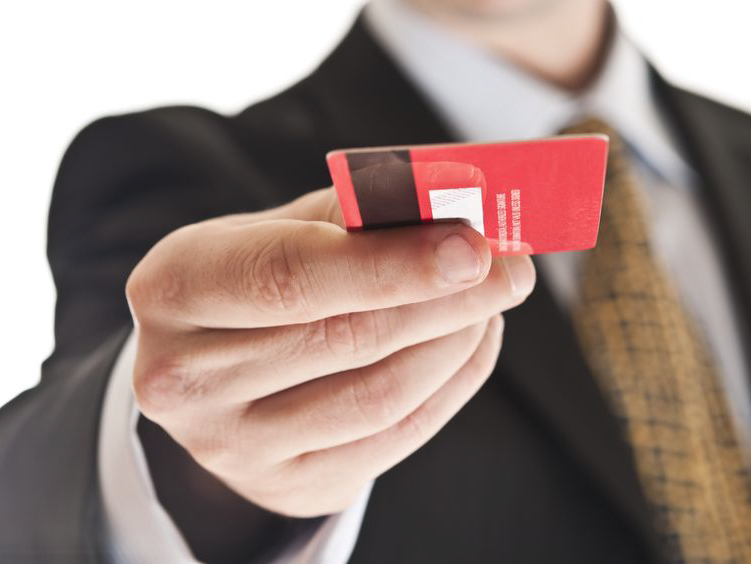 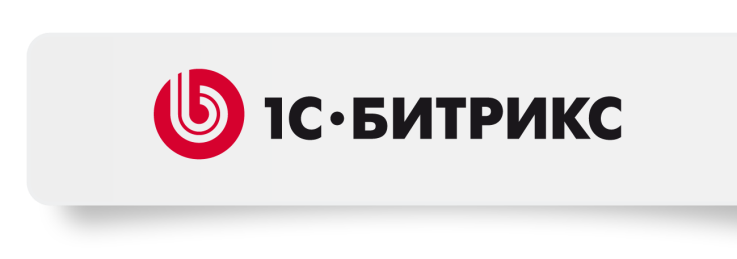 Оплата в интернет-магазине
Оплата наличными курьеру (большинство магазинов)
Шлюзы к платежным системам (WebMoney, Yandex.Деньги, Деньги.Mailru) и к платежным агрегаторам (Assist, Robokassa, FlyPay и др.)
Безналичная оплата: автоматическая генерация счета, квитанции сбербанка и т.п
Внутренние многовалютные счета покупателей
Пластиковые карты: хранение и защита
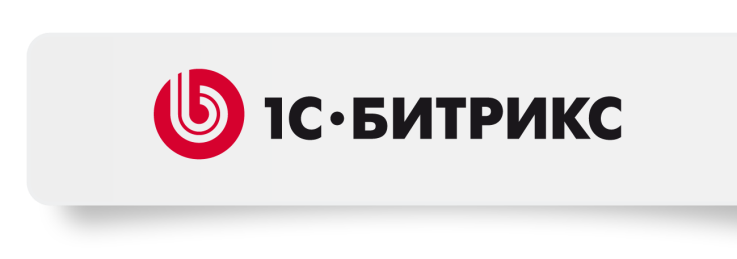 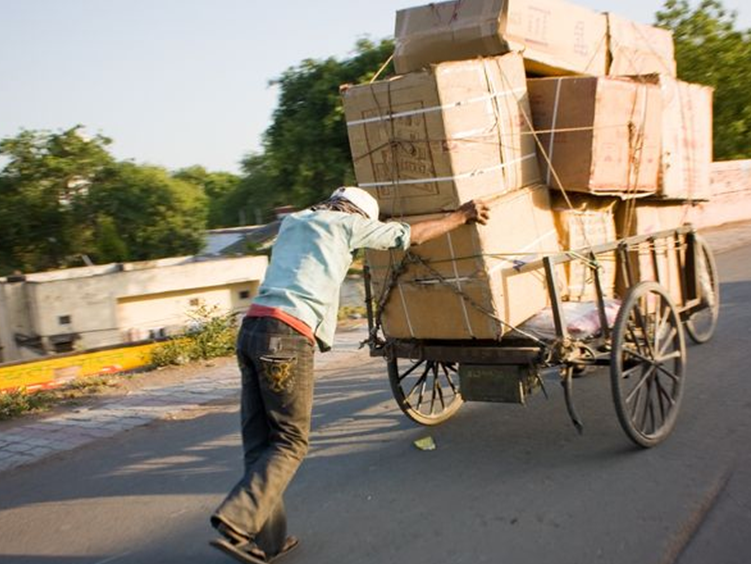 Доставка товаров
Автоматические обработчики служб доставки с поддержкой ряда действующих в России служб.

Стоимость доставки рассчитывается автоматически по установленному этими службами тарифному плану.
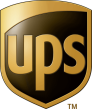 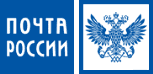 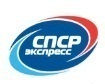 Поиск по сайту
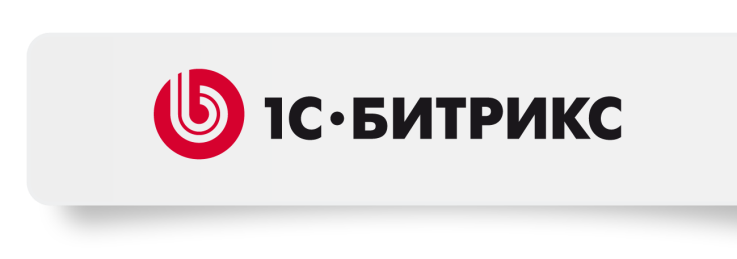 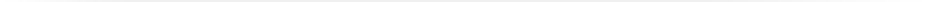 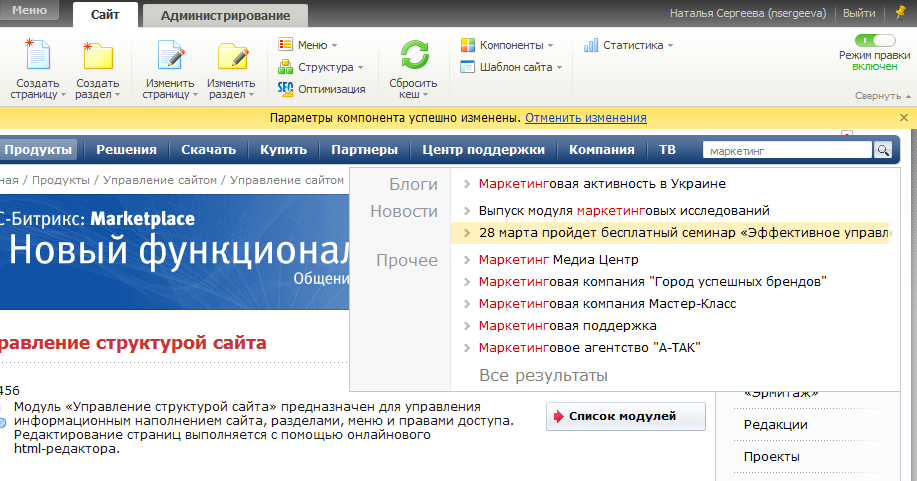 Поисковый модуль осуществляет индексирование и поиск информации на сайте. Учитывается расстояние между словами и пунктуация.
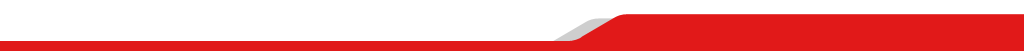 Адаптация продукта под SEO
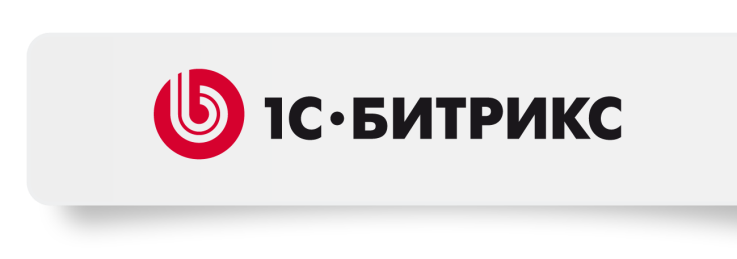 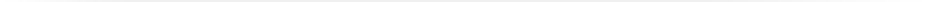 Продукт максимально готов к началу работы SEO-оптимизаторов;
Улучшенная «видимость» сайта поисковиками в основе платформы;
Роли и права доступа к элементам управления для оптимизатора.
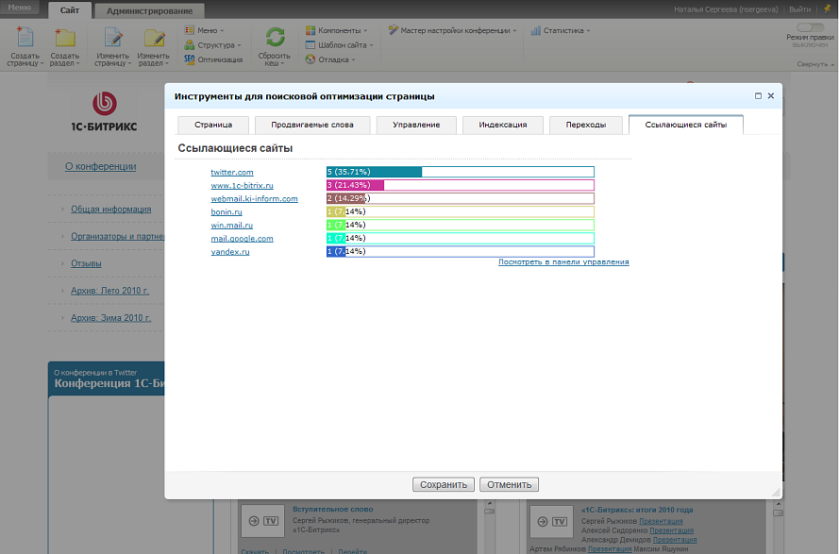 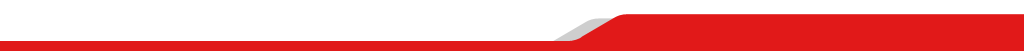 Короткие ссылки
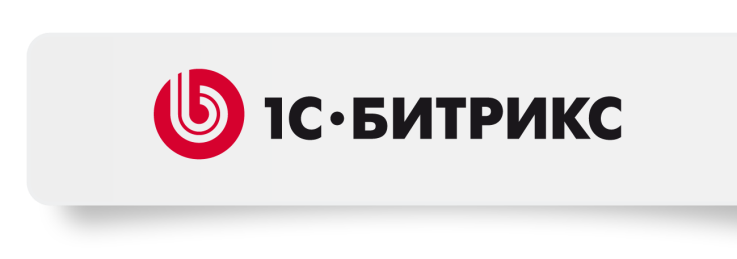 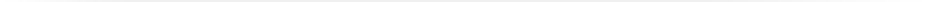 Генерация коротких ссылок (домен не сокращается, сокращается URL) 

Если внешние сервисы прекратят работать, вы потеряете трафик. 

В статистике фиксируется число переходов.
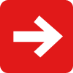 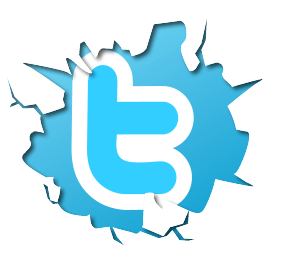 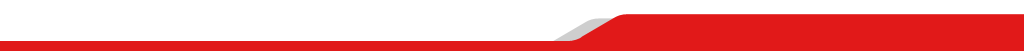 Календарь
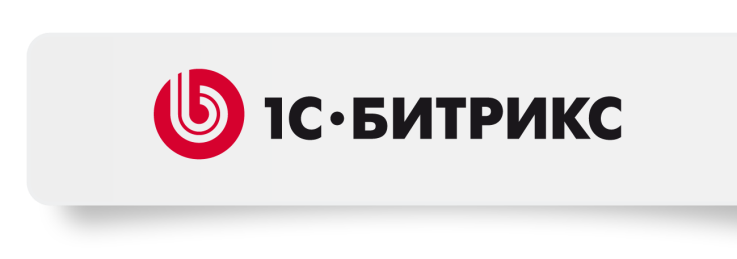 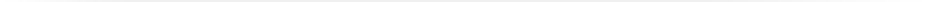 неограниченное число календарей 
права доступа
совмещение календарей различных типов
события добавляются непосредственно в календаре 
события можно сделать повторяющимися
календари выгружаются в формате iCal
напоминания о предстоящих событиях
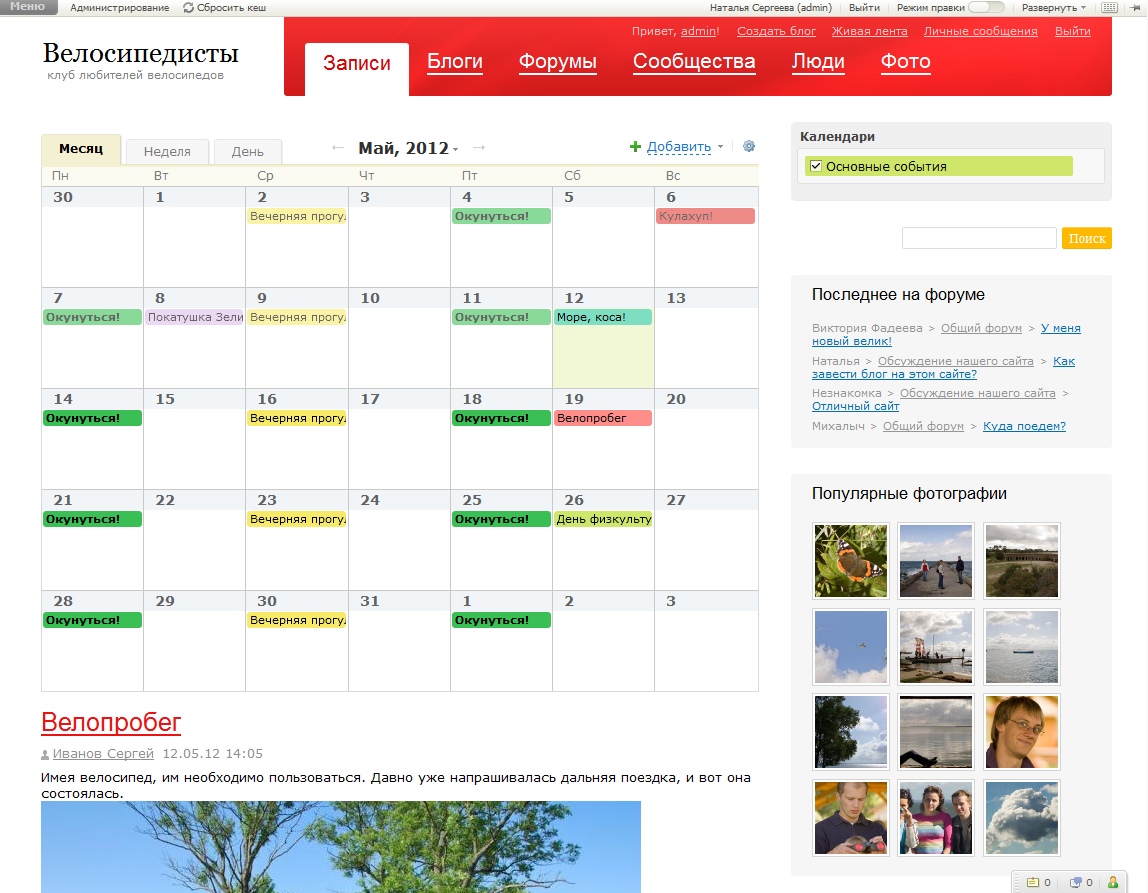 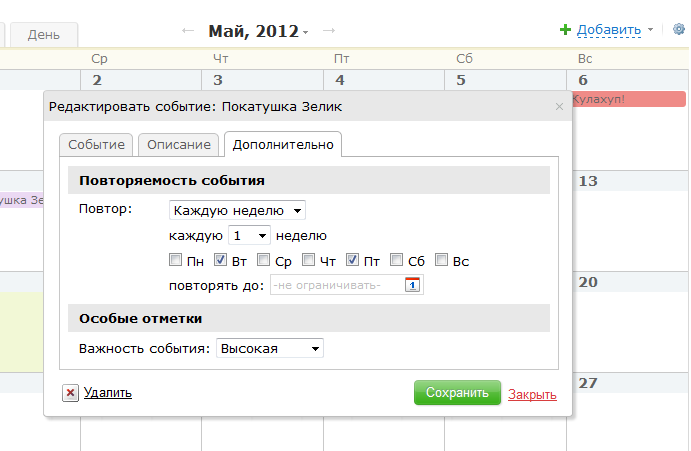 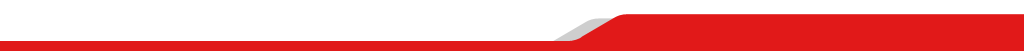 Отмена последнего действия
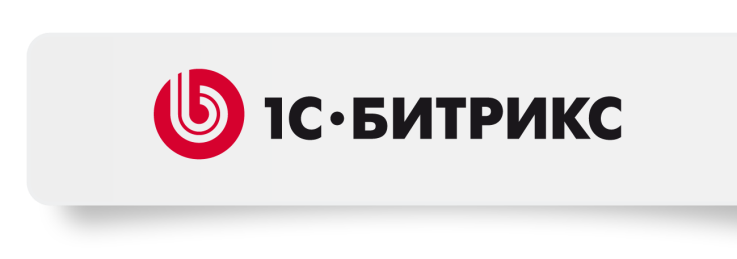 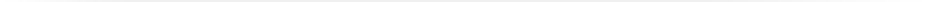 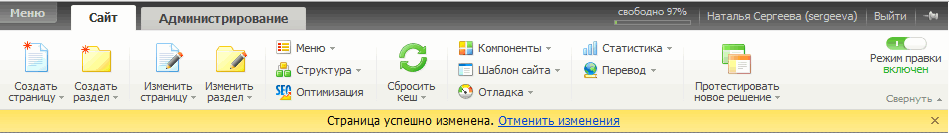 Не нужно бояться сделать что-то не так на странице, поскольку у вас всегда есть возможность отмены последнего действия. 

После добавления, изменения страницы при необходимости вы просто отмените свое последнее действие.
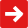 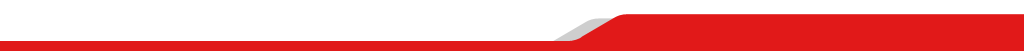 Веб-стикеры
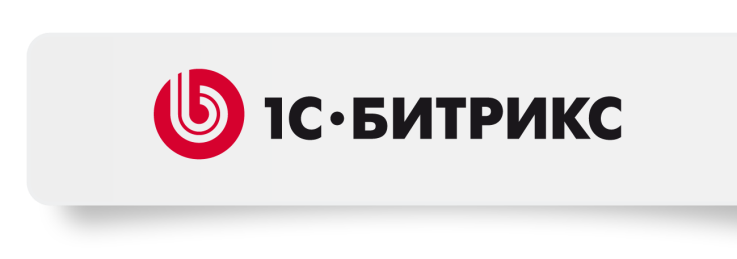 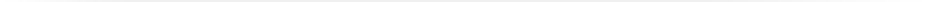 «Веб-стикеры» - ежедневные инструменты для автоматизации совместной работы при разработке сайта, для согласования готового проекта с клиентом и для последующей работы с контентом. 

Используйте «веб-стикеры» также, как привычные записки на бумаге - наклейте «стикер» прямо на сайт, укажите, что нужно изменить на этой странице и скоординируйте свою работу с коллегами.
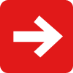 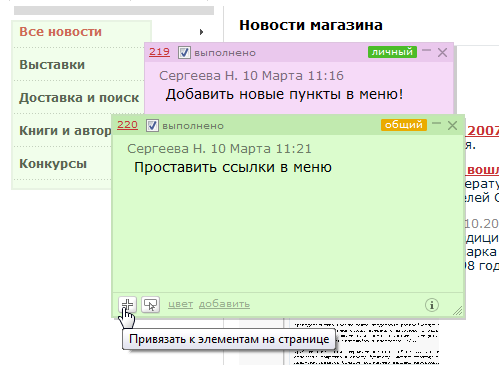 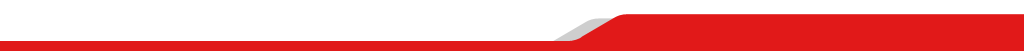 Автосохранение форм
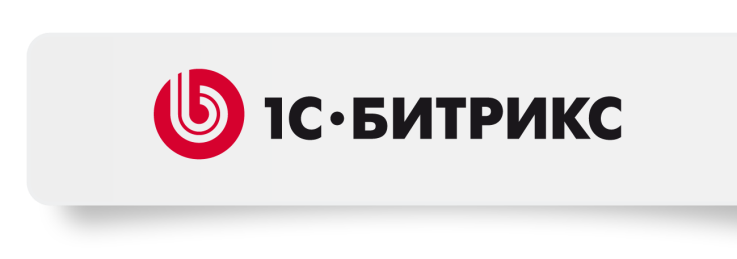 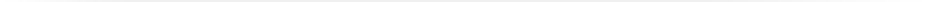 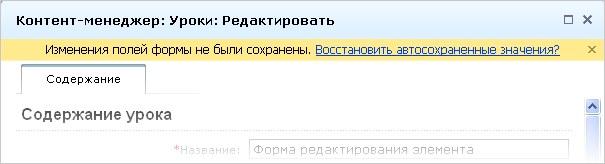 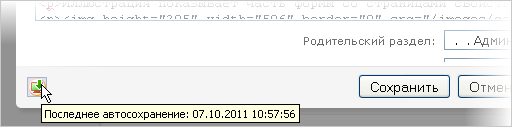 Редактируя страницу, вы можете «набить» контент, данные сохранятся. Если что-то помешает сохранить данные, при следующем открытии «диалога» система предложит вам восстановить последние данные.
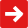 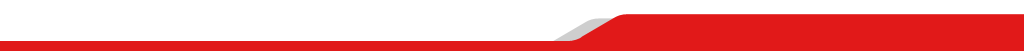 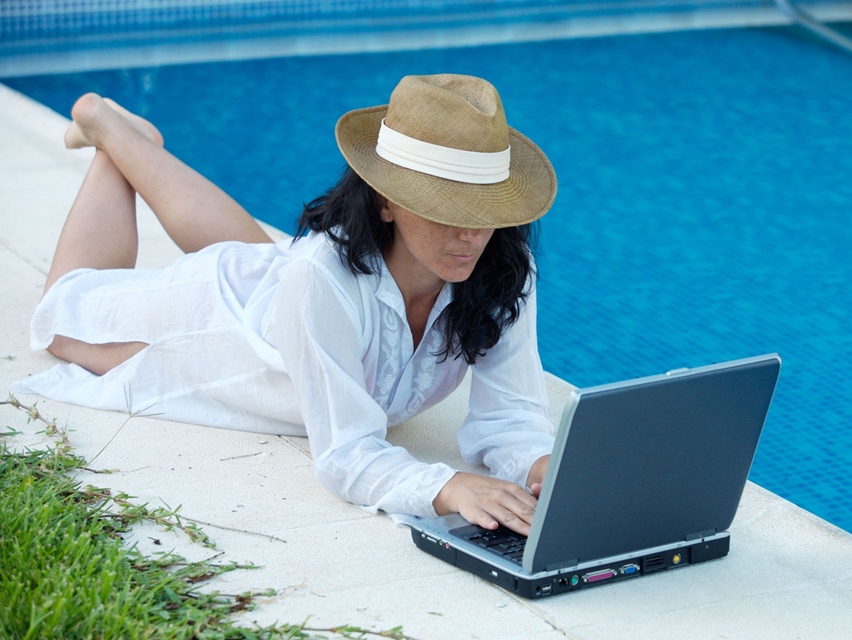 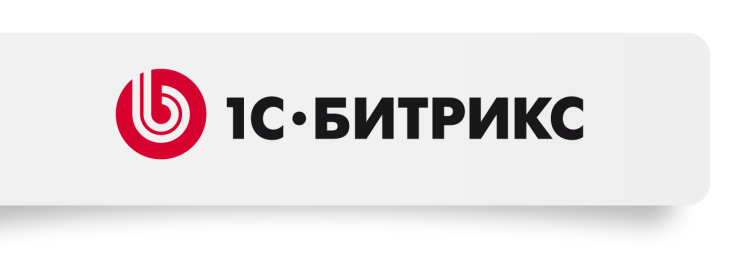 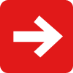 Посмотрим как работает?
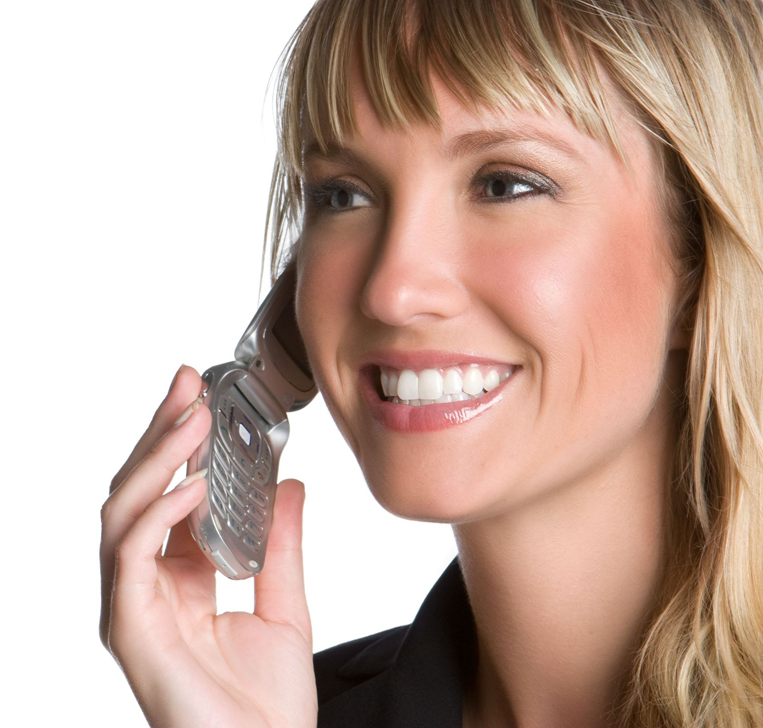 Поддерживайте обратную связь с клиентами и партнерами.
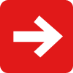 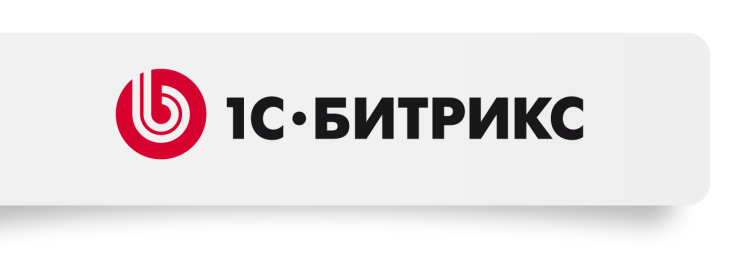 Cоциальные сети
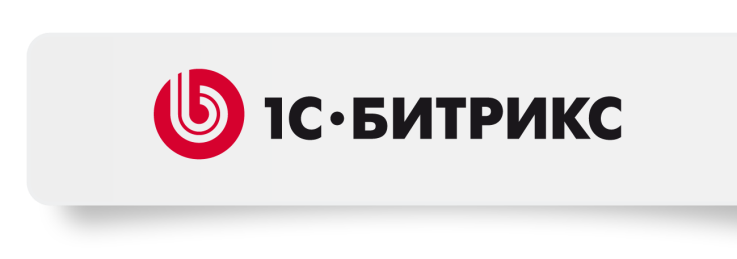 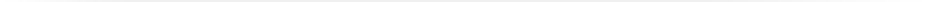 Реализована поддержка социальных сетей: 
Facebook
Вконтакте
МойМир@Mail.Ru
Twitter
и внешних сервисов авторизации: 
Яндекс
Livejournal
Mail.Ru
Google
Liveinternet
Blogger
Rambler
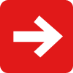 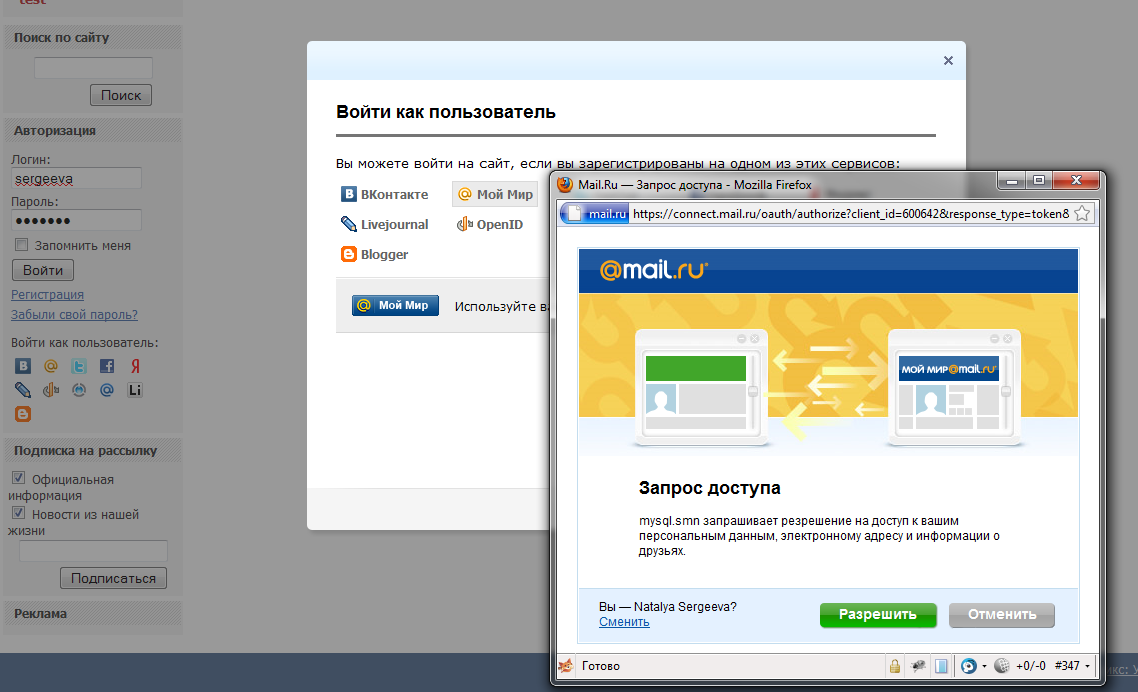 Владельцы сайтов могут предоставить своим пользователям возможность авторизоваться под уже существующим аккаунтом из социальной сети.
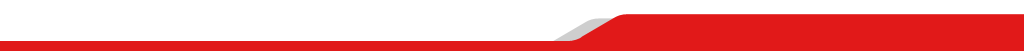 Социальная сеть
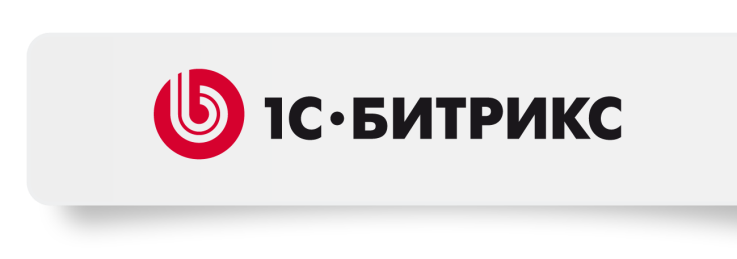 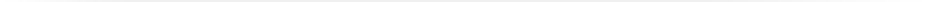 «Социальная сеть» предназначена для создания сообществ на сайте и включает все необходимые инструменты для современной социальной сети:
профайлы пользователей и групп с расширенными настройками;
приватные сообщения для пользователя и групп;
индивидуальные рейтинги (авторитеты, кармы, популярность);
общая блог-лента, форумы и фотобанки;
подписка на обновления;
онлайн-информер изменений и индикатор «кто в онлайне».
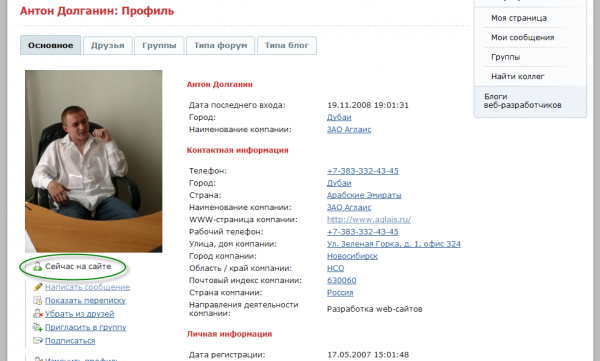 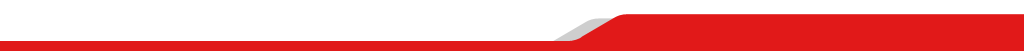 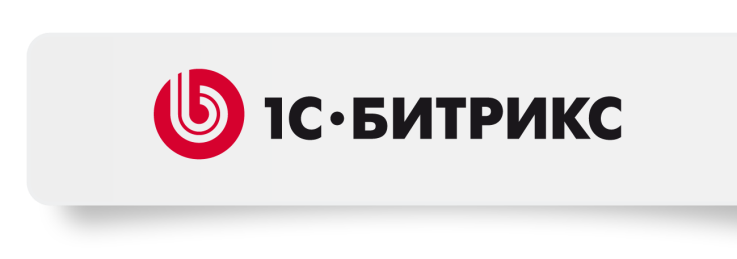 Форумы
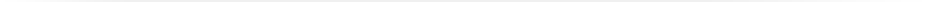 Организация и поддержка онлайн-сообществ, формирование постоянной аудитории сайта
Открытые и закрытые форумы, 
Модерируемые и премодерируемые для обсуждения продукции и материалов сайта
Подписка на сообщения форумов
Загрузка иконок и смайликов
Рейтинги, звания, баллы участников, 
Антиспам и антимат, интеграция с информационными блоками и многое другое
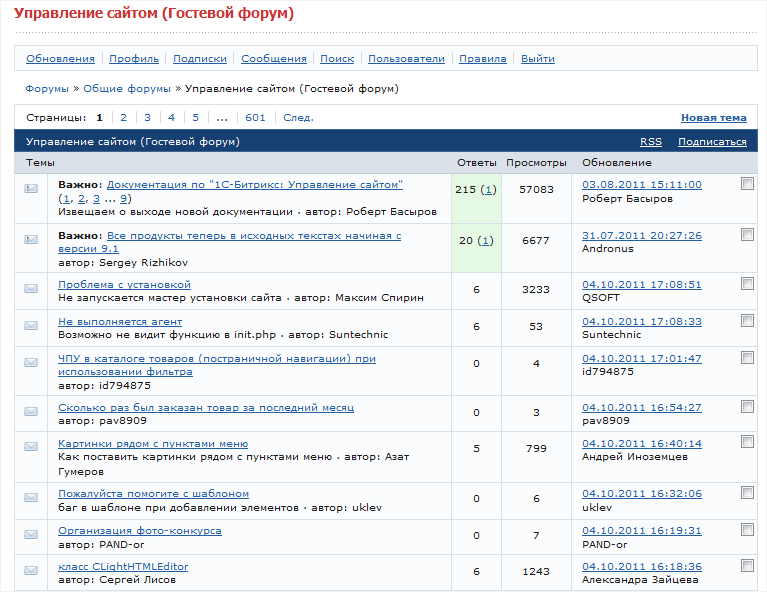 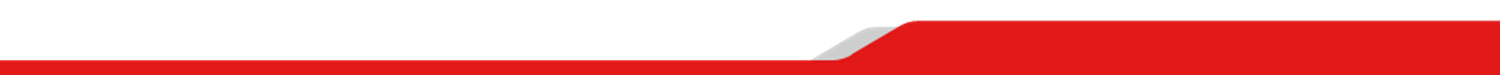 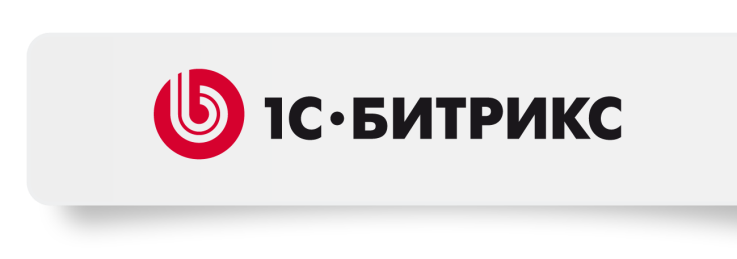 Блоги
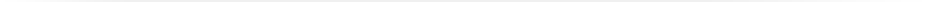 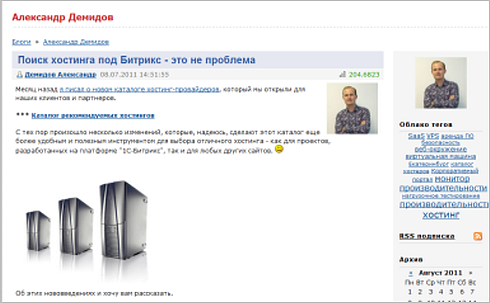 Поддержка облака тегов
Лента последних комментариев
Отдельно строится рейтинг новых и популярных блогов
Рейтинги и авторитеты
Черновик сообщения
Календарь сообщений
Древовидные комментарии
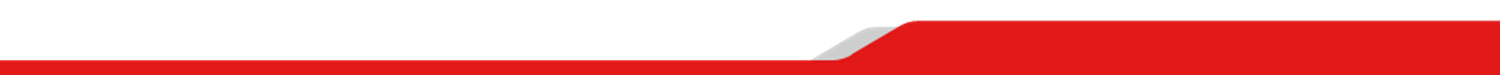 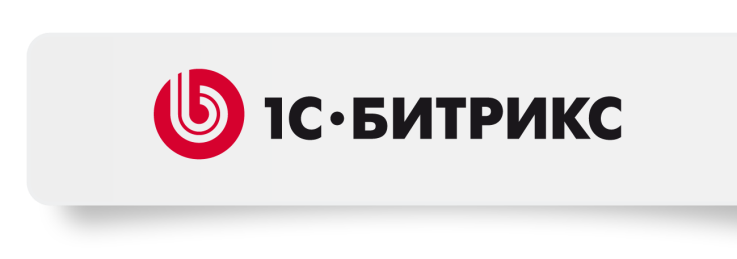 Рассылки и подписки
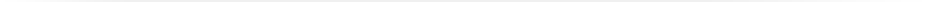 Организация списков рассылки и подписки на них посетителей сайта.
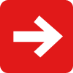 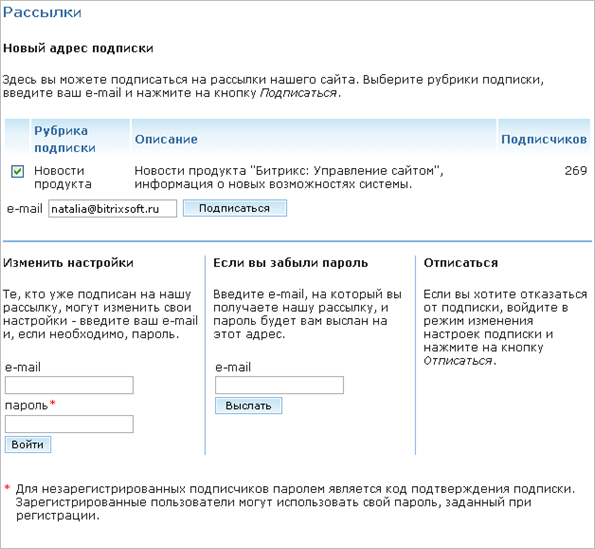 e-mail рассылки материалов сайта с ручной или автоматической генерацией
рассылка в html или текстовом формате

организация процесса подписки по одному из трех вариантов (с обязательной регистрацией, анонимная, на выбор пользователя)
отправка подписчику письма с подтверждением подписки
рассылка по подписчикам, группам пользователей, произвольному списку адресов
отчет о состоянии отправки рассылок, и возможность фиксации фактов прочтения писем 
импорт/экспорт базы подписчиков и многое другое
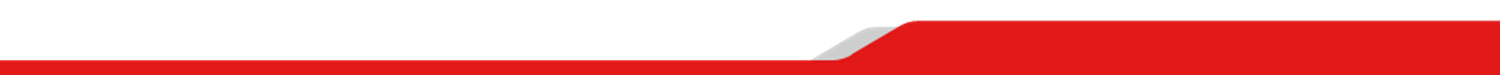 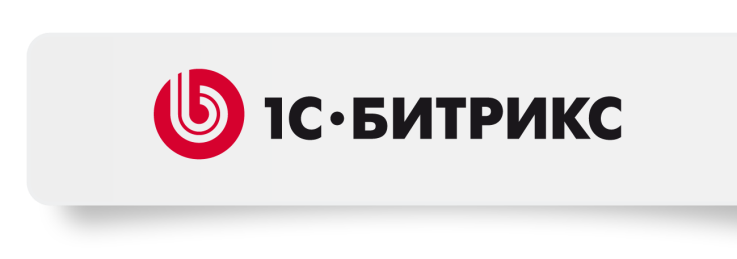 Опросы и анализ мнений
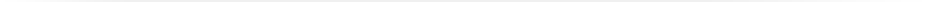 Вы можете:
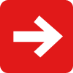 создавать группы опросов
проводить опросы по установленному графику 
использовать группу опросов одновременно на нескольких сайтах 
назначить различные права доступа к опросам группы для разных групп пользователей 
выбрать шаблон показа опроса 
выбрать шаблон представления результатов опроса 
отсылать уведомление по e-mail на каждое голосование 
регистрировать события в модуле статистики в момент голосования 
отслеживать уникальность посетителей и многое другое
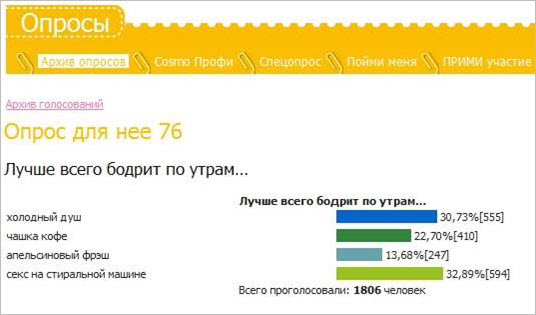 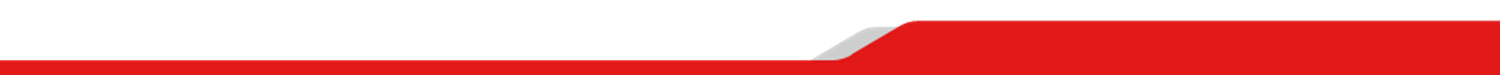 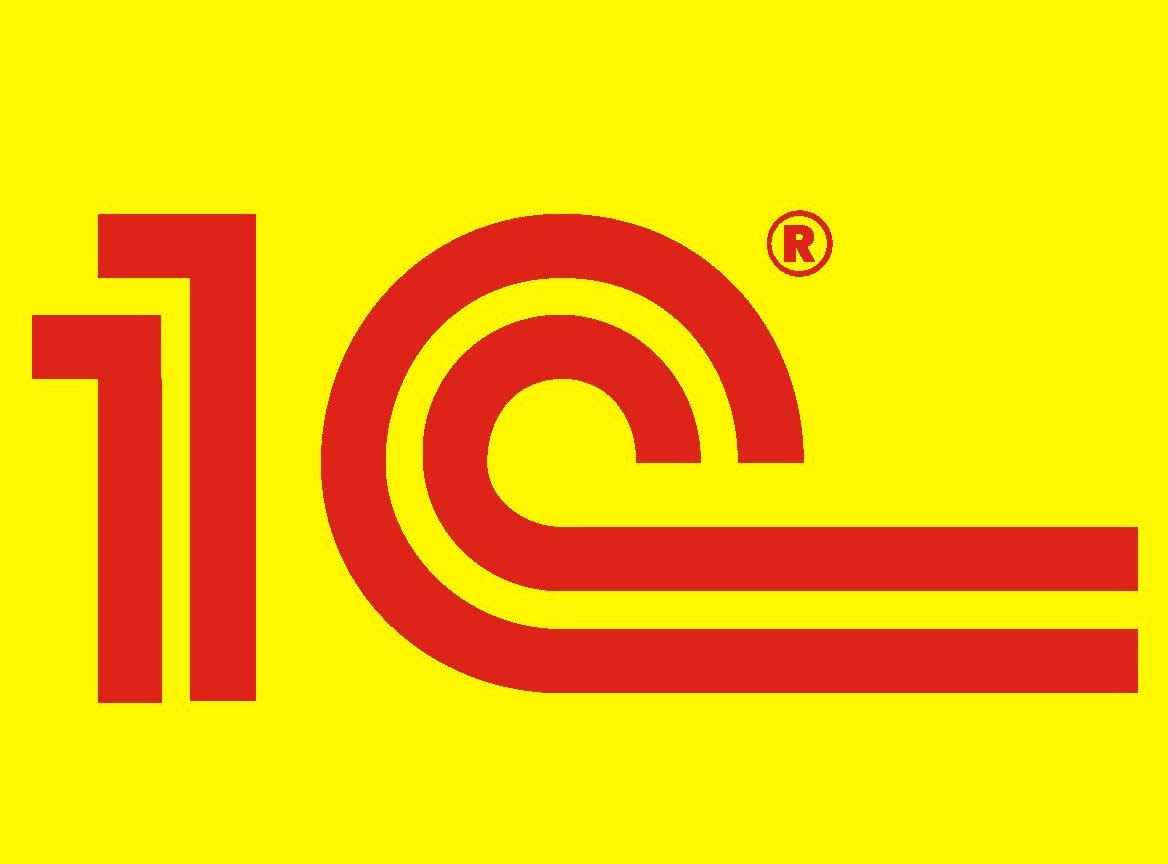 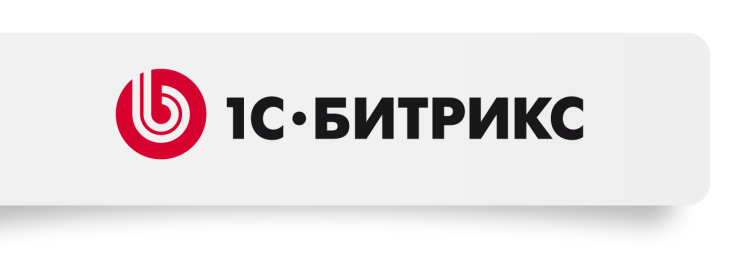 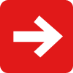 Интеграция с «1С»
Интеграция с «1С»
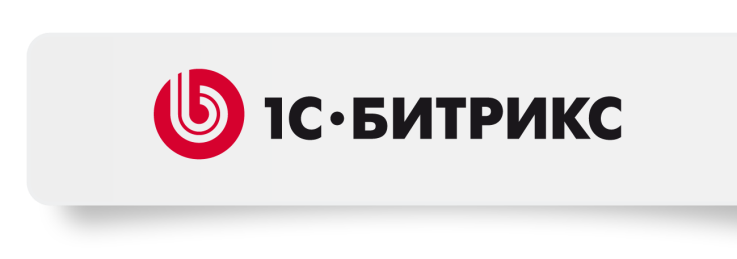 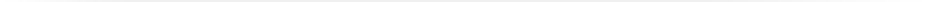 «1С:Предприятие 8.2» и «1С-Битрикс: Управление сайтом» полностью интегрированы на уровне обмена данными.
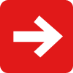 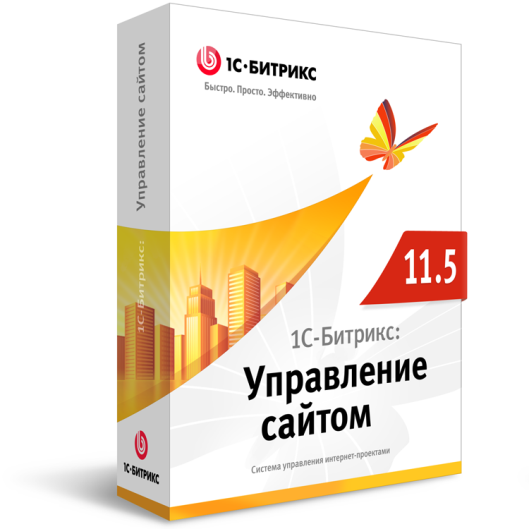 Решаемые бизнес-задачи:

Публикация и обновление данных:

 каталог товаров
 цены
 остатки на складе

Прием и обработка заказов

Поддерживаются различные бизнес-модели.
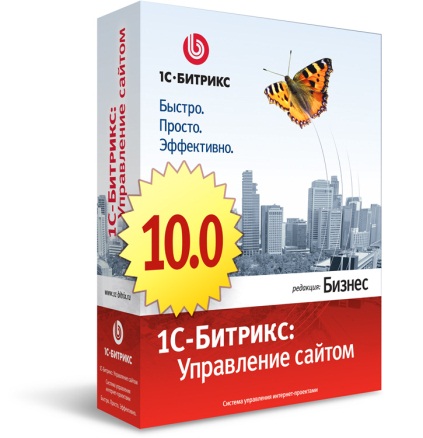 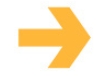 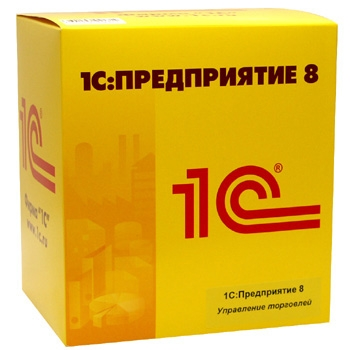 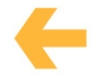 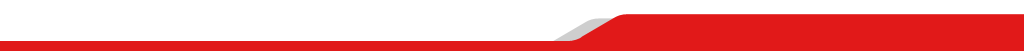 Интеграция с «1С:Предприятие»
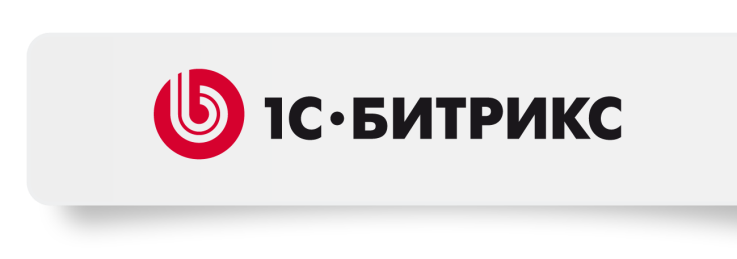 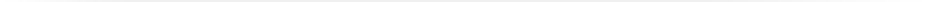 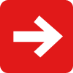 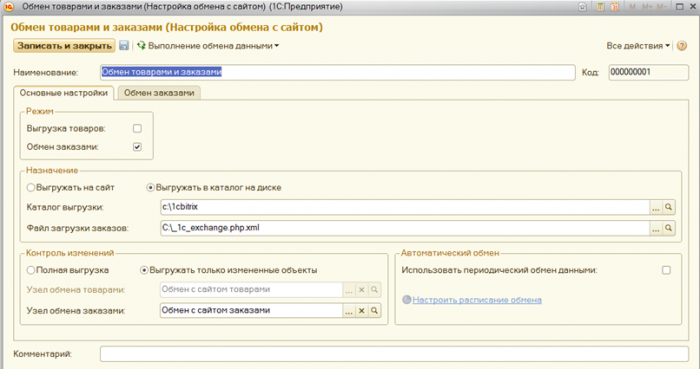 В продукт встроена поддержка работы с SKU (Stock Keeping Unit).
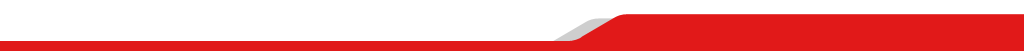 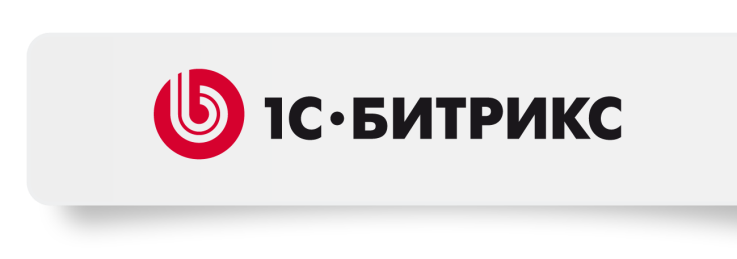 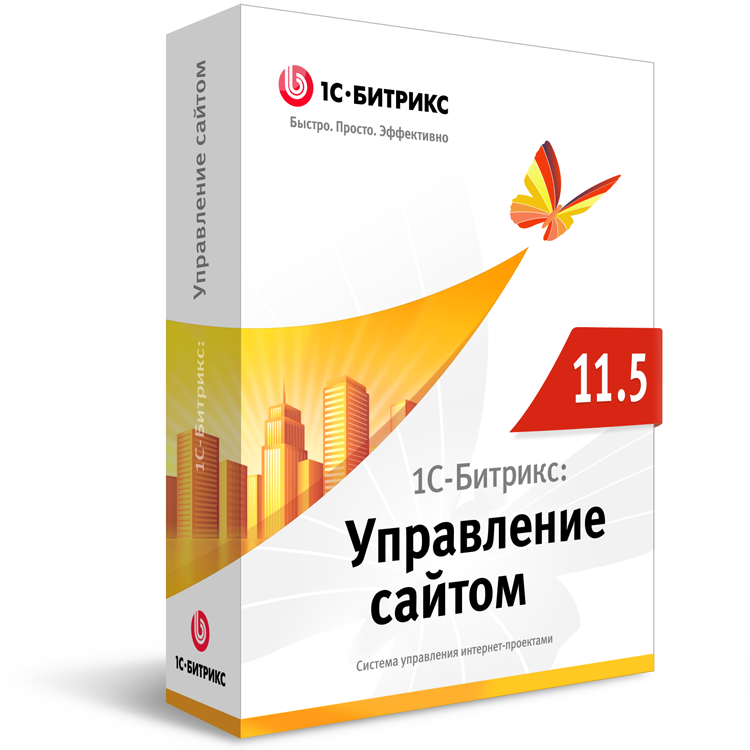 CRM в каждом 
интернет-магазине!
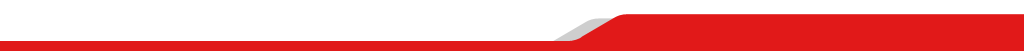 Что такое CRM?
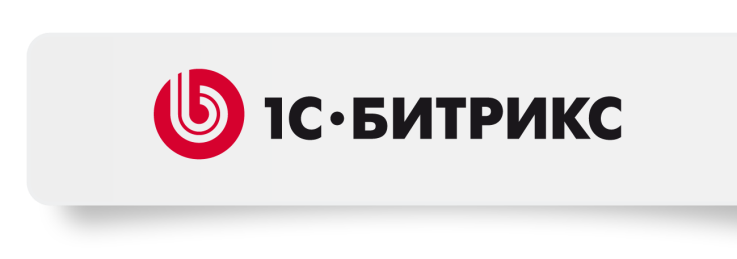 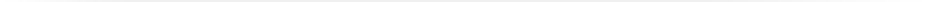 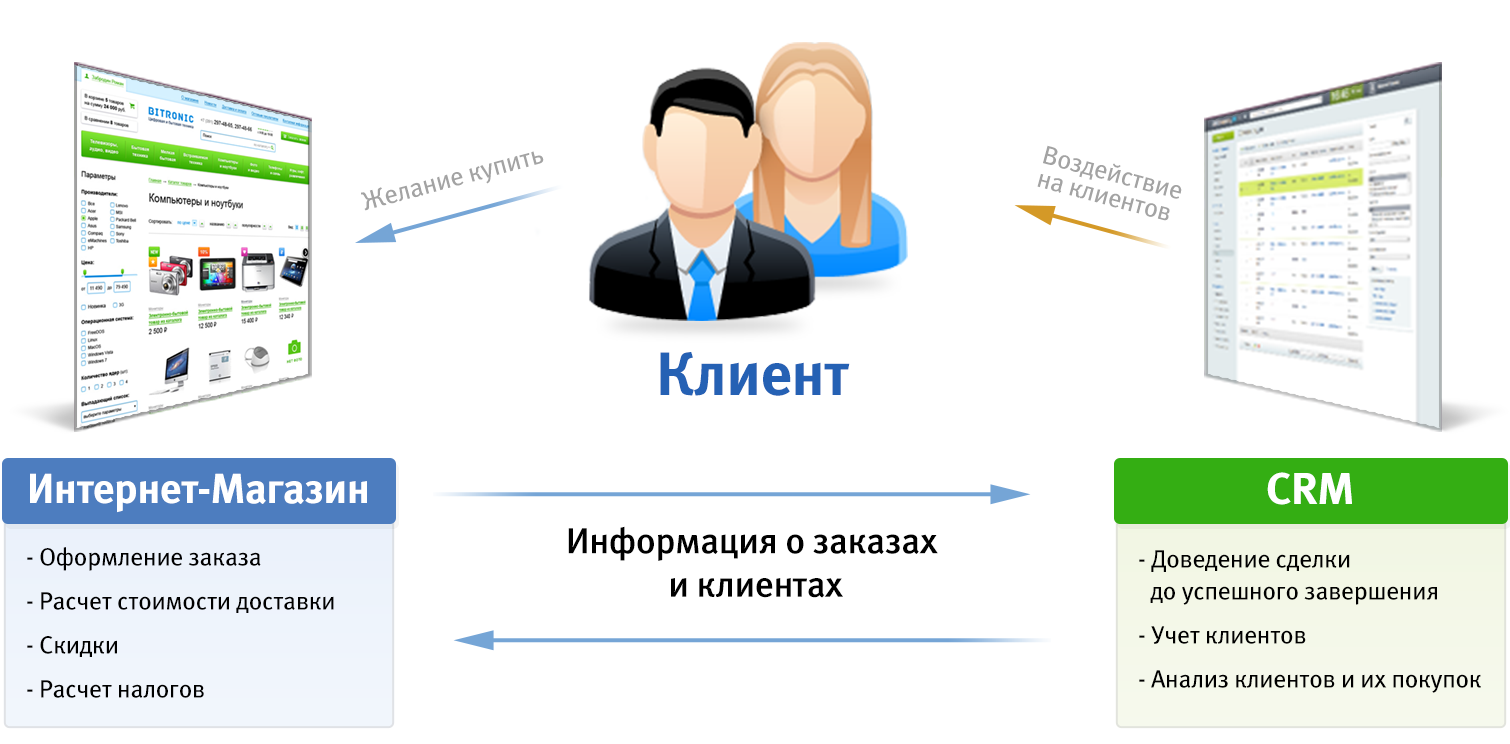 CRM (Customer Relationship Manager) — система управления взаимоотношениями с клиентами, служит для учета потенциальных и текущих клиентов, а также сделок, произведенных с ними.
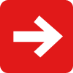 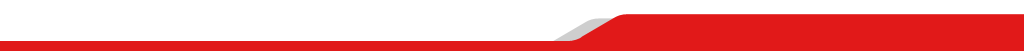 Что такое CRM?
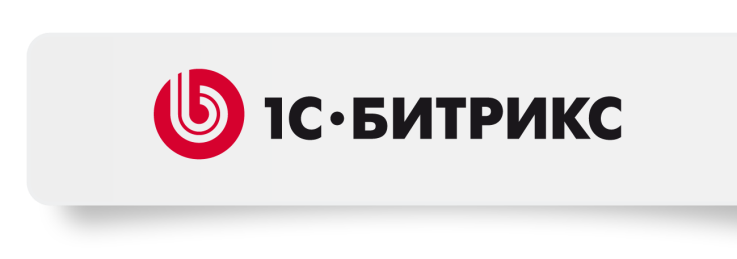 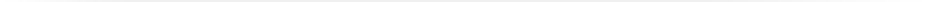 загрузка данных о заказах в CRM 
регулярный двунаправленный обмен данными между интернет-магазином и  CRM 
обработка заказов прямо в CRM
объединение в CRM заказов из разных интернет-магазинов 
бизнес-процесс для автоматического распределения «лидов» между менеджерами (например, в зависимости от суммы контракта)
«воронка» для оценки эффективности продаж
и многое другое
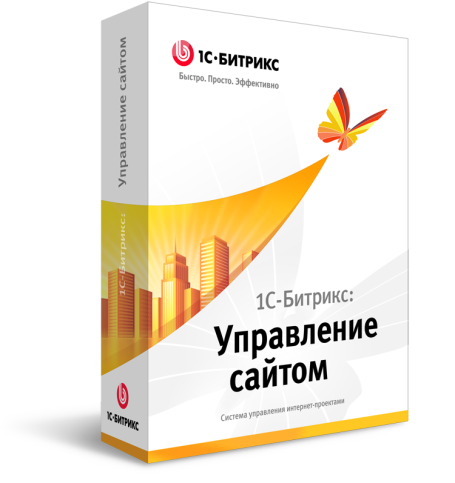 CRM
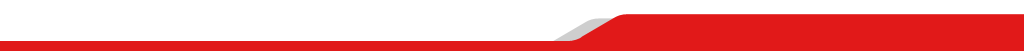 Интеграция с CRM
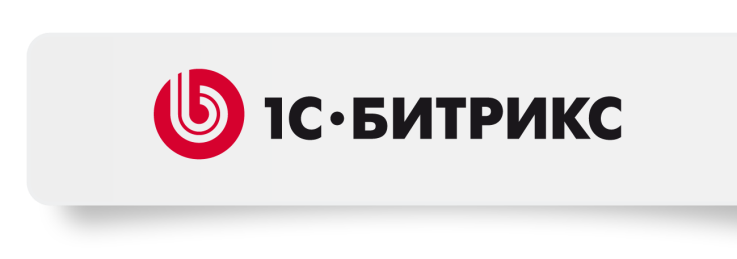 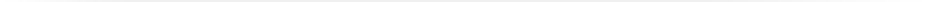 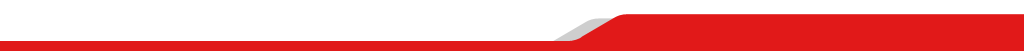 Подключение за 2 минуты
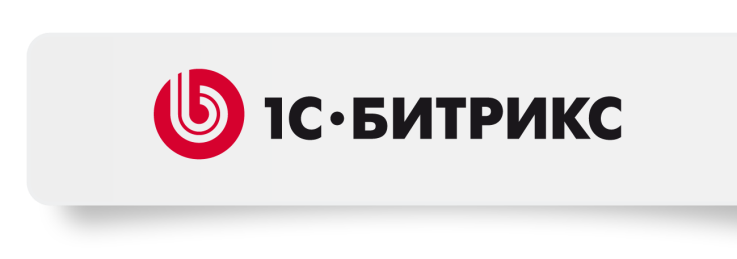 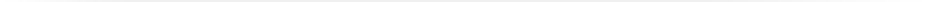 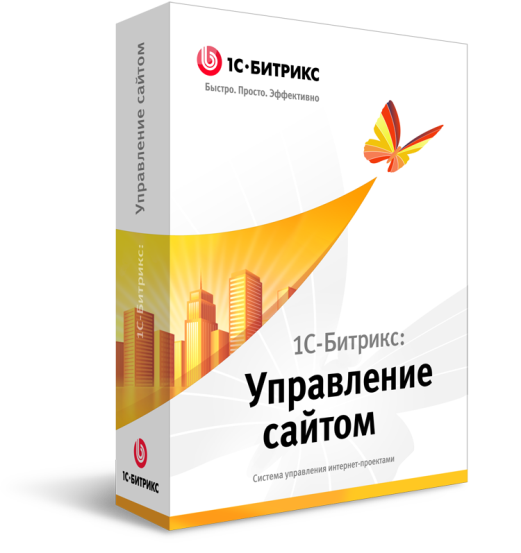 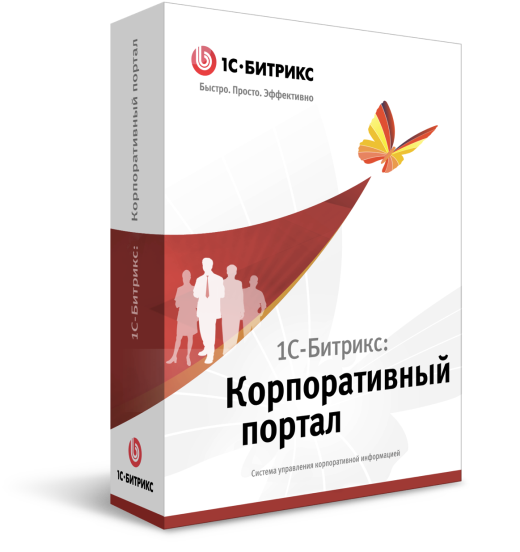 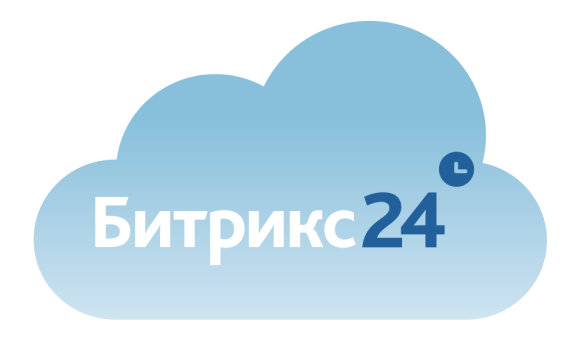 www.bitrix24.ru
CRM бесплатно
на 12 человек
1 интернет-магазин
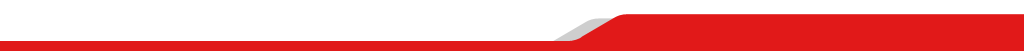 Интернет-магазин + CRM + «1C»
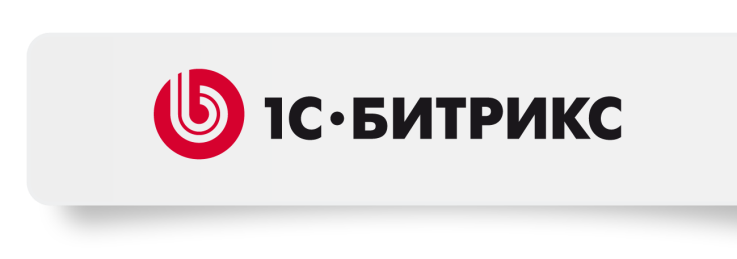 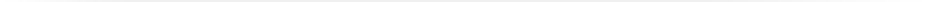 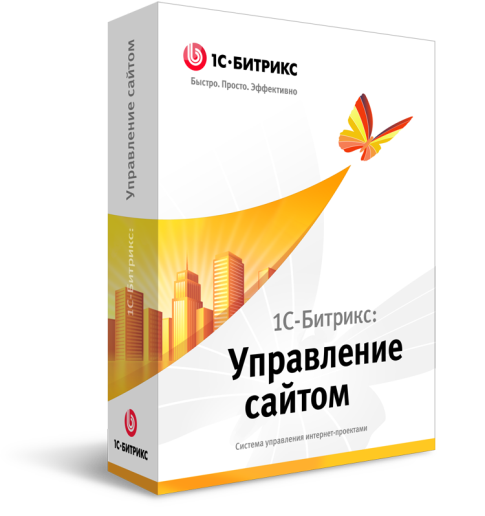 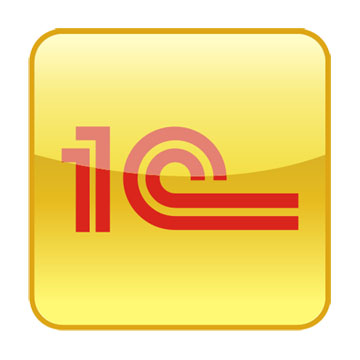 CRM
Комплексное решение для построения эффективных интернет-продаж
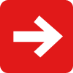 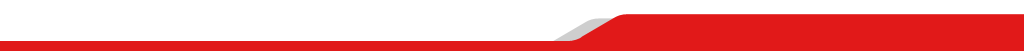 Веб-формы + CRM
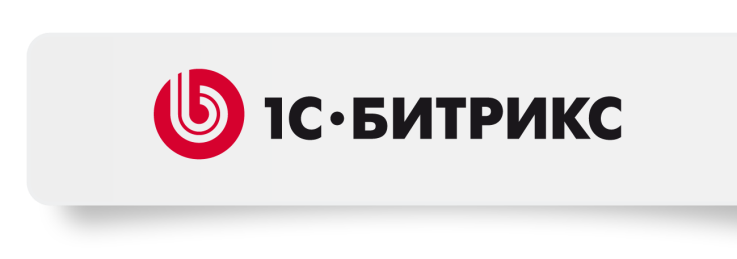 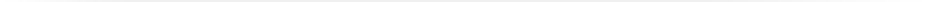 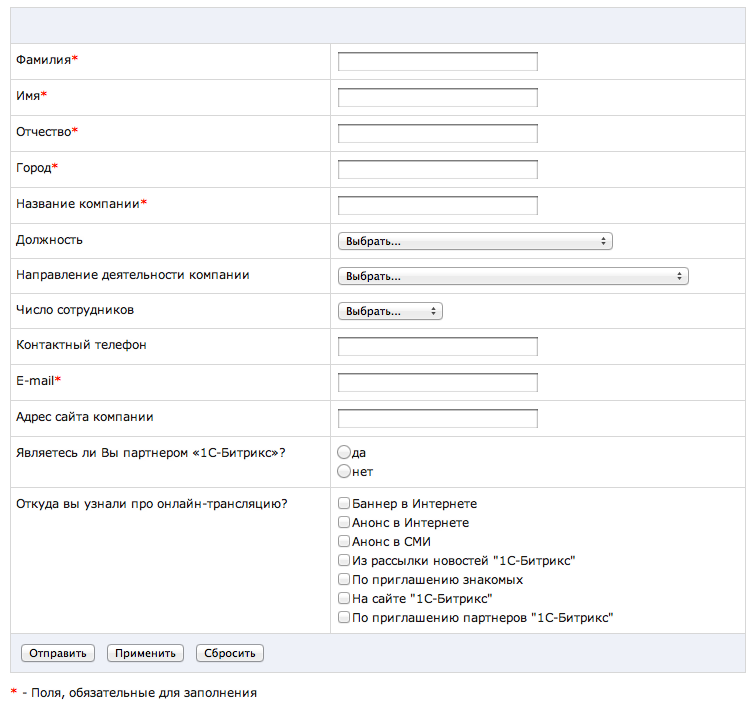 Создание «лида» из веб-формы
Отправка данных о «лиде» с вашего сайта через API в CRM
Привязка «лида» к менеджеру 
Нотификация менеджера
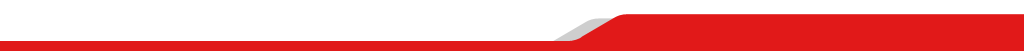 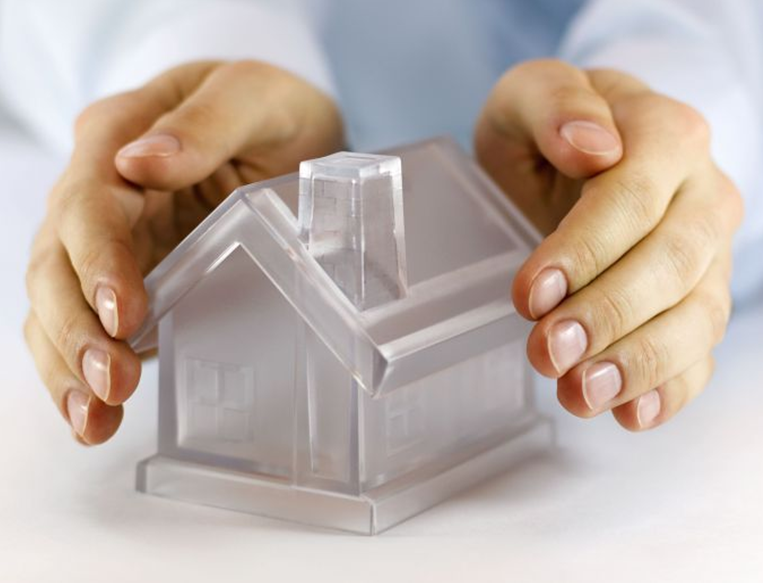 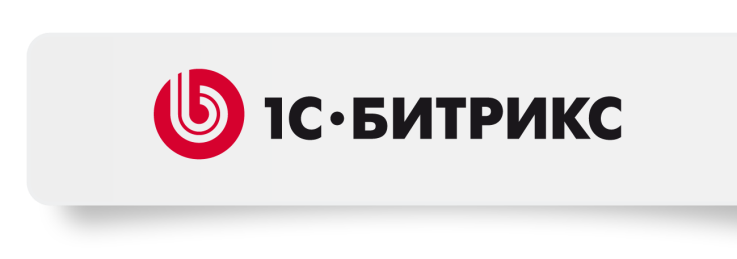 Вы должны быть уверены в защищенности сайта и своих данных
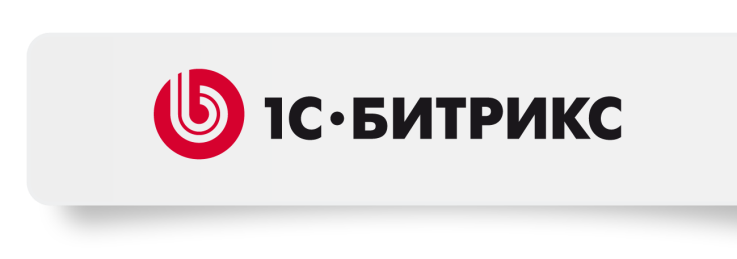 Безопасность сайта
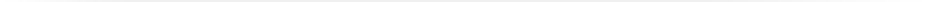 Веб-сайт — часть корпоративной инфраструктуры. 

Взлом корпоративного сайта — это удар по репутации и имиджу компании. 

Но потеря данных с сайта, информации о клиентах — это уже прямые убытки.

Чем серьезнее компания и известнее её имя и продукты, тем существеннее бывают риски и убытки от взлома корпоративного сайта.
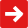 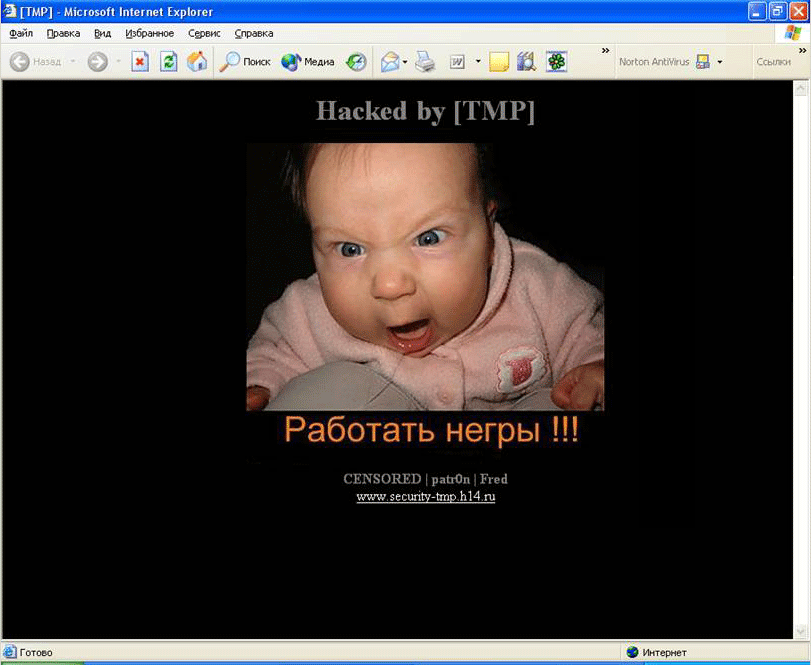 Когда сайт — это имидж и репутация
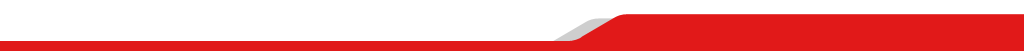 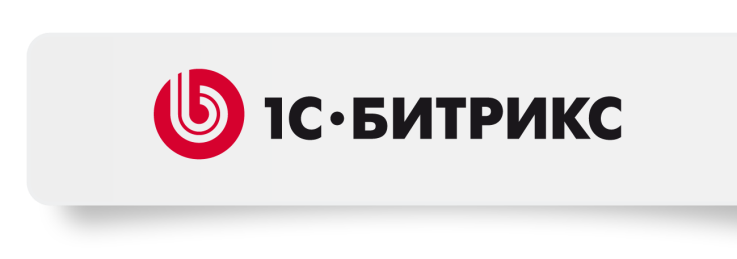 Инструменты безопасности
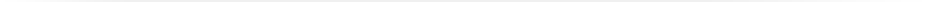 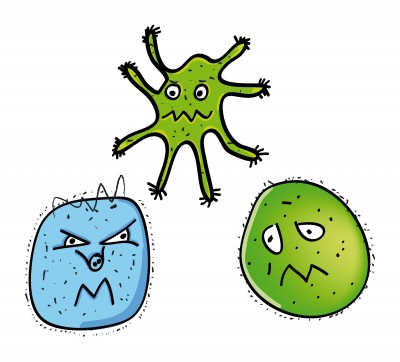 Web Application Firewall (Проактивный фильтр защиты от атак)
Веб-антивирус
Аутентификация и система составных паролей 
Технология защиты сессии пользователя
Активная реакция на вторжение
Контроль целостности системы
Защита от фишинга
Шифрование данных
Групповые политики безопасности 
Защита при регистрации и авторизации
Журнал событий
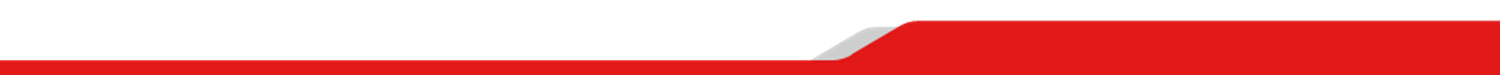 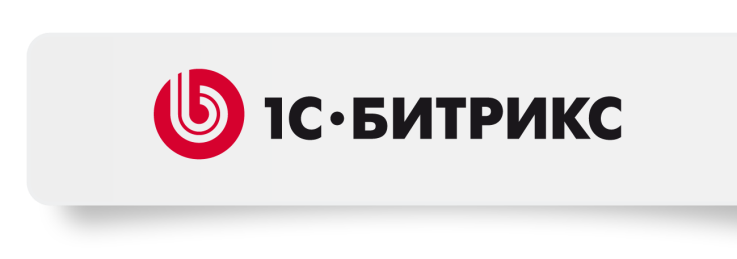 Панель безопасности
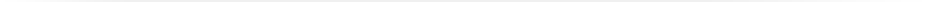 Оценка уровней безопасности веб-проекта
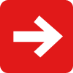 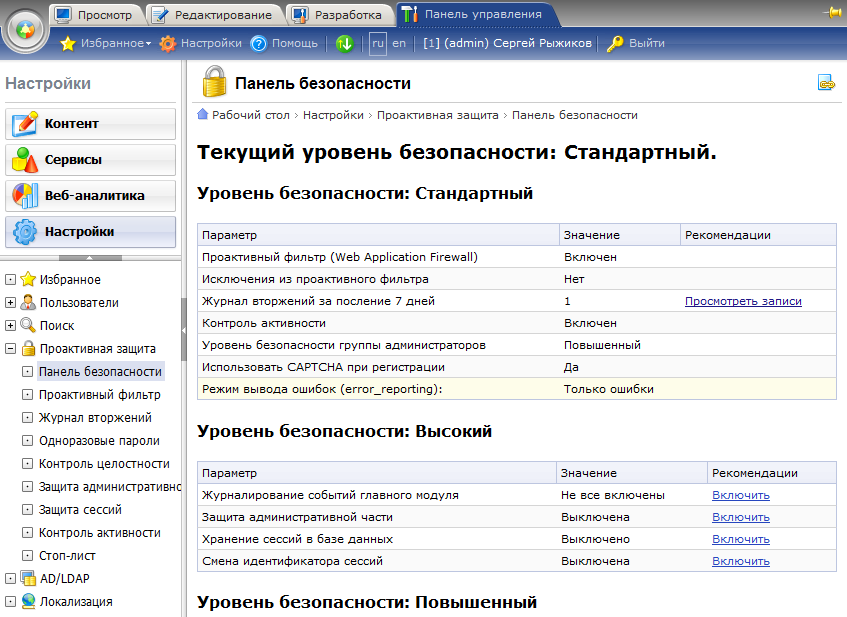 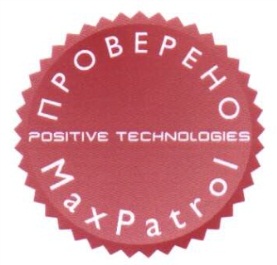 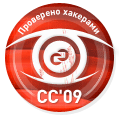 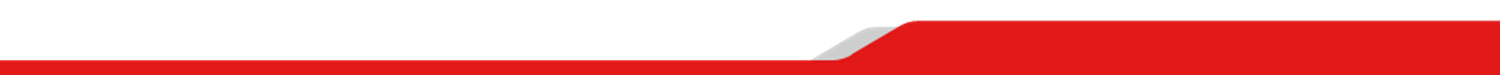 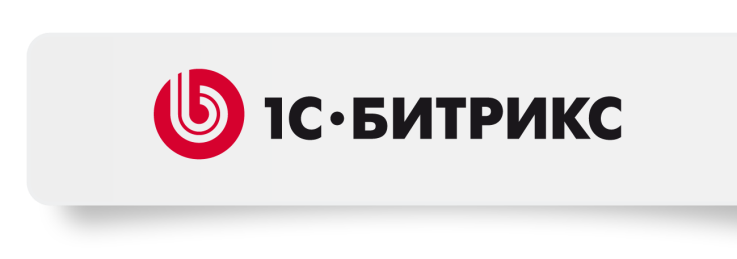 Сертификация ФСТЭК
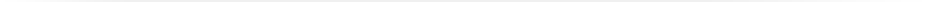 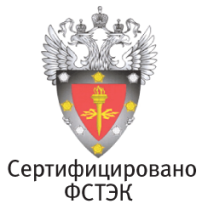 ФСТЭК (России) — Федеральная служба по техническому и экспортному контролю.
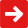 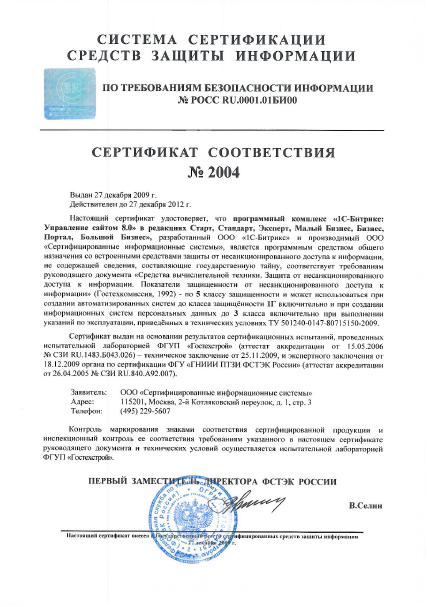 Сертификат  подтверждает, что продукт соответствует требованиям руководящего документа «Средства вычислительной техники. Защита от несанкционированного доступа к информации. Показатели защищенности от несанкционированного доступа к информации» (Гостехкоммиссия, 1992) по 5 классу защищенности.

Продукт может использоваться для создания автоматизированных систем до класса защищенности 1Г включительно и в информационных системах персональных данных до 3 класса включительно.
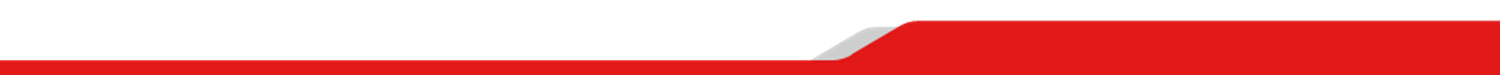 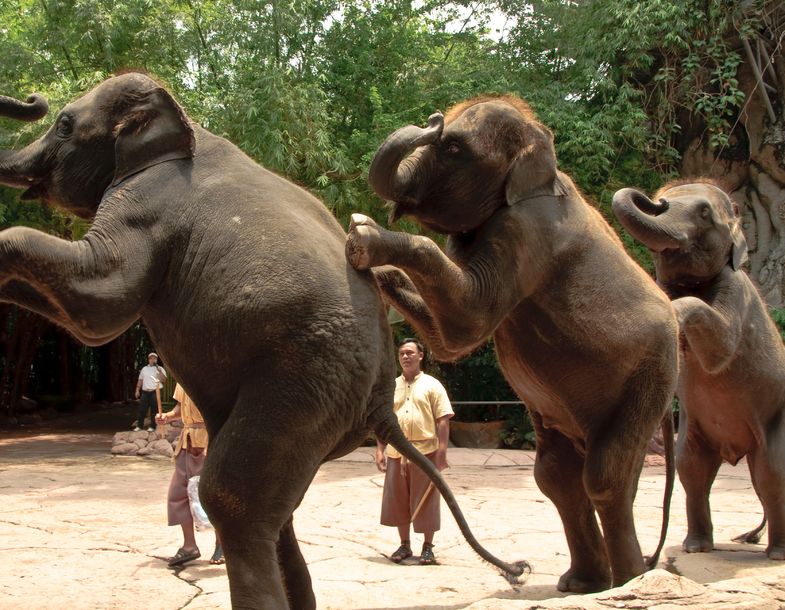 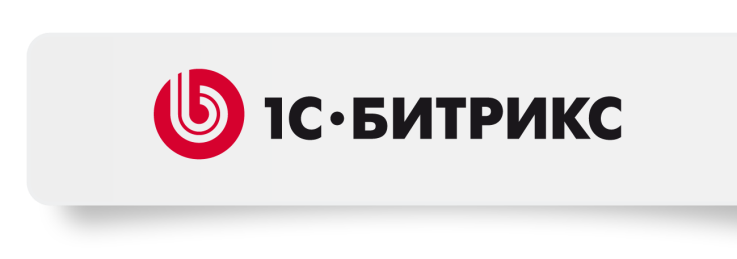 Ваш сайт должен выдерживать высокие нагрузки
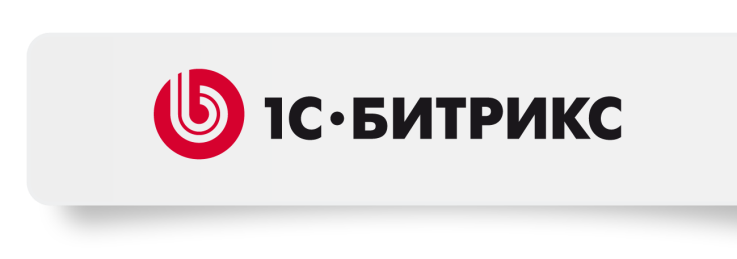 Монитор производительности
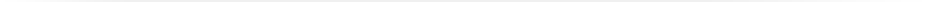 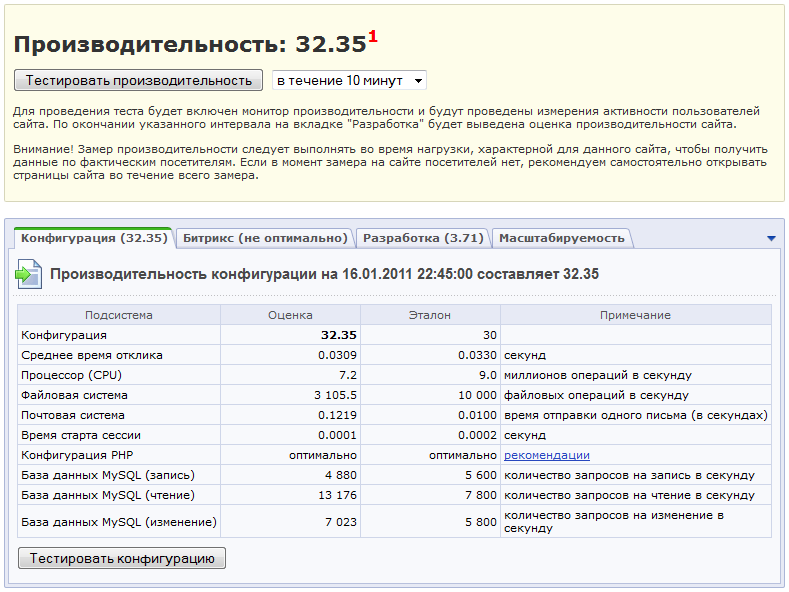 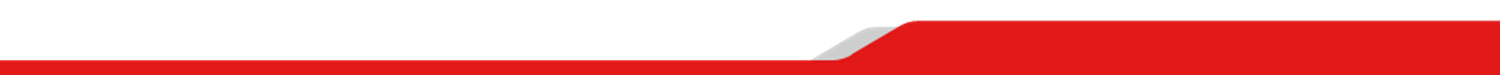 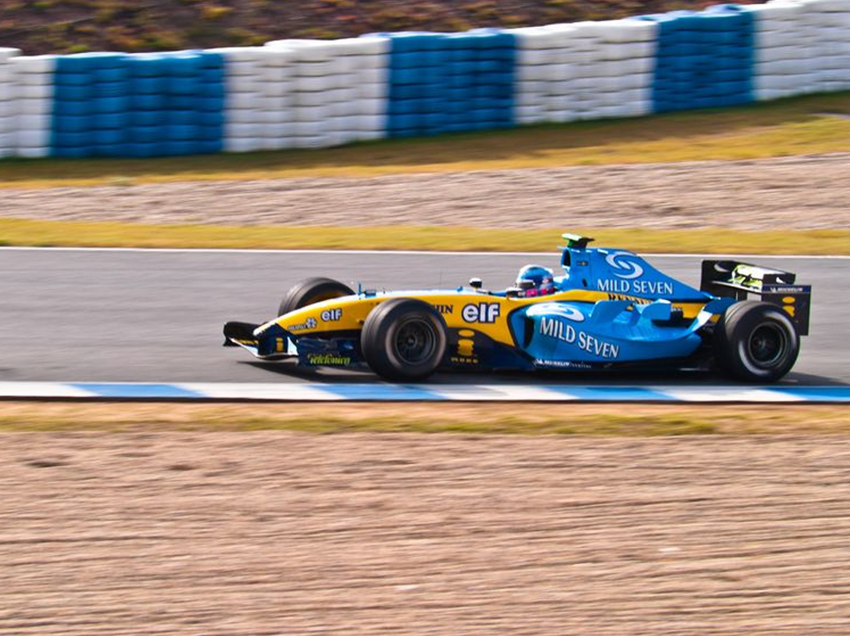 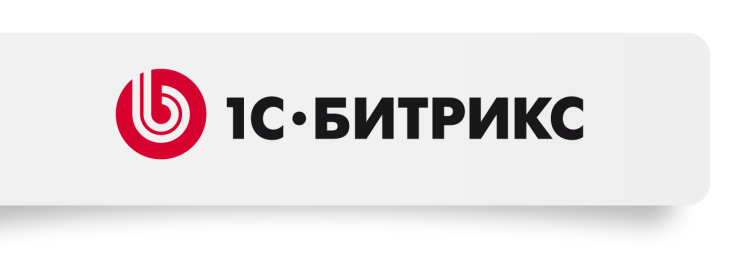 Результаты нагрузочного тестирования подтверждают, что «1С-Битрикс: Управление сайтом» стабильно работает в условиях сверхбольших нагрузок.
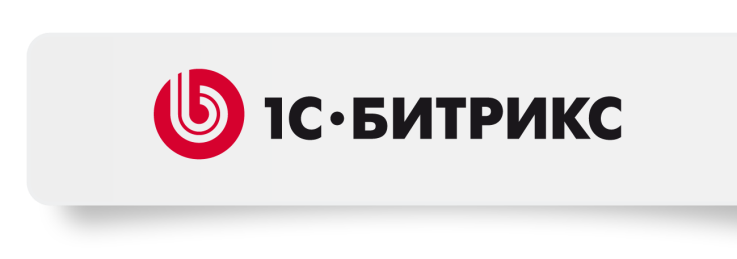 Сертификаты
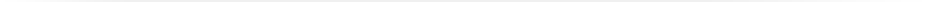 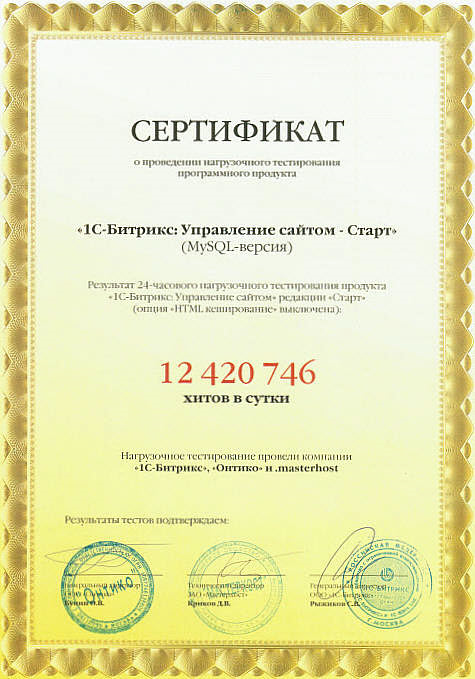 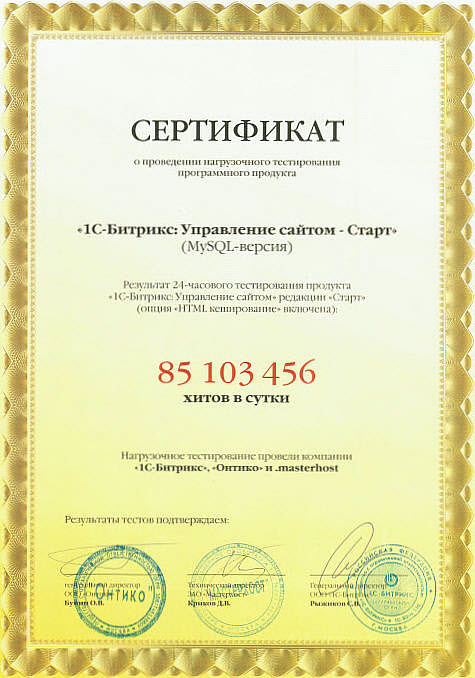 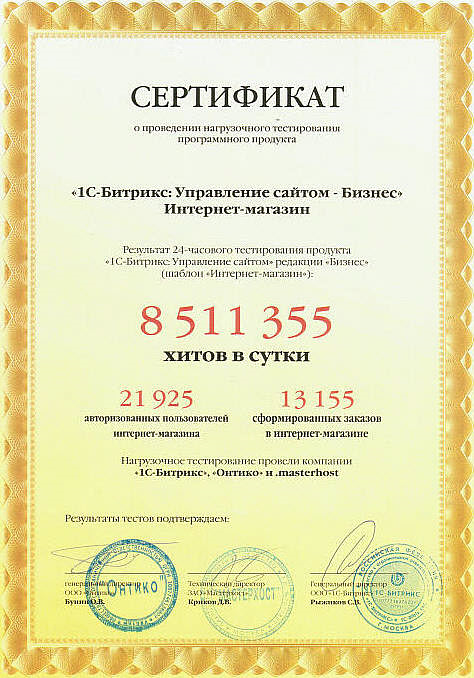 Результаты нагрузочного тестирования программного продукта «1С-Битрикс: Управление сайтом» (тестирование провели  компании «1С-Битрикс», «Онтико» и .masterhost в ноябре 2010 года)
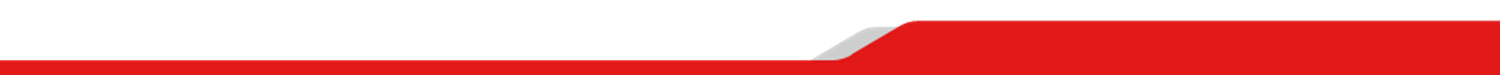 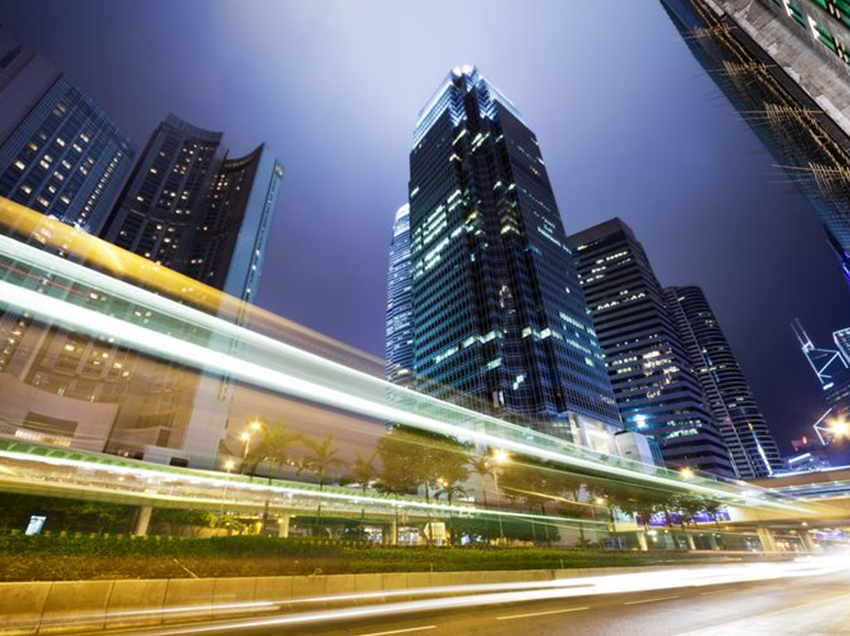 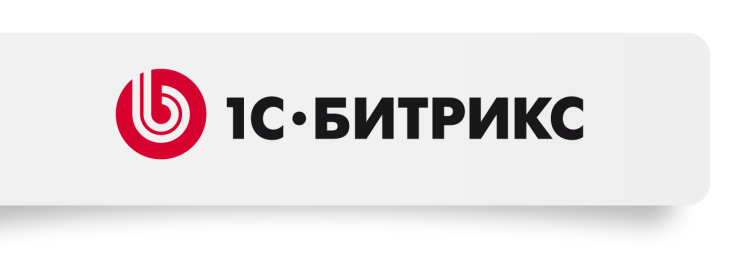 Ваш сайт должен соответствовать современным требованиям
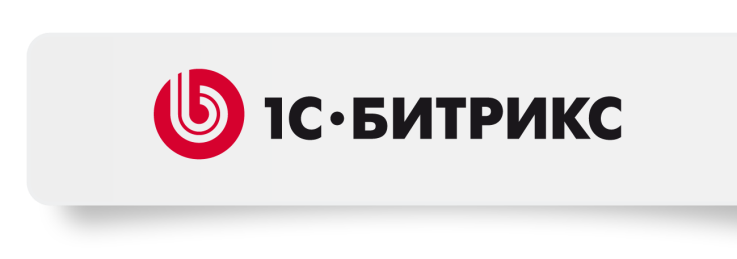 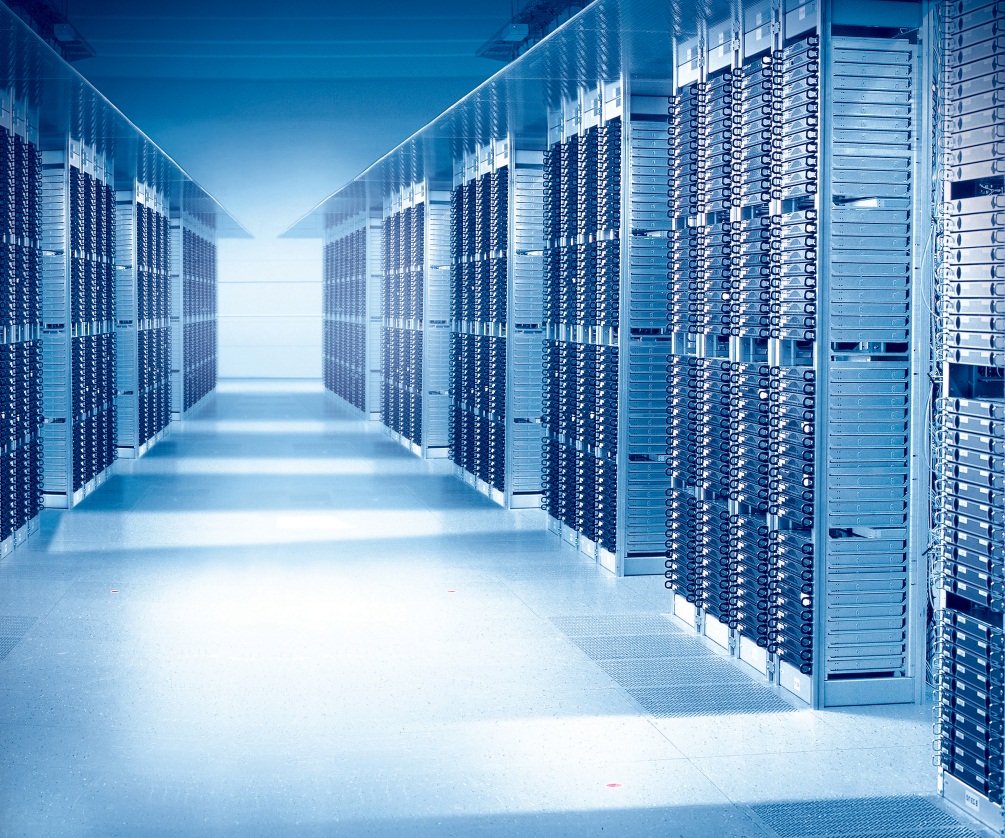 Географический веб-кластер
Основные задачи, которые решает веб-кластер:

Обеспечение высокой доступности сервиса. 
Масштабирование веб-проекта в условиях возрастающей нагрузки 
Балансирование нагрузки, трафика, данных между несколькими серверами.
Создание целостной резервной копии данных.
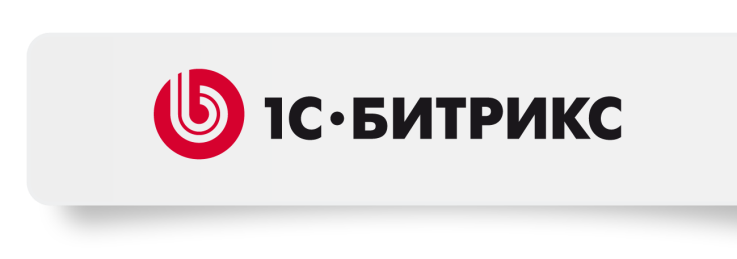 Хранение данных в «облаках»
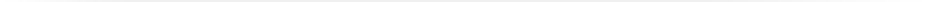 Поддержка облачных хранилищ на уровне платформы:

Google Storage
Amazon S3
Windows Azure Storage
RackSpace
Стандарт OpenStack

А так же:
Резервное копирование
Интерфейс работы с файлами
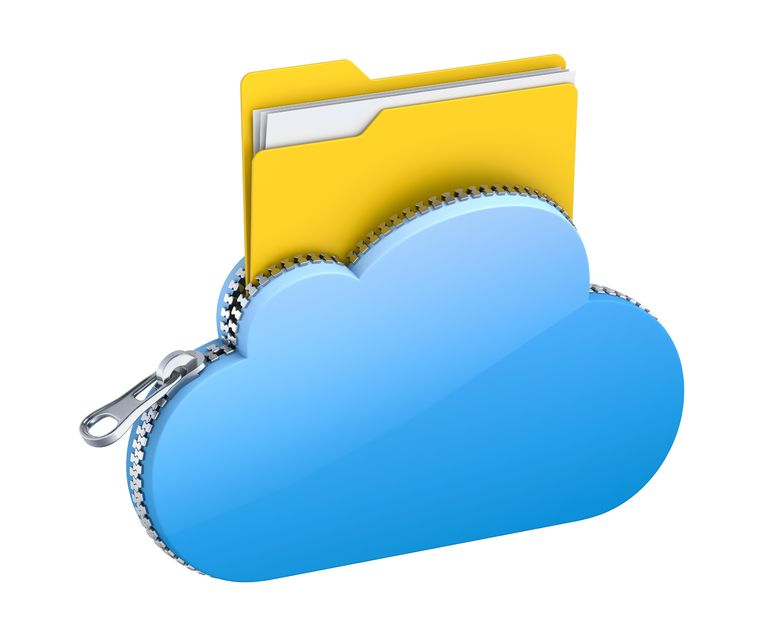 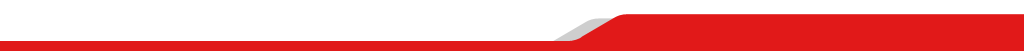 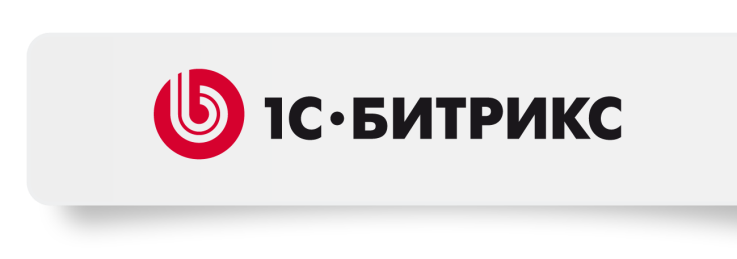 Мобильный интернет-магазин
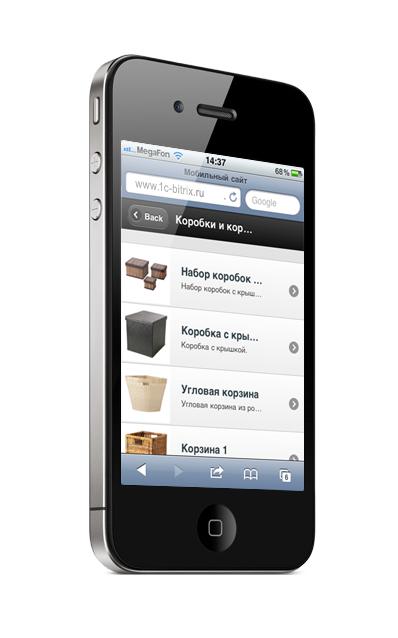 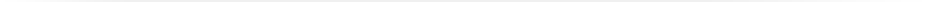 В продукт встроен готовый мобильный интернет-магазин, который работает на iPhone, iPad, Android и BlackBerry. 

Пользователи могут выбрать товары в каталоге и оформить заказ со своих мобильных устройств.

Заказы будут доступны в обычном интернет-магазине.

Мобильная демо-версия: m.demo.1c-bitrix.ru
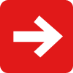 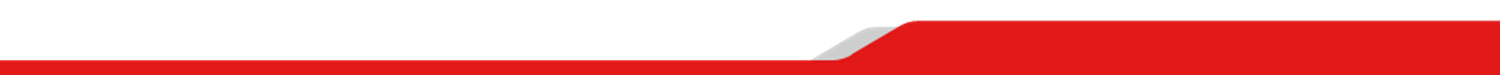 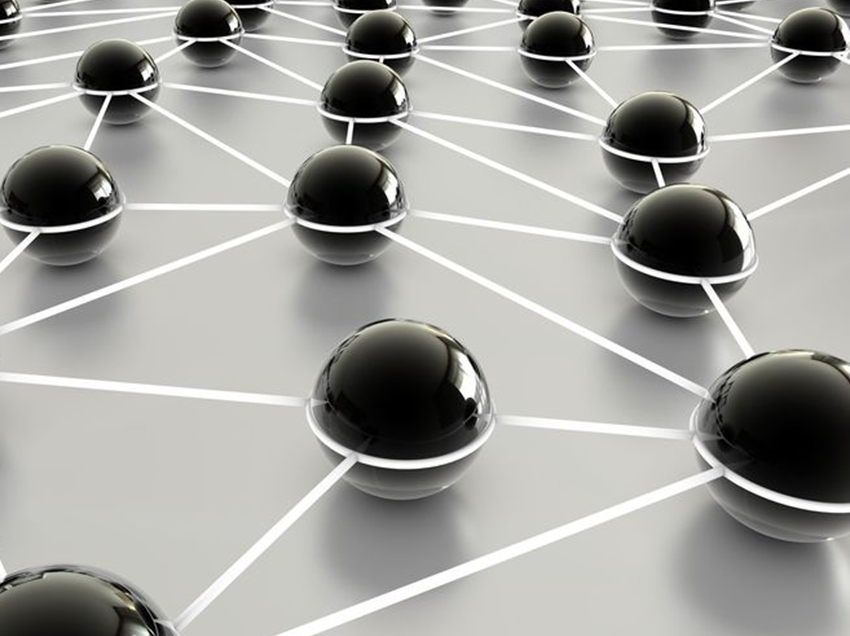 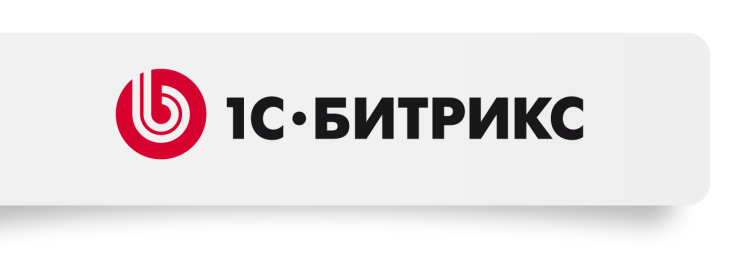 Вы можете создать сеть интернет-магазинов с единой системой управления.
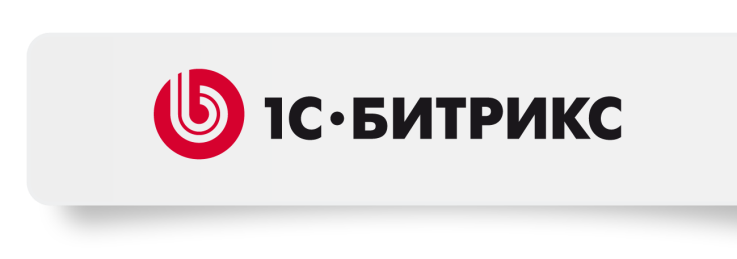 Многосайтовые проекты
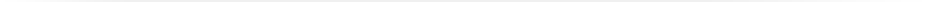 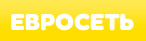 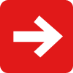 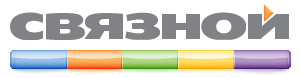 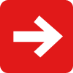 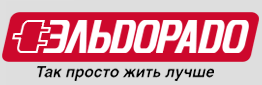 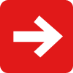 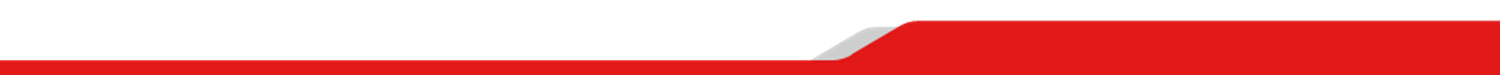 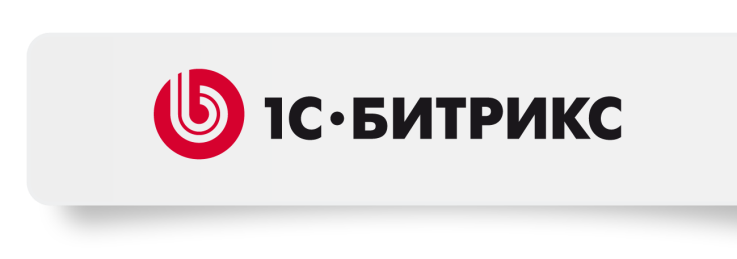 Система обновлений SiteUpdate
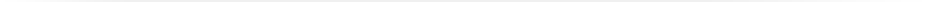 Уникальная технология SiteUpdate позволяет без дополнительных расходов скачивать обновления продукта и новые модули.
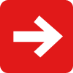 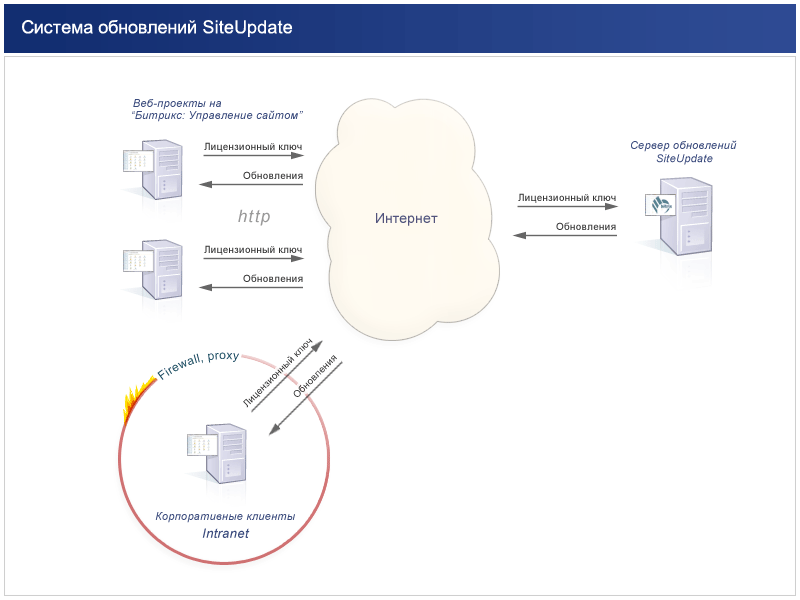 Обновления не затрагивают публичную часть сайта, полностью исключая потерю данных.
Таким образом, владелец продукта может поддерживать постоянную актуальность системы и оперативно получать новые модули.
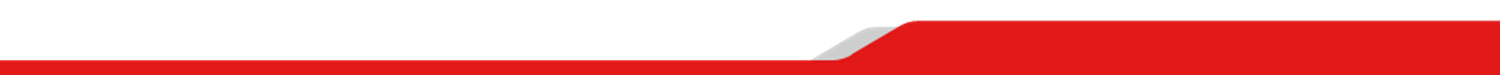 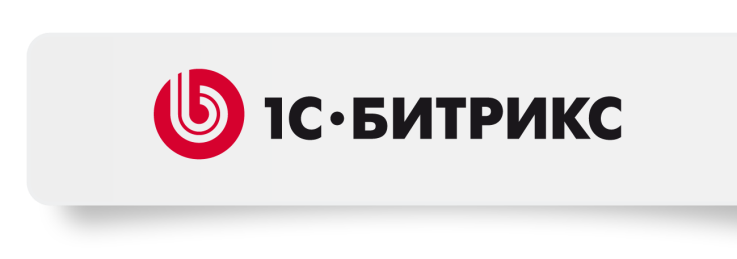 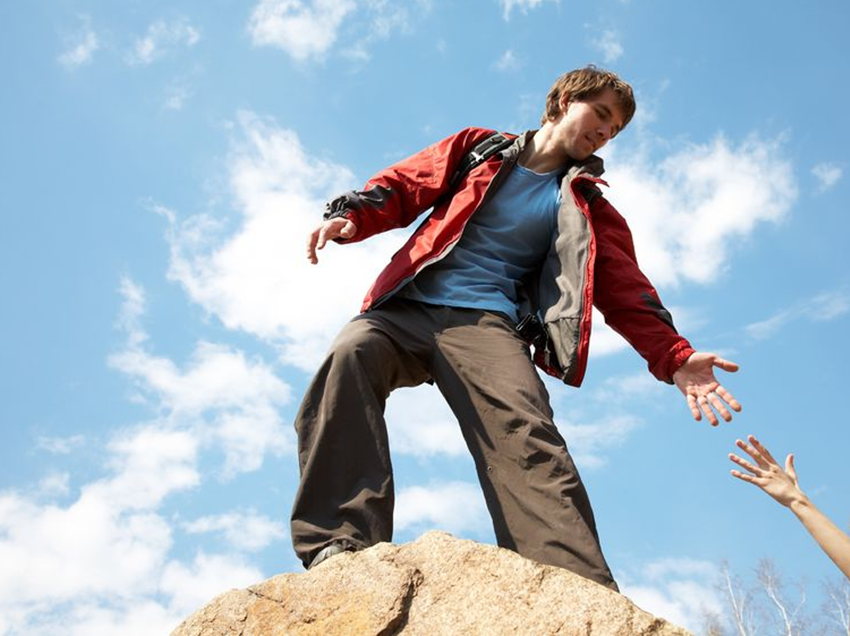 Техническая поддержка
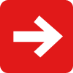 Все пользователи продуктов «1С-Битрикс», а также некоммерческие пользователи (например, если вы тестируете продукт перед покупкой) могут направить вопрос специалистам технической поддержки и получить квалифицированную консультацию
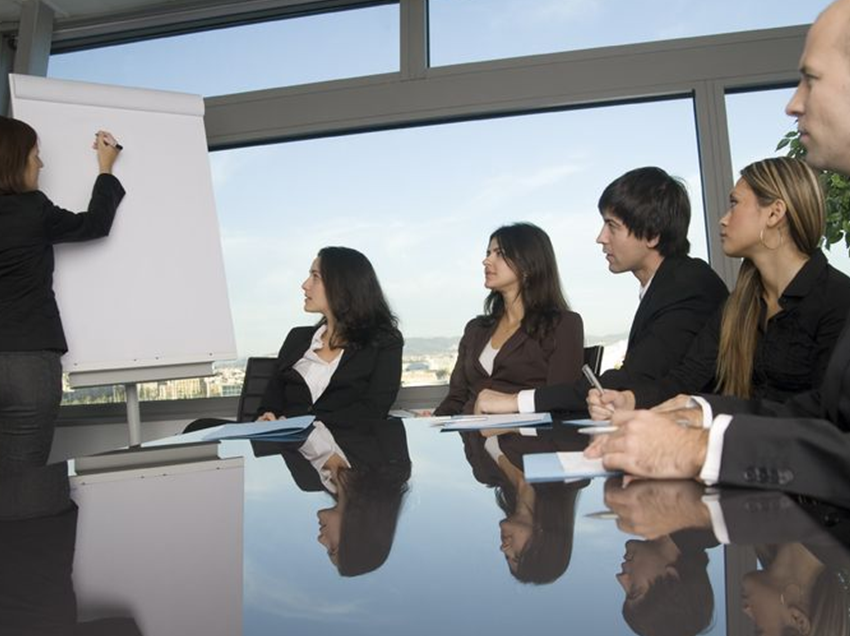 Обучение
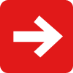 Учебные онлайн-курсы для пользователей
Компания «1С-Битрикс» проводит бесплатное онлайн-обучение и сертификацию пользователей программного продукта «1С-Битрикс: Управление сайтом». Курсы могут пройти все желающие бесплатно на сайте www.1c-bitrix.ru.
Сертифицированные учебные центры
Авторизованные учебные центры проводят платные учебные курсы в России и СНГ. Расписание ближайших курсов вы найдете на сайте www.1c-bitrix.ru.
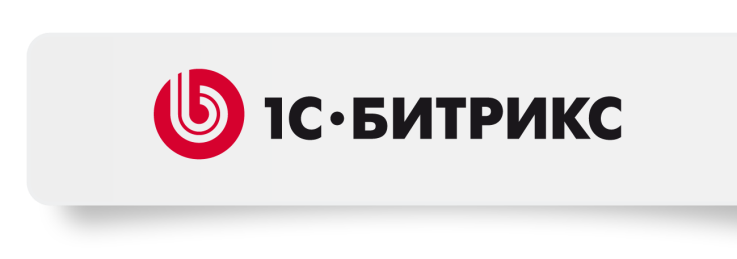 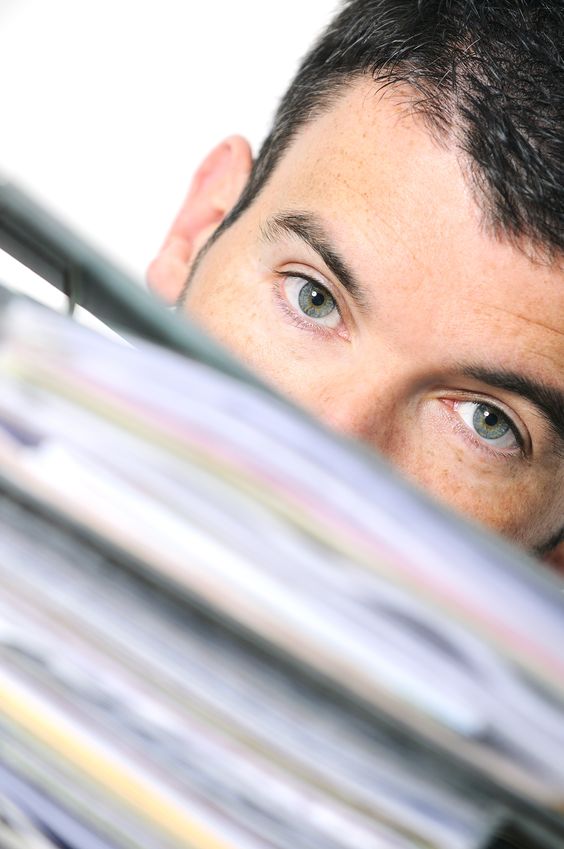 Документация
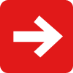 Комплект справочной информации по продукту включает:
Руководство по установке
Руководство по интеграции
Руководства пользователя
Руководство по конфигурированию
Онлайновая система помощи
API для разработчиков
Windows Help
Контекстная помощь
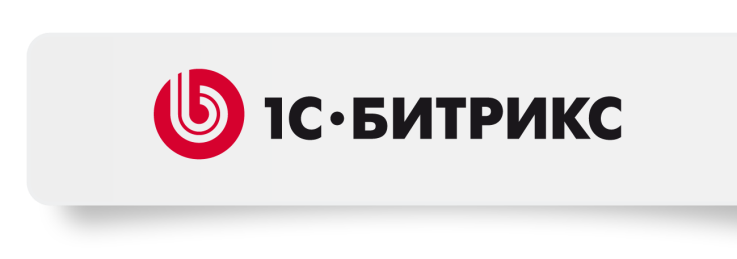 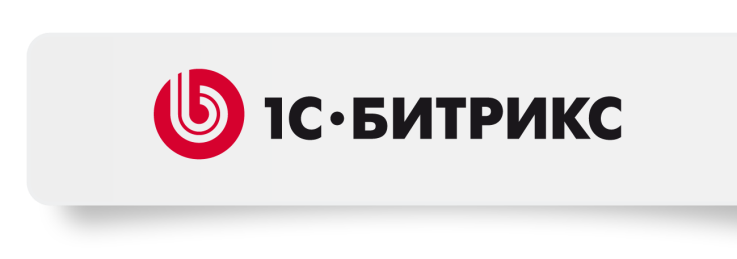 Более 60 000 веб-проектов
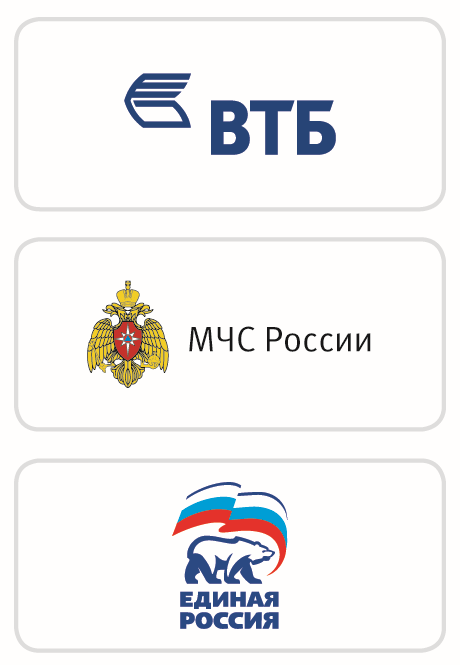 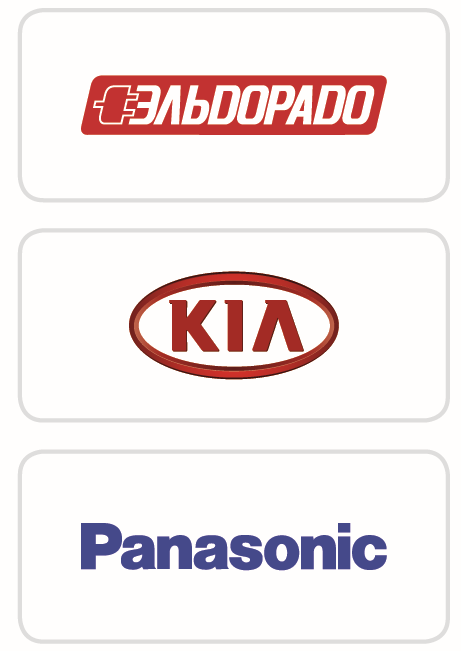 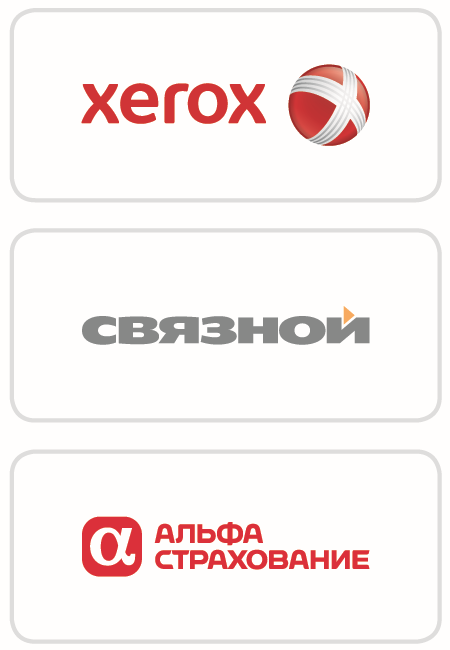 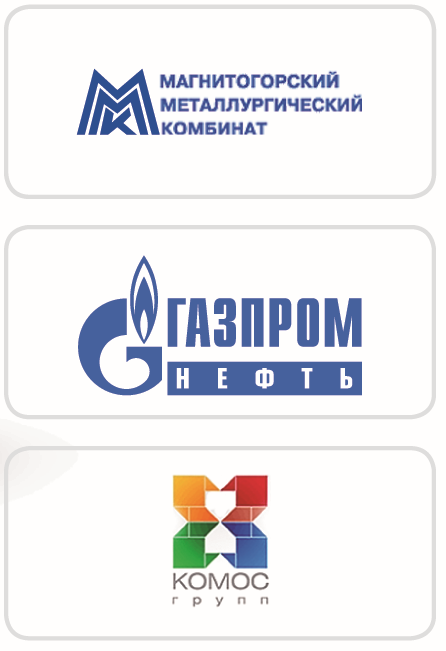 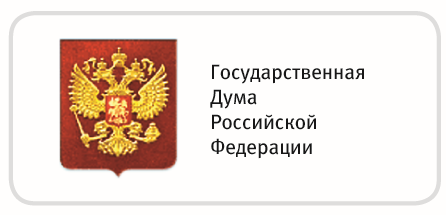 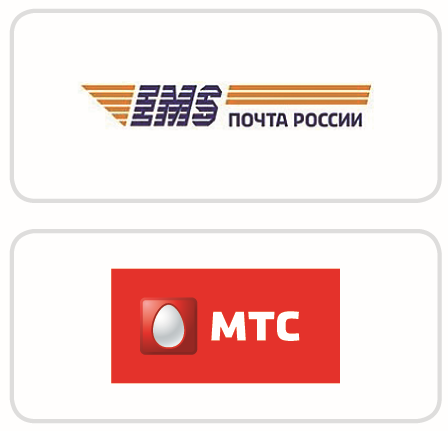 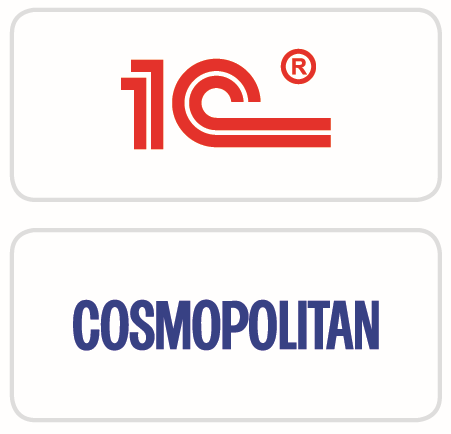 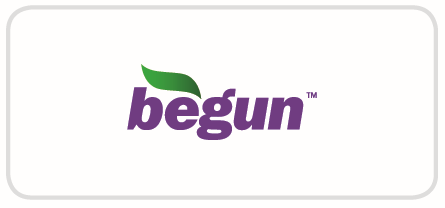 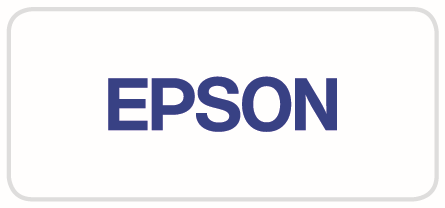 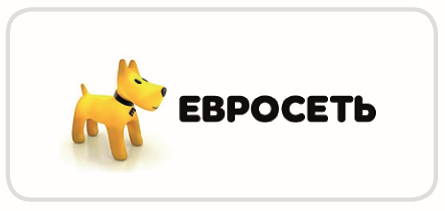 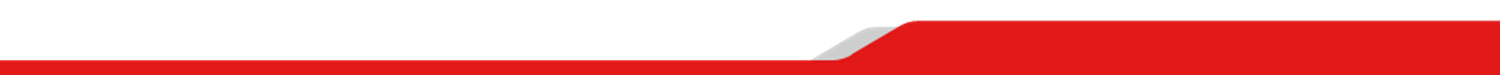 Компания «1С-Битрикс»
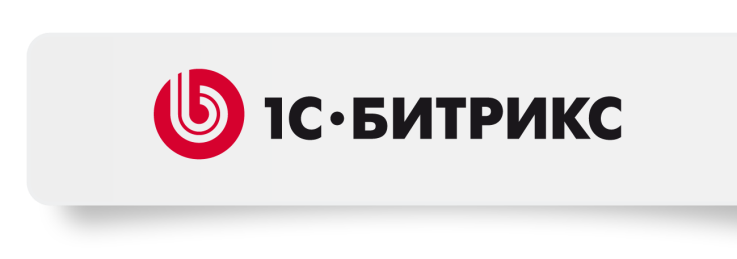 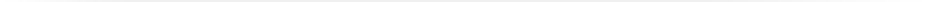 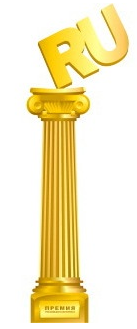 Компания «1С-Битрикс» — российский разработчик систем управления сайтами и корпоративными порталами. 

7 000 партнеров
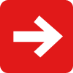 2006 г.
2008 г.
2011 г.
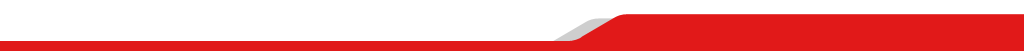 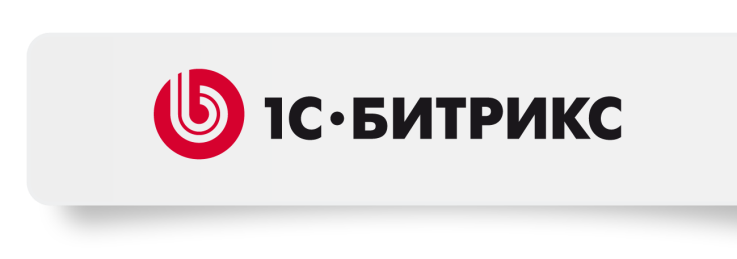 Цены
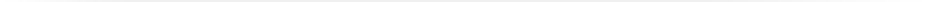 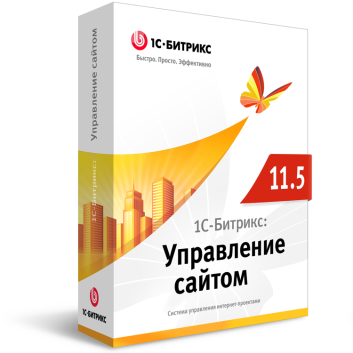 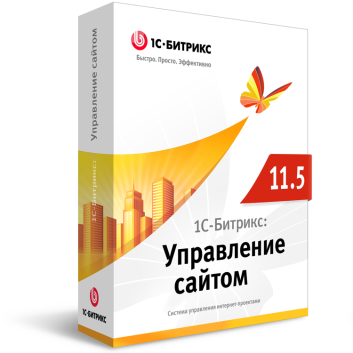 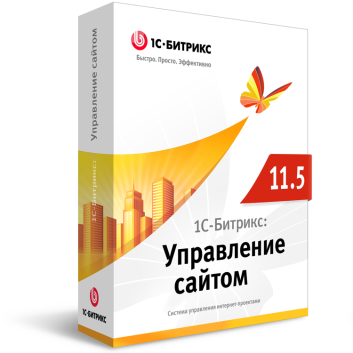 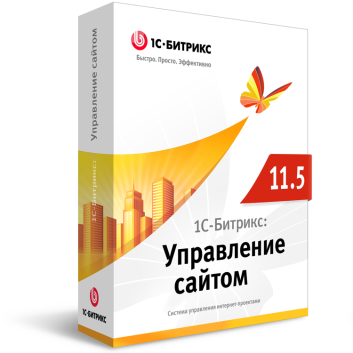 Эксперт
34 900 руб.
Старт
4 900 руб.
Стандарт
12 900 руб.
Первый сайт
1 990 руб. *
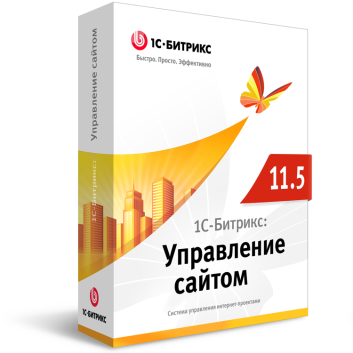 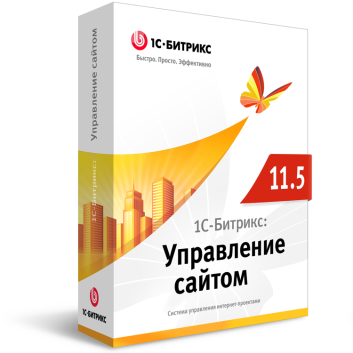 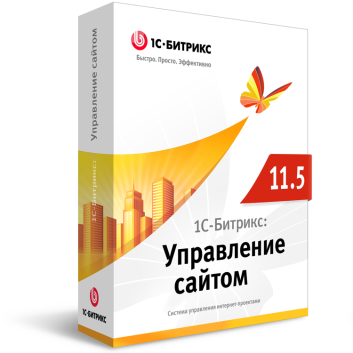 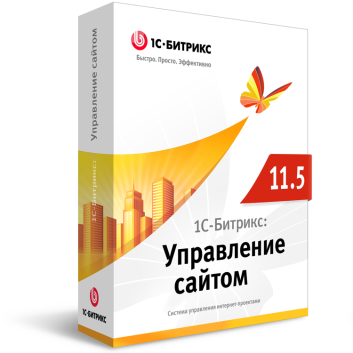 Бизнес
48 900 руб.
Малый бизнес
24 900 руб.
Веб-кластер
99 900 руб.
Бизнес веб-кластер
249 900 руб.
Решения для любого бизнеса
* Только через партнерскую сеть
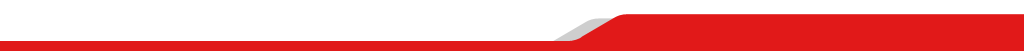 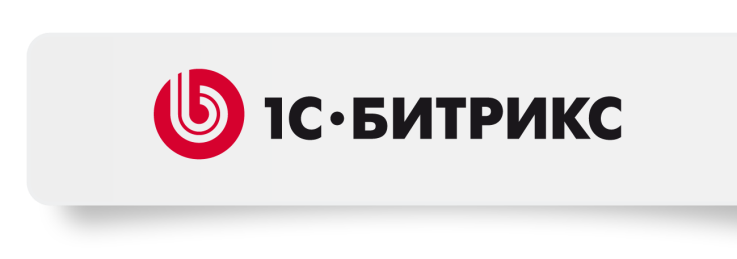 Интернет-магазин включен:
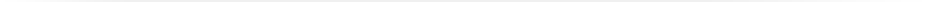 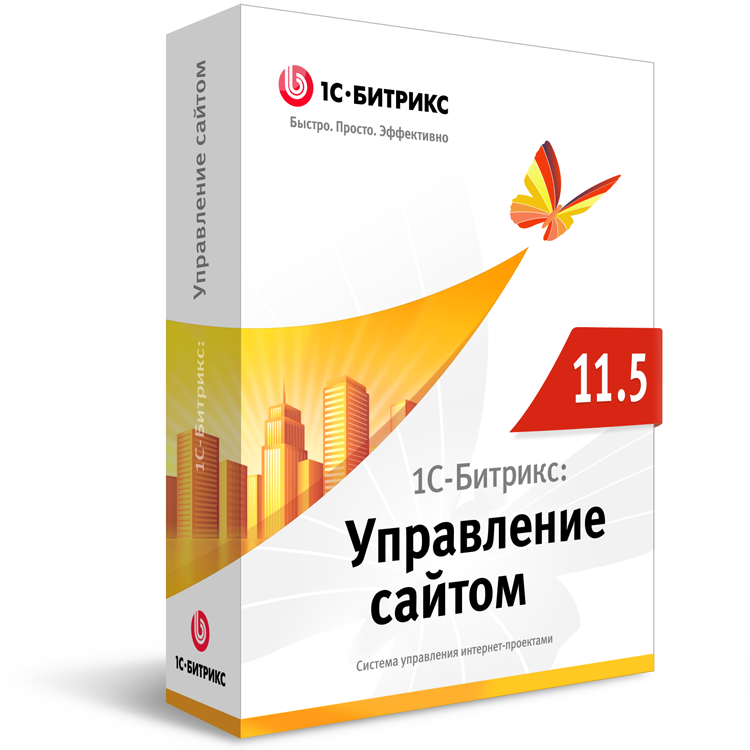 Малый бизнес
	24 900 руб. 

Бизнес
	48 900 руб.

Бизнес веб-кластер
	249 900 руб.
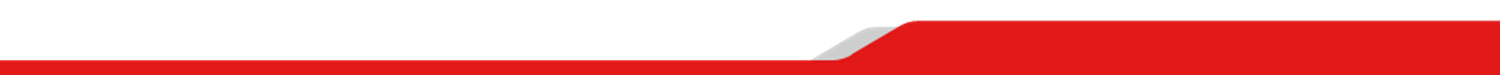 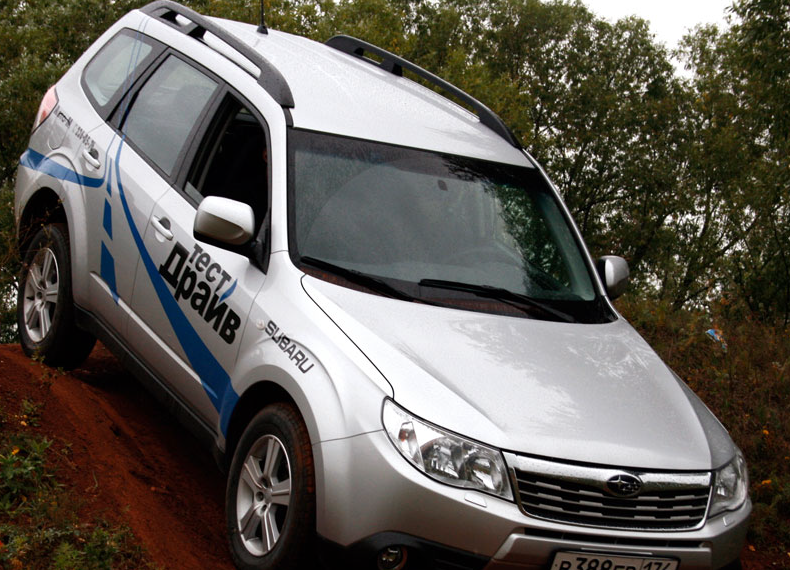 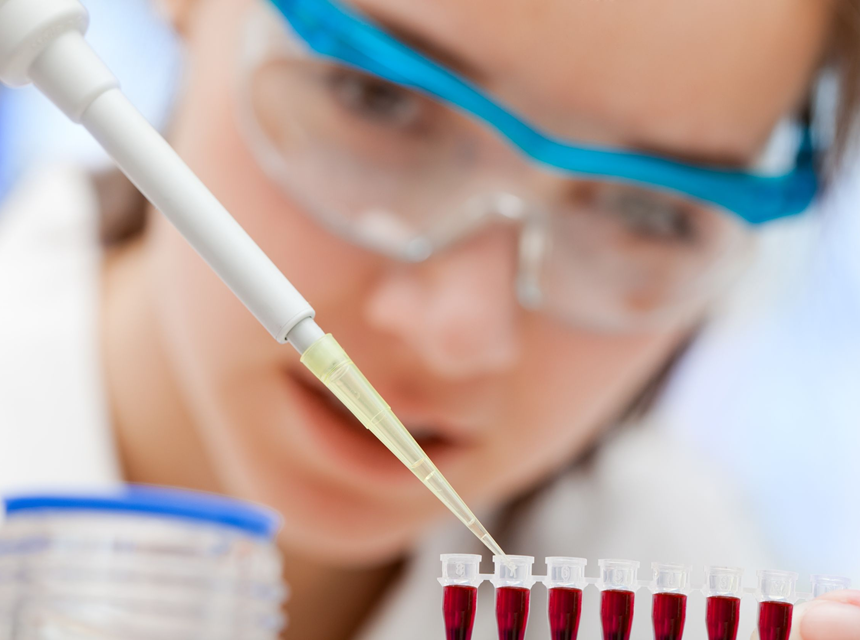 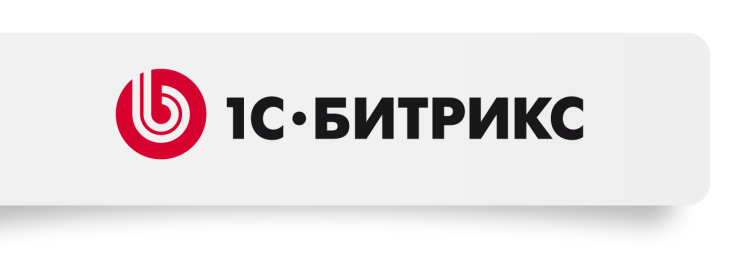 Протестируйте перед покупкой
Бесплатная пробная версия на 30 дней

Доступ к демо-версии на 3 часа
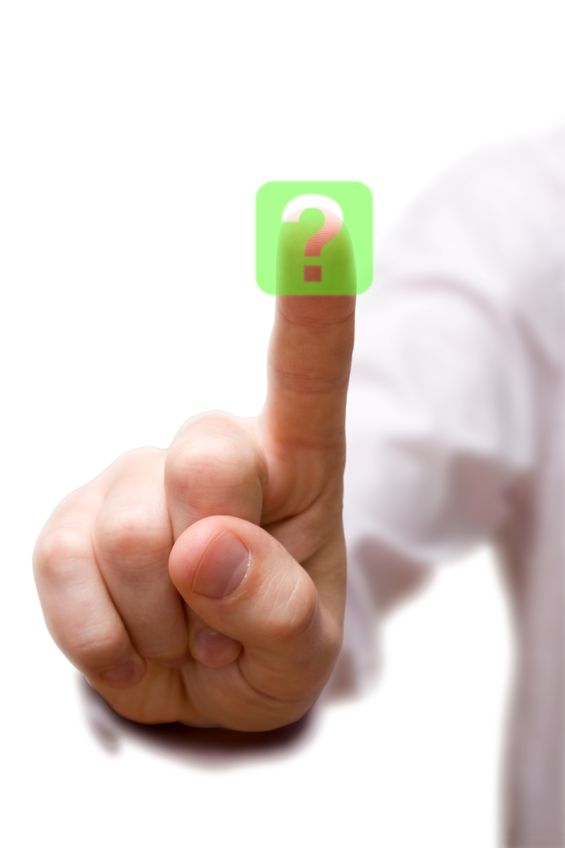 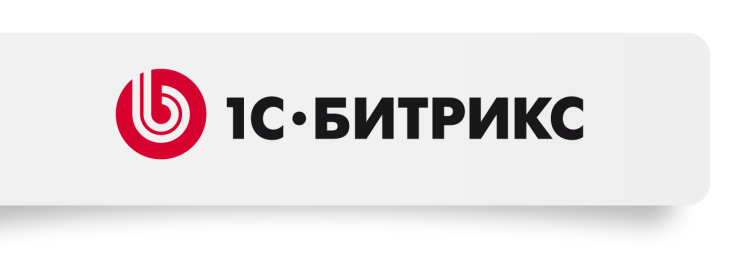 Задайте Ваш вопрос,
пожалуйста!
Сергей Кулешов
sales@1c-bitrix.ru
8-800-250-18-60
http://www.1c-bitrix.ru
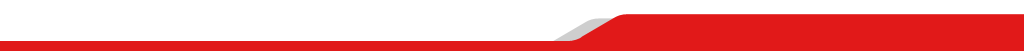 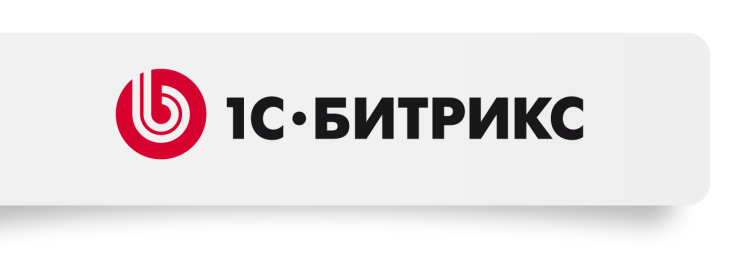 Тиражные решения и готовые интернет-магазины на платформе «1С-Битрикс»
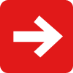 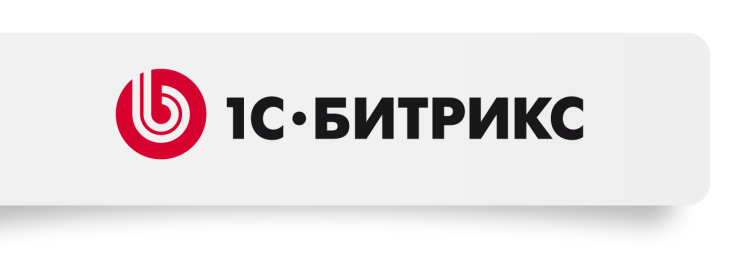 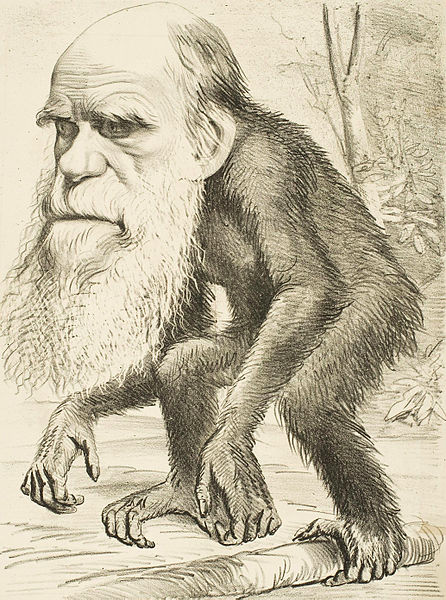 «Происхождение видов путем естественного отбора или сохранение благоприятствуемых рас в борьбе за жизнь».
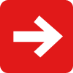 Естественный отбор, действуя на особей, позволяет выживать и оставлять потомство тем организмам, которые лучше приспособлены для жизни в данном окружении.
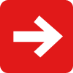 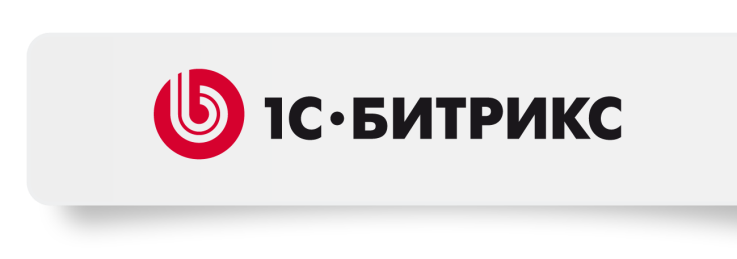 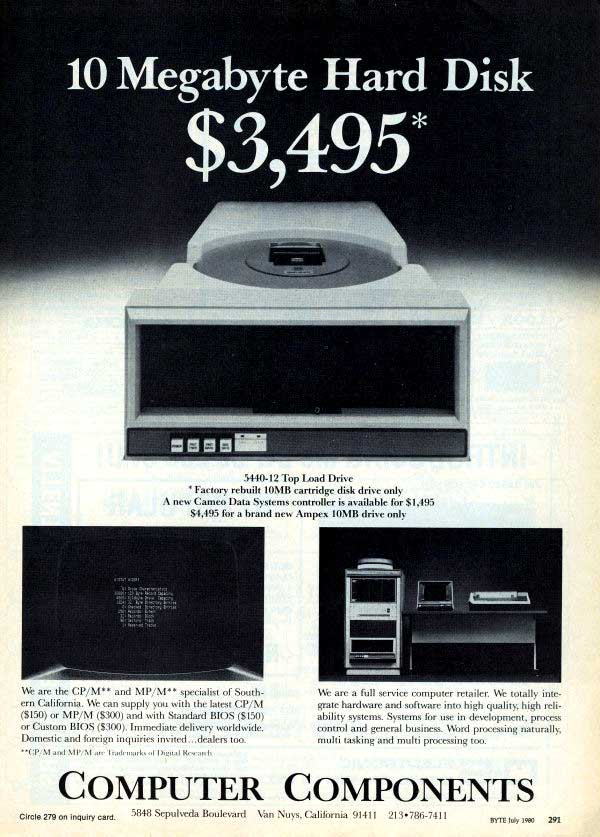 «Окружение» – это спрос и ожидания клиентов.

Они существенно поменялись за 15 лет с 1996 года.
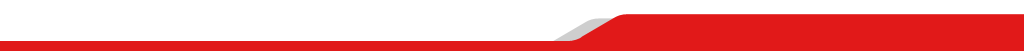 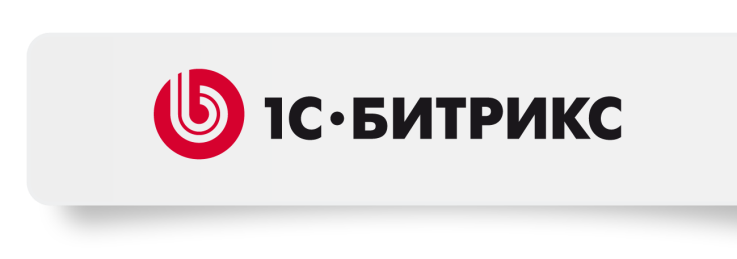 Что предлагали веб-студии
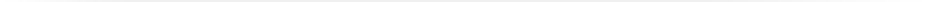 1996 год
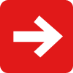 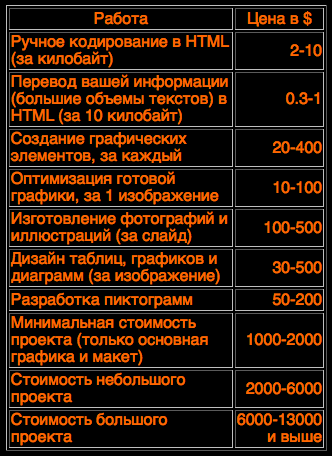 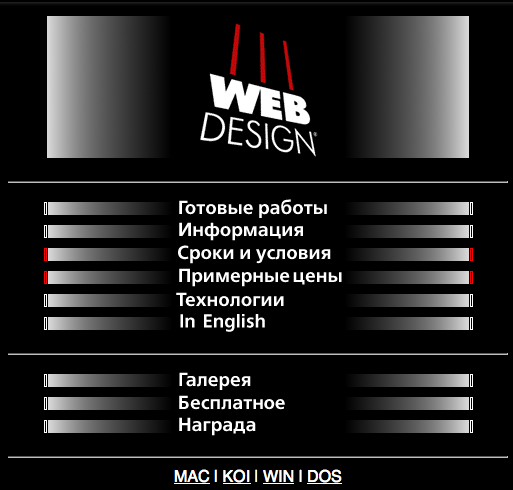 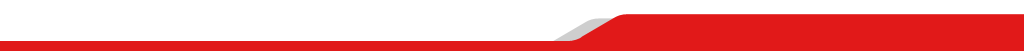 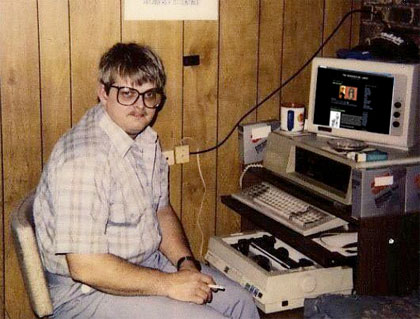 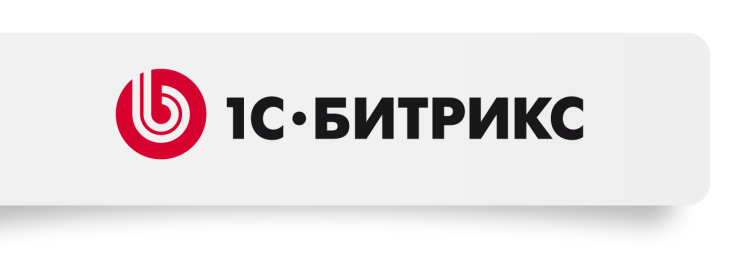 В конце прошлого тысячелетия сайты стоили $500–$2 000 и выше.

это около $800–1 000 на «наши» деньги в 2011
это от одной до четырех хороших зарплат тогдашнего «Вебмастера» в Москве
Технологически это очень простые сайты,  набор HTML страниц
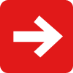 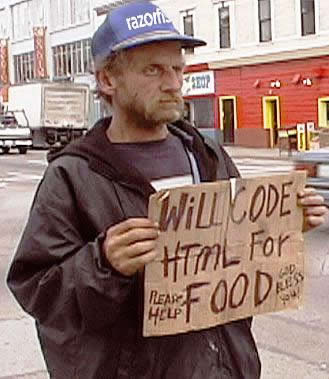 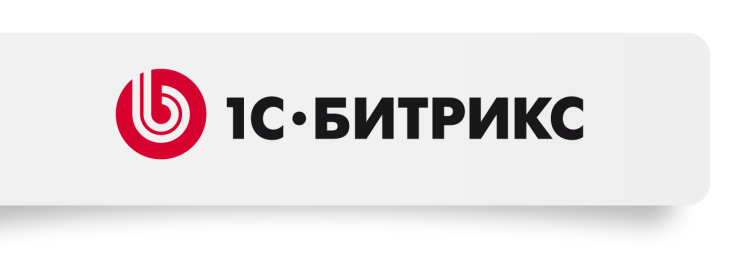 Сегодня те же сайты стоили бы $100-200.
Это 1/20 хорошей зарплаты веб-разработчика (Москва).
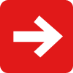 Сегодня средний сайт – 50 000р ($1 600).Это меньше одной зарплаты.
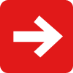 Сегодня компании платят налоги.
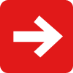 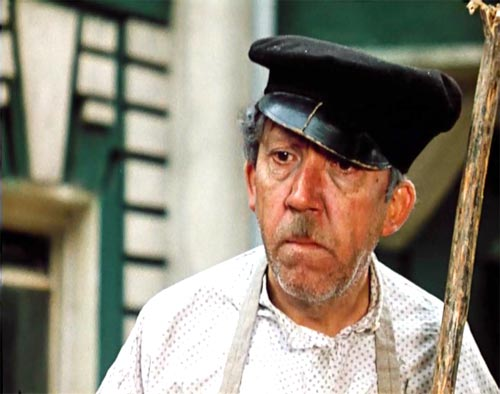 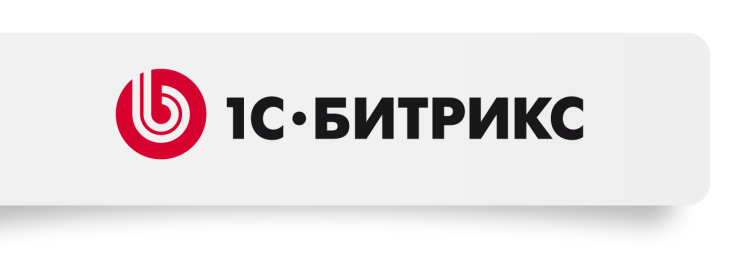 Технологическая сложность и ожидания заказчика растут.
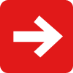 Затраты растут.
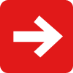 Стоимость снижается.
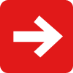 Что происходит?
Что делать?
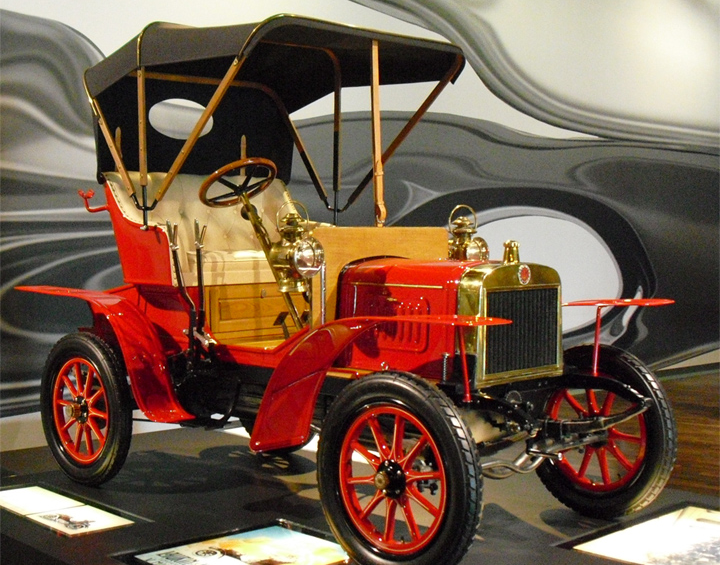 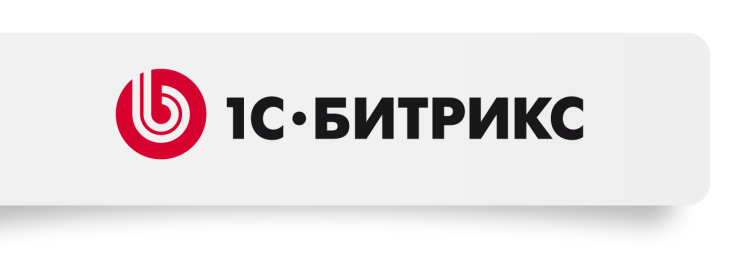 На проектирование и изготовление одного автомобиля в XIX веке требовался труд одного человека в течении пяти лет (500 человек для выпуска 100 автомобилей в год).
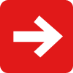 Кузов и шасси часто производили разные компании.
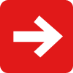 Автомобиль был «заказным проектом».
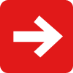 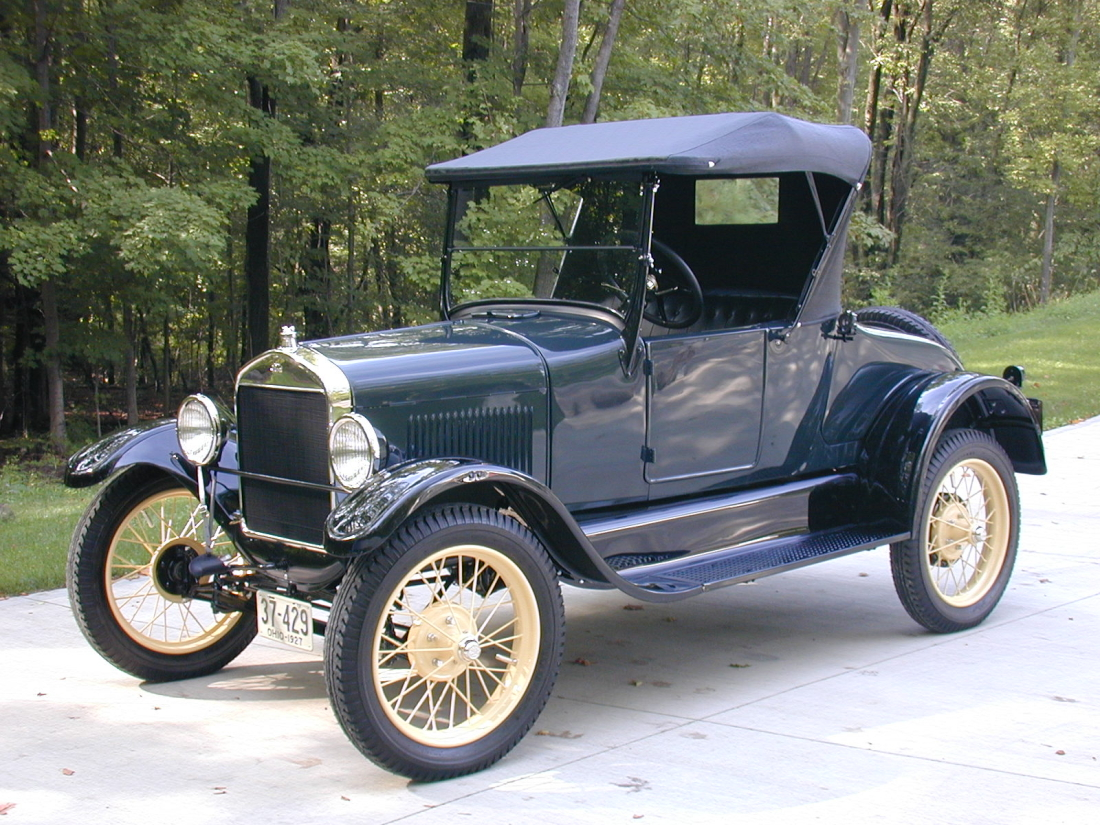 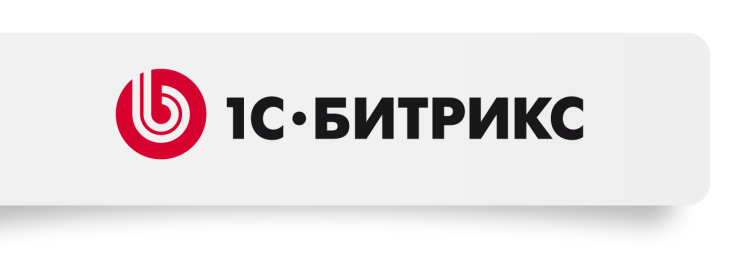 Ford T стал первым массовым автомобилем.
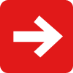 Впервые применена сборочная линия вместо индивидуальной ручной обработки.
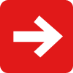 Тиражное решение вместо заказного проекта.
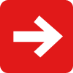 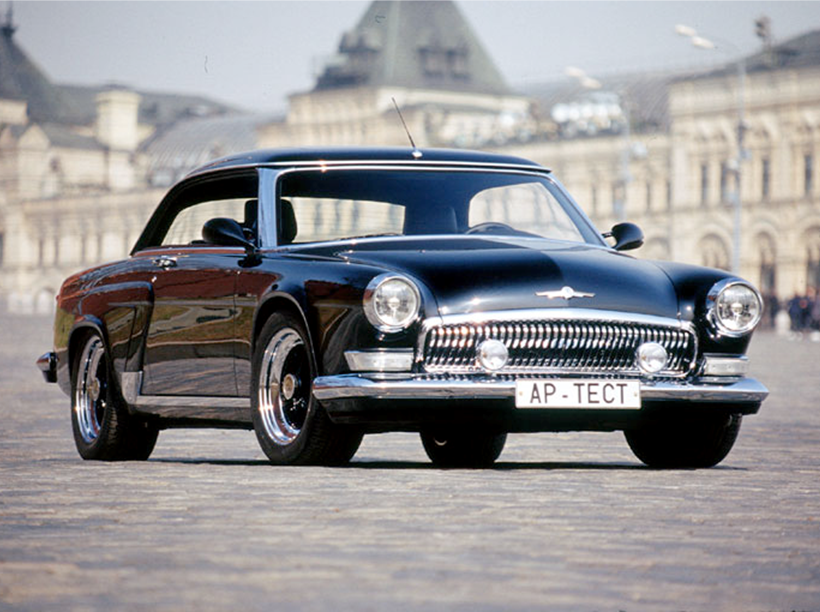 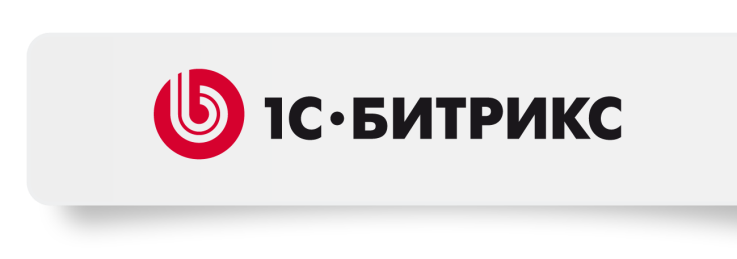 Заказные проекты заняли свою узкую нишу – концепты и тюнинг.
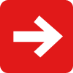 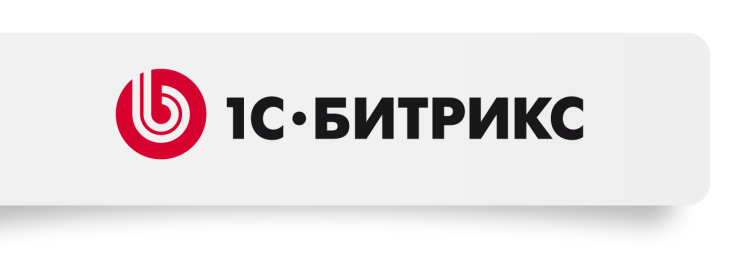 В 1990-х автоматизация учета разрабатывалась под заказ почти в каждой компании в России.
Был большой спрос на специалистов по CA-Clipper и Fox Pro.
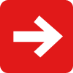 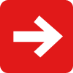 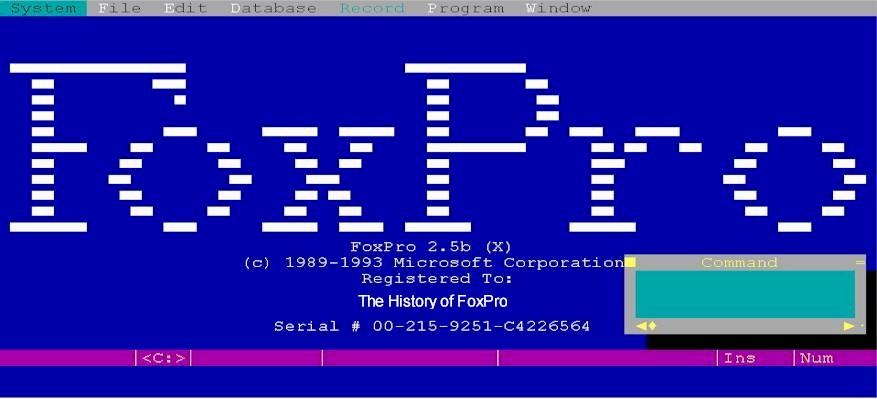 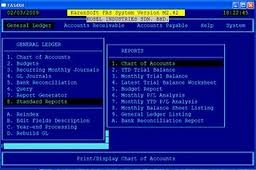 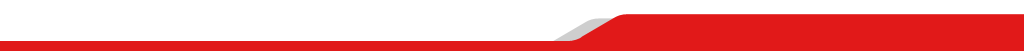 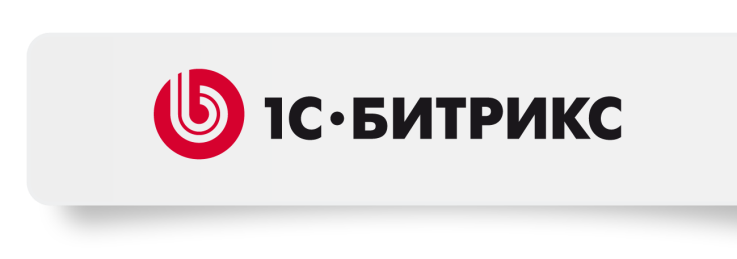 Но победило коробочное ПО
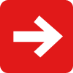 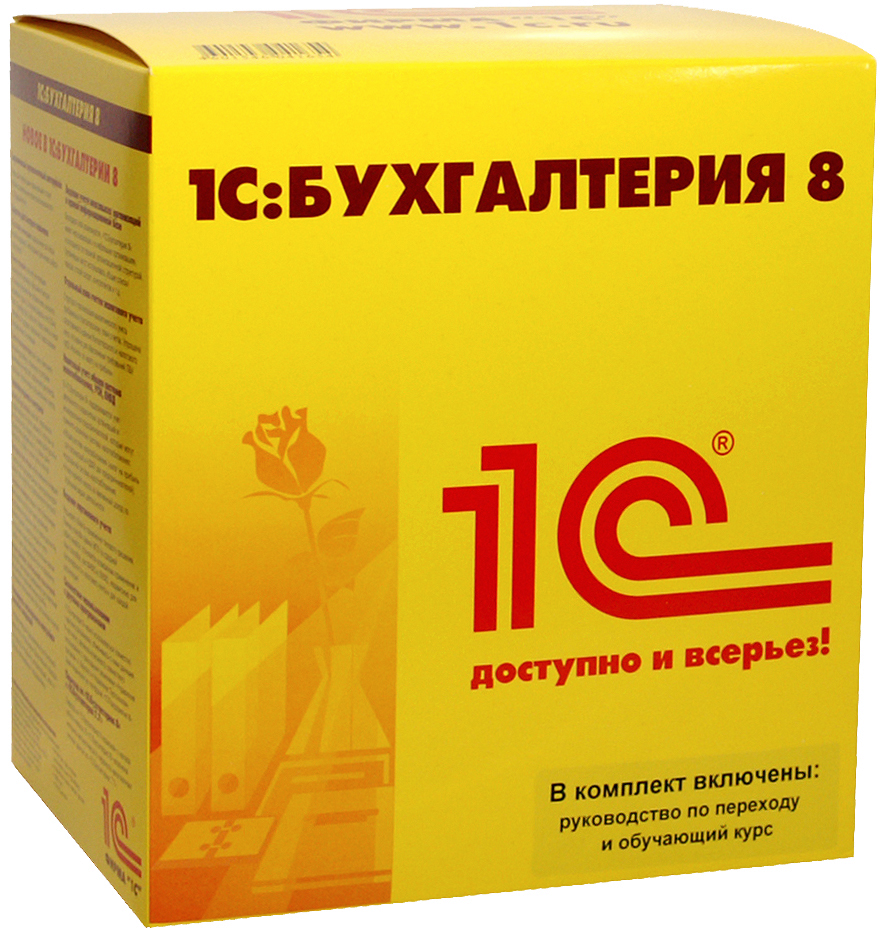 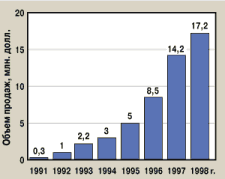 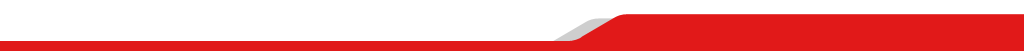 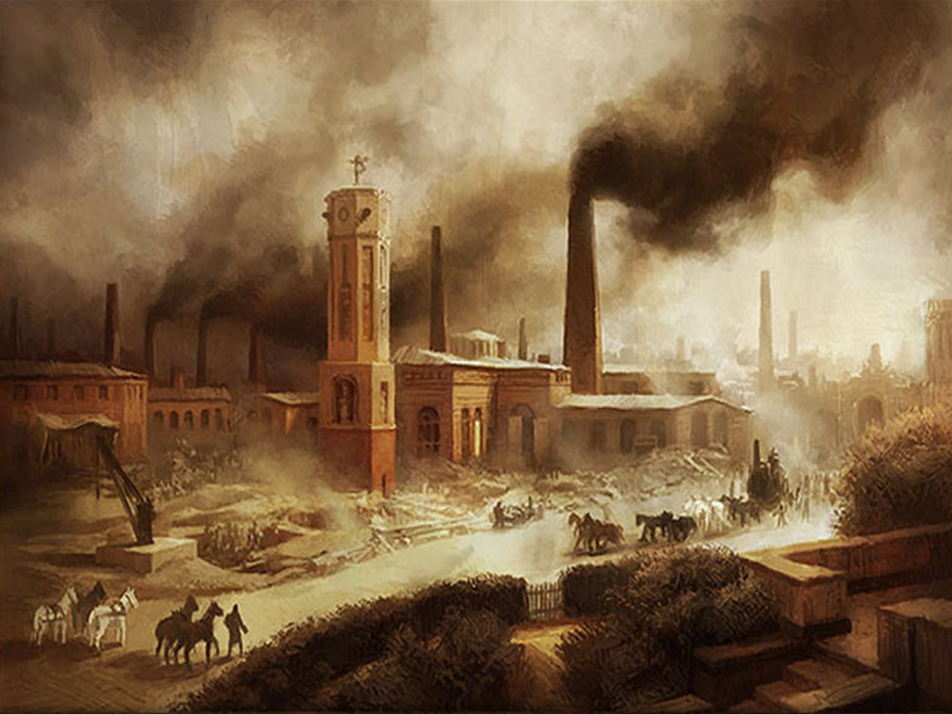 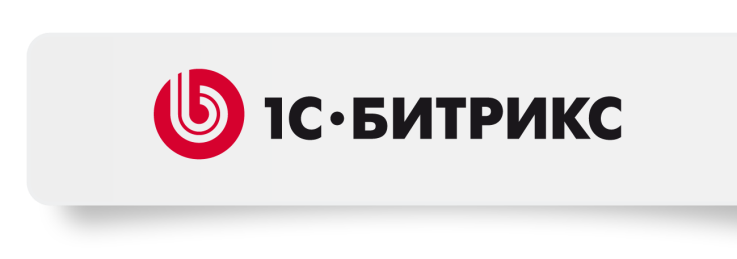 Фабрики всегда побеждают ремесленника.
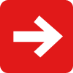 Тиражное решение всегда дешевле заказной разработки.
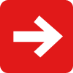 Массовый потребитель всегда выбирает по цене.
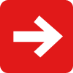 Тиражное решение лучше приспособлено к среде. И выигрывает.
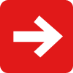 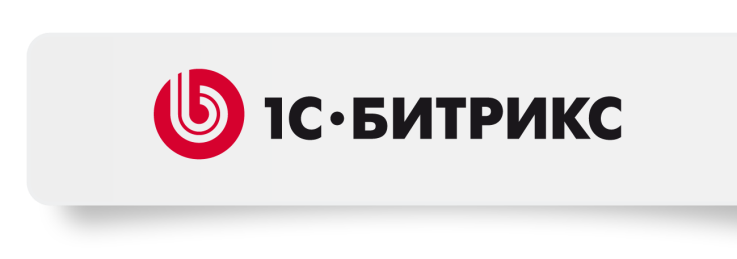 Информационный портал
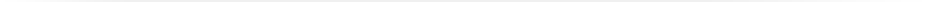 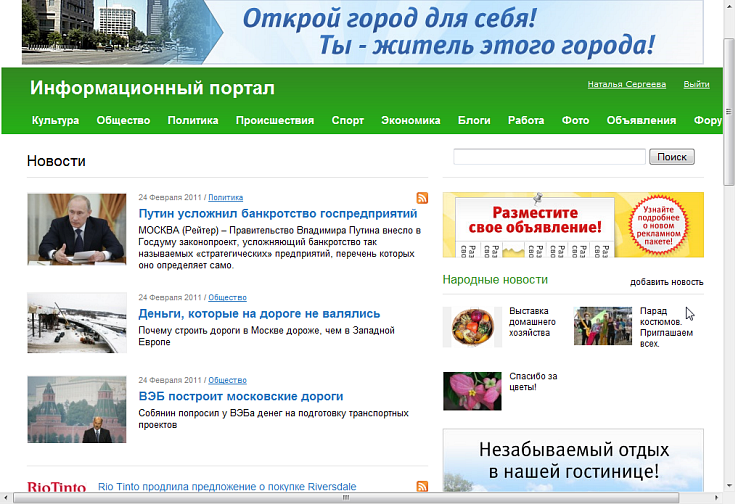 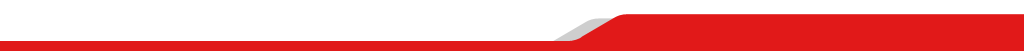 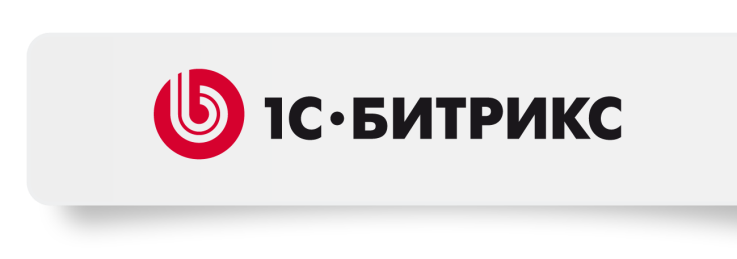 Тиражные решения — Сайт сообщества
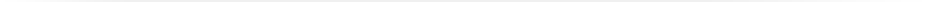 Социальная сеть в решении «Сайт сообщества»:

 Блоги
 Пользователи
 Форумы
 Личные профили
 Сообщения
 Группы/сообщества
 Поиск
 Фото, видео
 Подписки
 Дни рождения и т.д.

Преимущества:
 Несколько вариантов дизайна
 Богатый функциональность
 Быстрый запуск
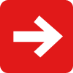 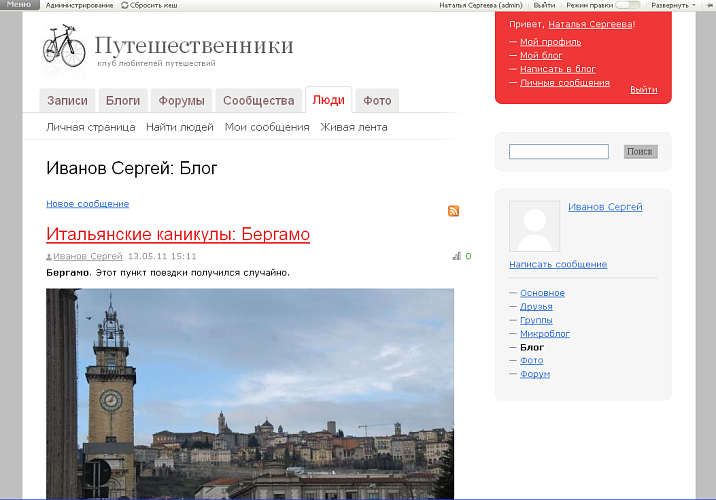 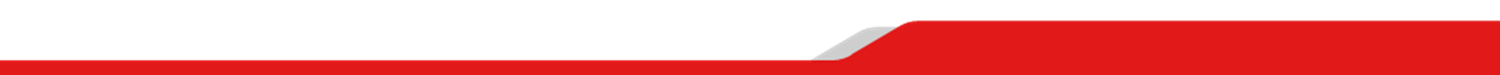 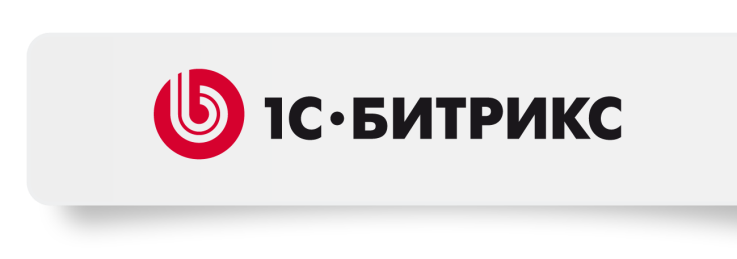 Тиражные решения —Официальный сайт государственной организации
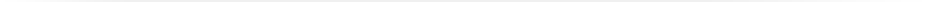 Это инструмент для создания и управления представительством государственного органа в сети Интернет:
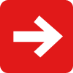 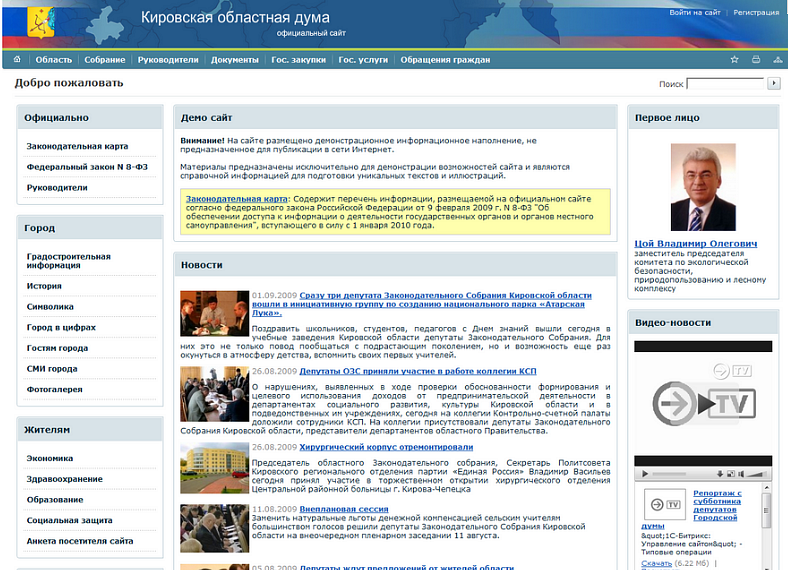 Полностью готовое к развертыванию решение из коробки
Несколько типовых сайтов для различных гос.организаций в комплекте
Соответствие Законодательству
Адаптированные шаблоны дизайна
Широкий функционал системы управления
Интеграция с внутренним порталом
Высокая безопасность
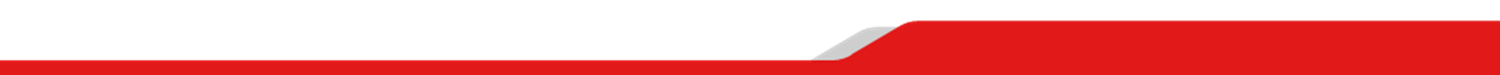 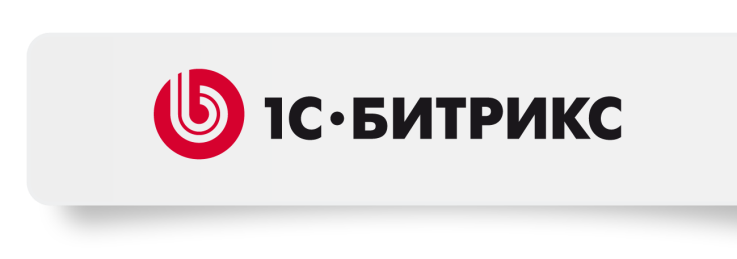 1С-Битрикс: Сайт медицинской организации
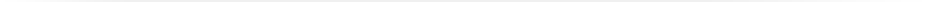 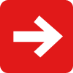 Типовое отраслевое решение для создания официального сайта лечебно-профилактического учреждения (ЛПУ) на основе «1С-Битрикс: Управление сайтом» 

Готовый сайт ЛПУ из коробки
Широкий функционал 
Демо-контент
Соответствие требованиям нормативных документов
Интеграция с МИС по стандарту MedML
Все преимущества платформы Bitrix v10
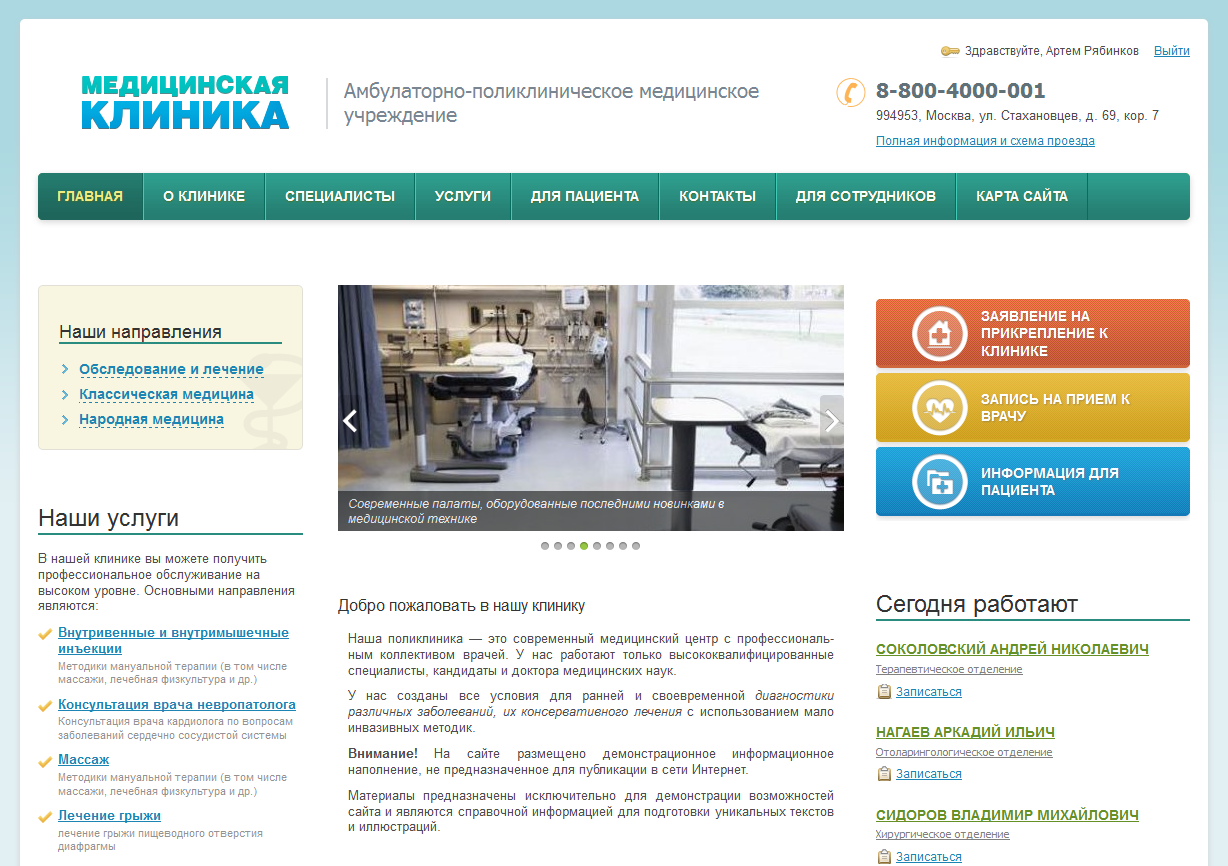 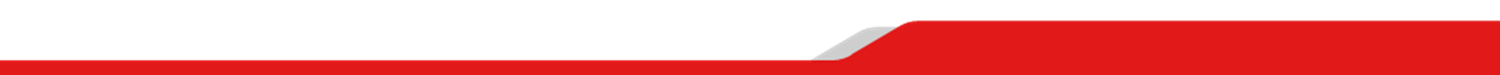 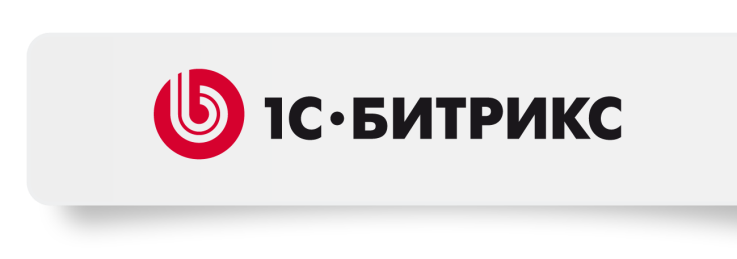 1С-Битрикс: Сайт школы
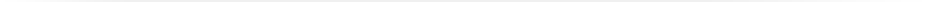 Готовое типовое решение
Электронный дневник
Электронный журнал
Категории пользователей: учителя, ученики, родители.
Онлайн-обучение
Интерактивное расписание
Социальная сеть
Безопасность
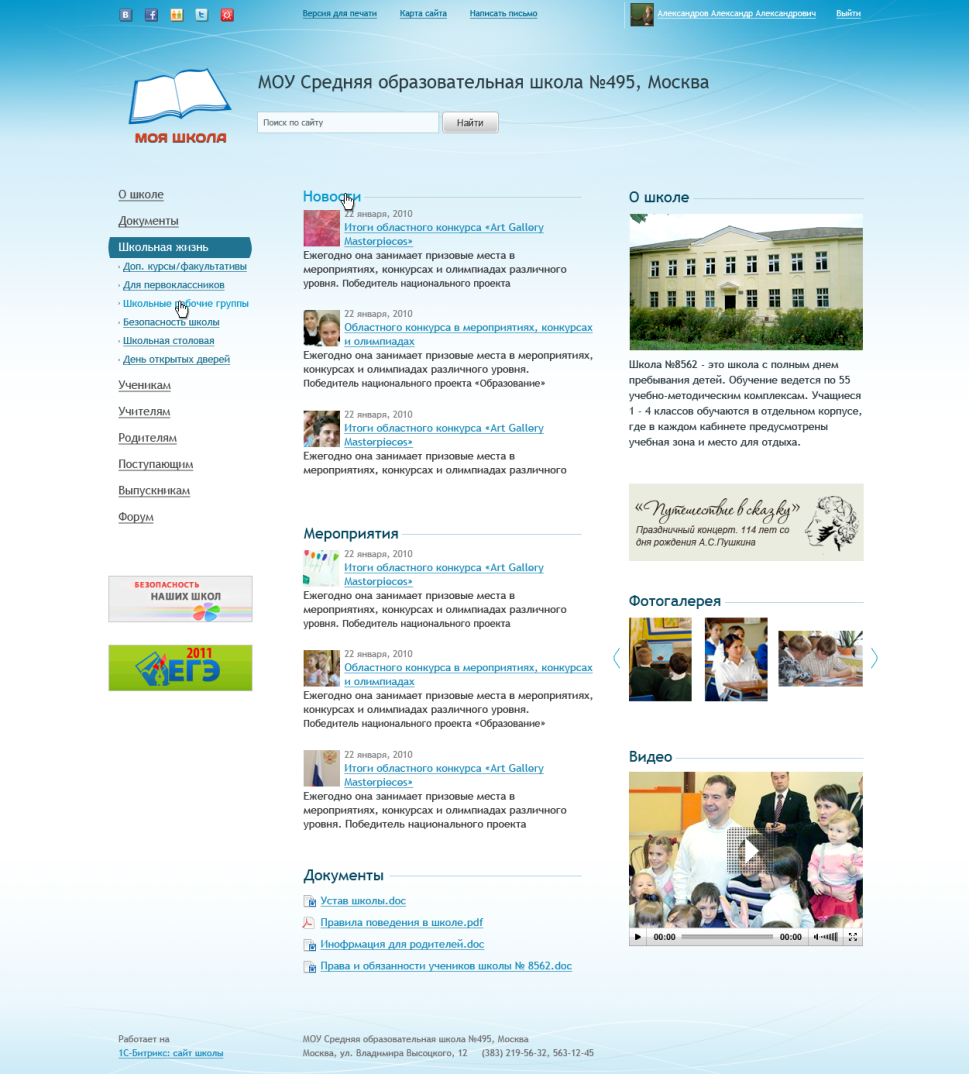 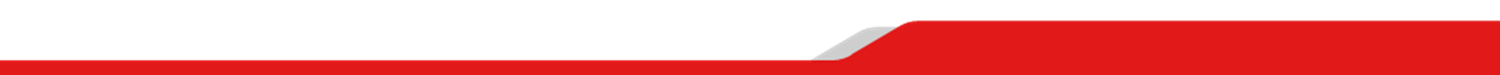 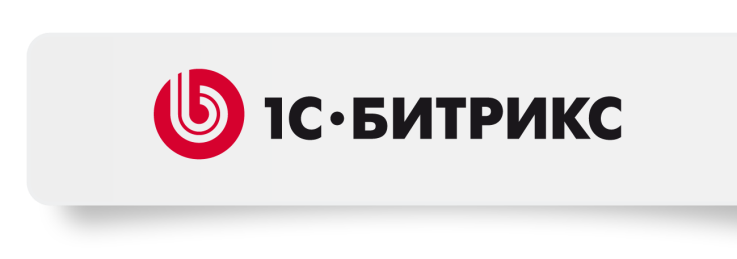 Сайт конференции/мероприятия
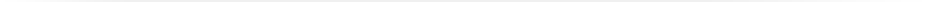 Информационная поддержка мероприятия в Интернете
Регистрация докладчиков и участников конференции, в том числе с возможностью прислать доклад
Размещение программы мероприятия
Размещение списка докладчиков, 
Размещение тезисов и материалов докладов
Размещение новостей, отзывов, ключевых результатов прошлых конференций, блогов
Архив прошлых конференций  
Поддержка нескольких конференций на одной платформе
Организация рассылки новостей
Размещение фото- и видеоматериалов
Экспорт новостей в RSS
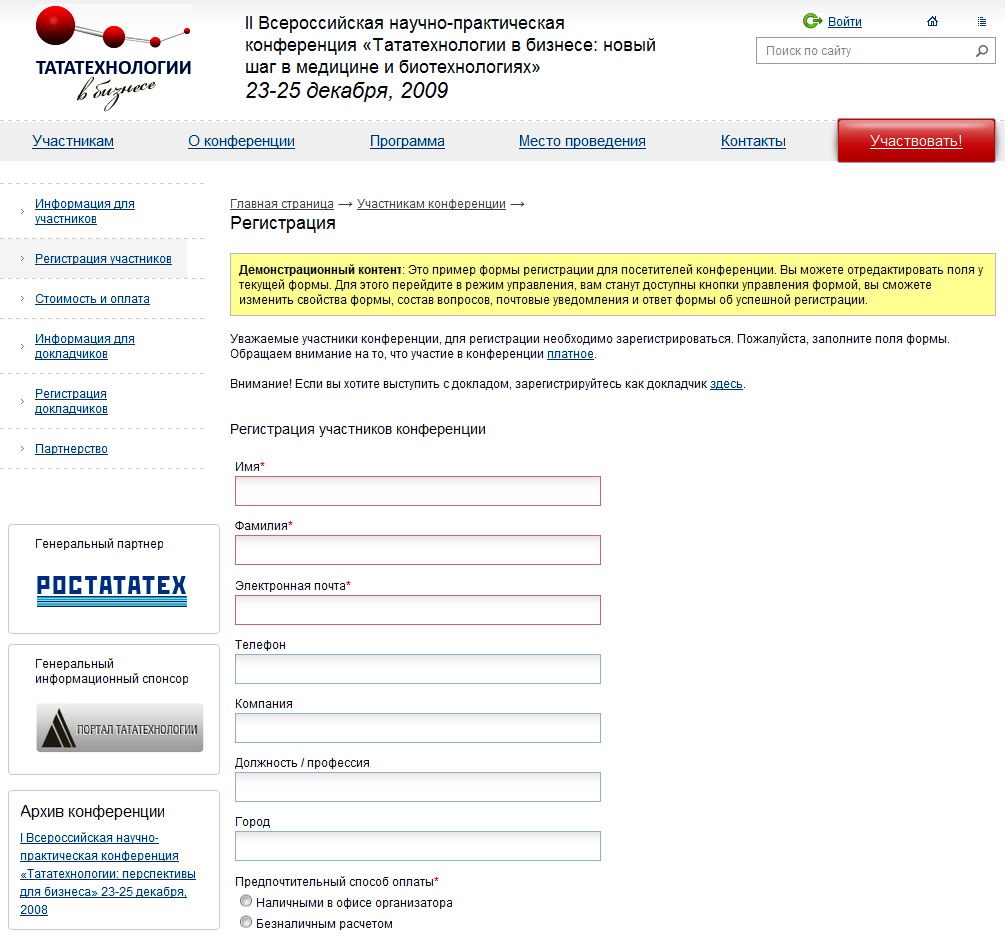 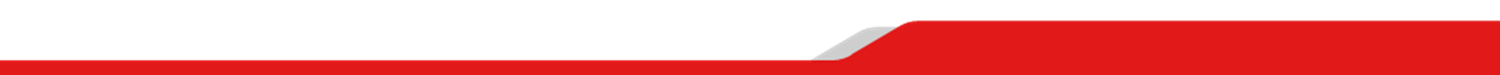 Типовой интернет-магазин
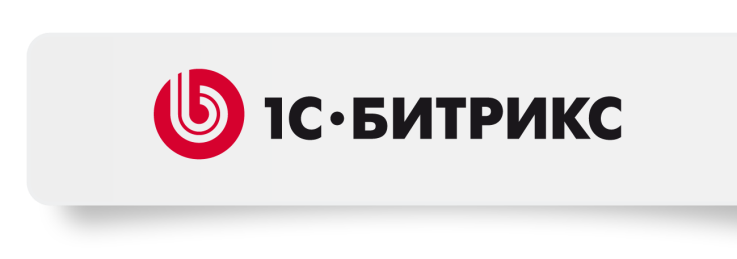 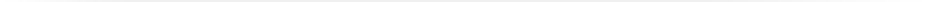 В поставку продукта включено готовое решение для быстрого открытия собственного интернет-магазина.

готовая адаптированная структура
настроенные сервисы и типовой контент
мастер настройки магазина
мастер создания торгового каталога
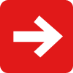 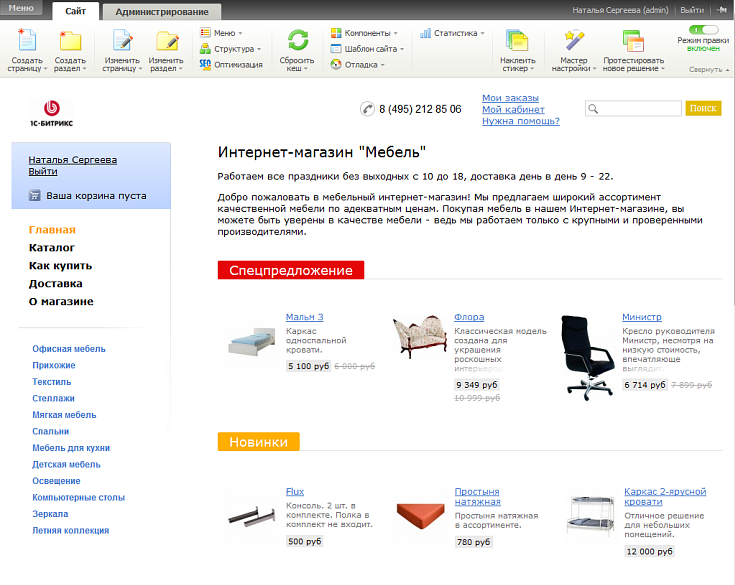 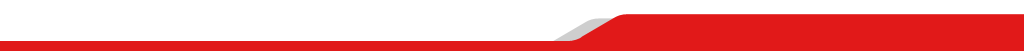 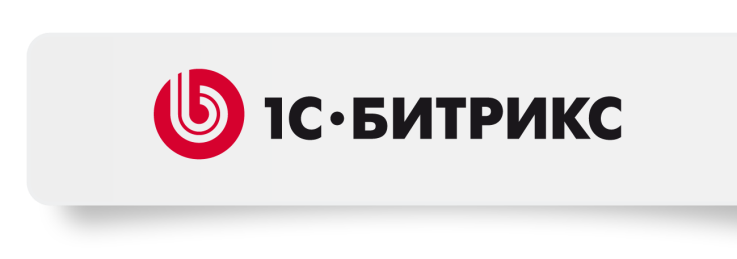 Мастер создания интернет-магазина
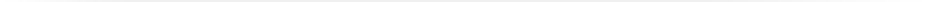 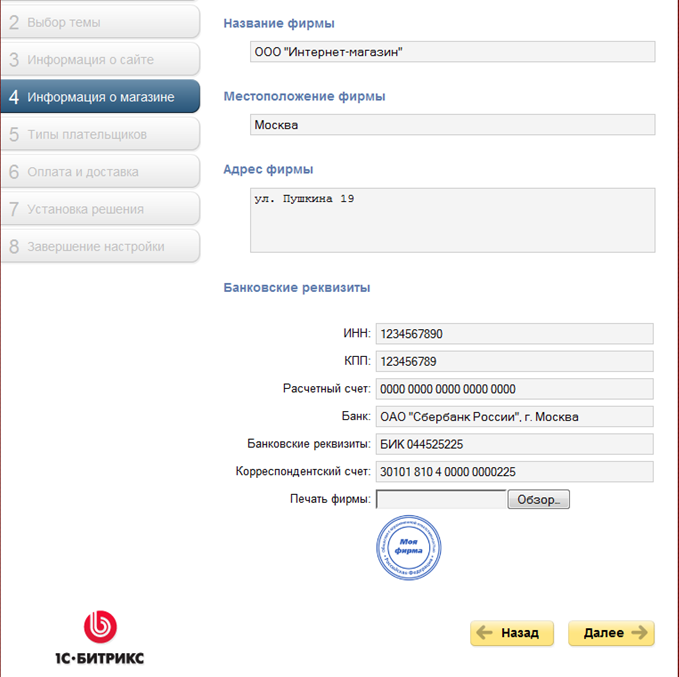 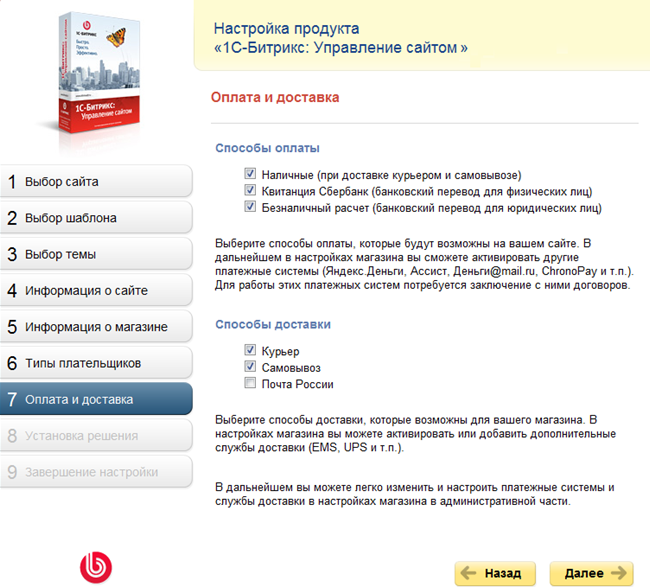 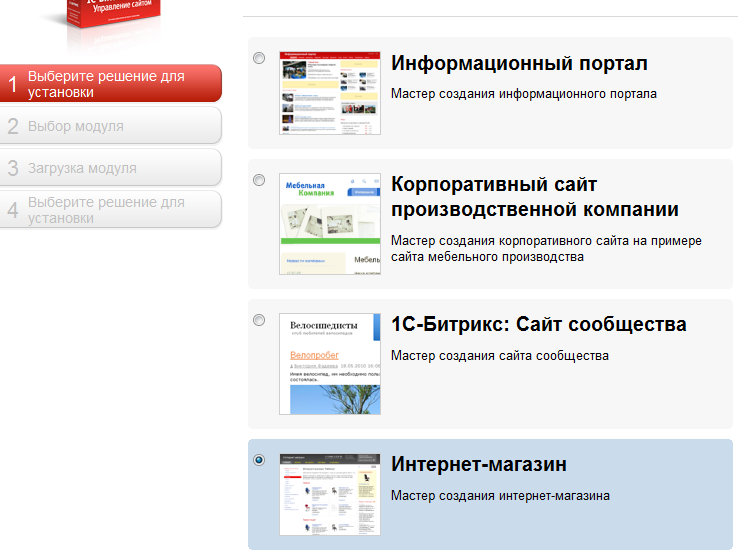 В Мастере настройки интернет-магазина вы можете выбрать шаблон дизайна, указать контакты вашего магазина, логотип, выбрать тип платежных систем и способы доставки.
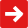 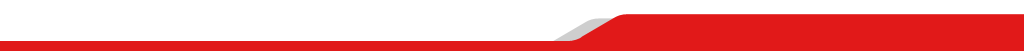 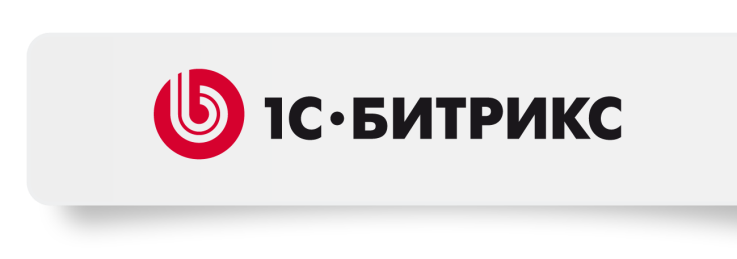 Типовые интернет-магазины
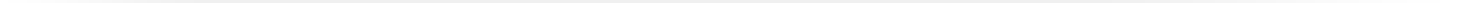 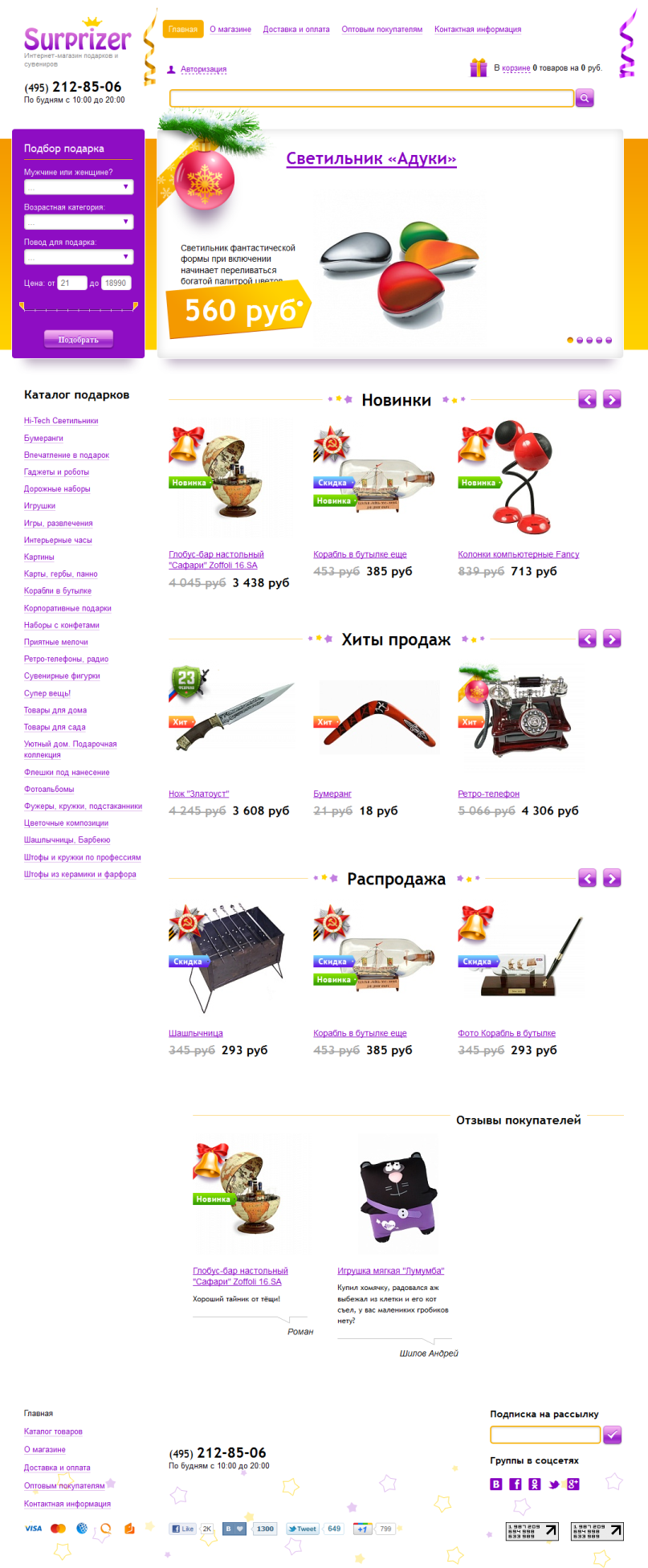 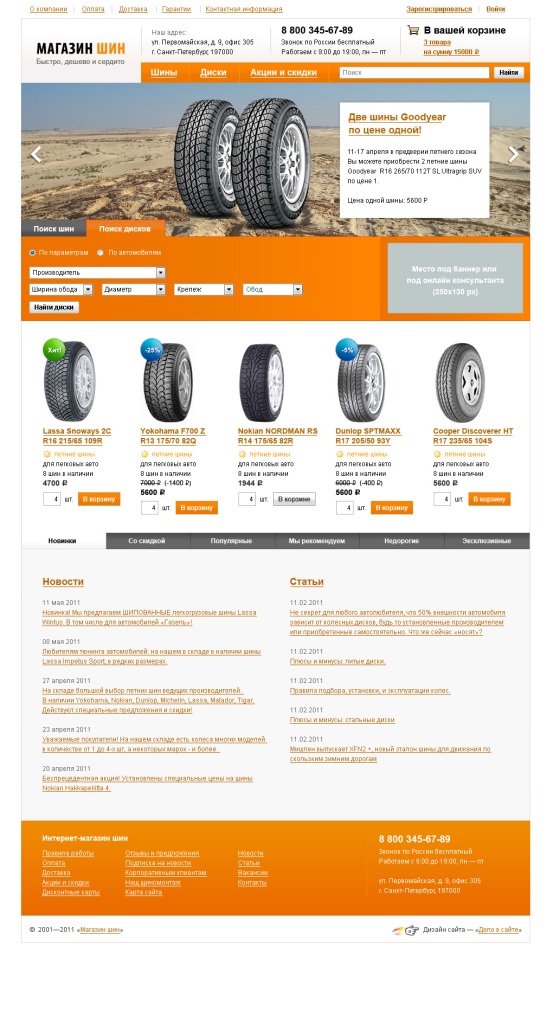 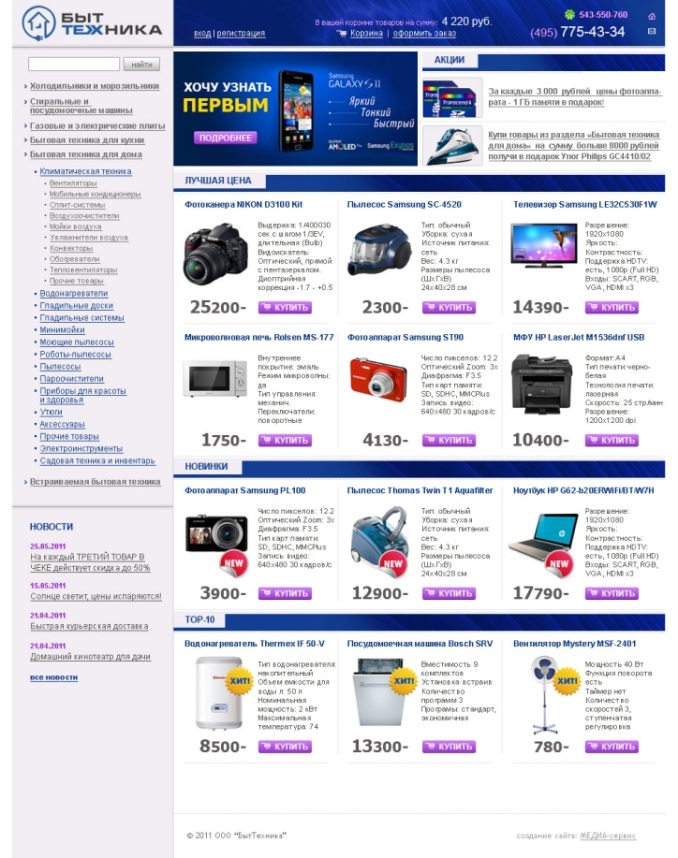 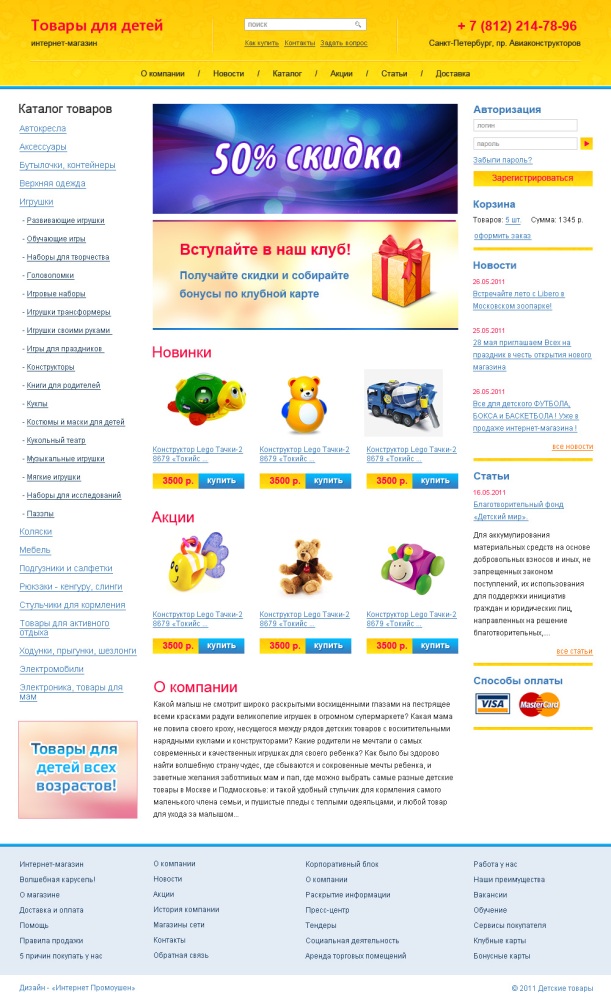 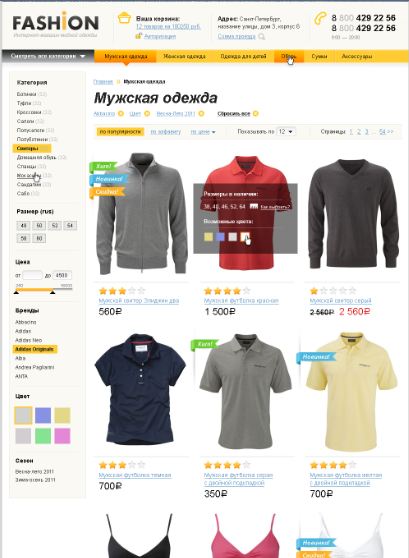 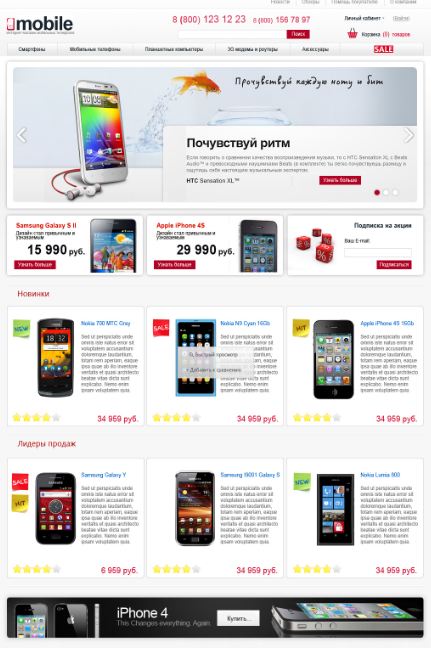 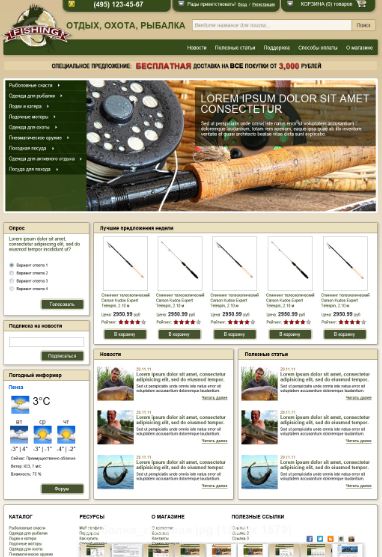 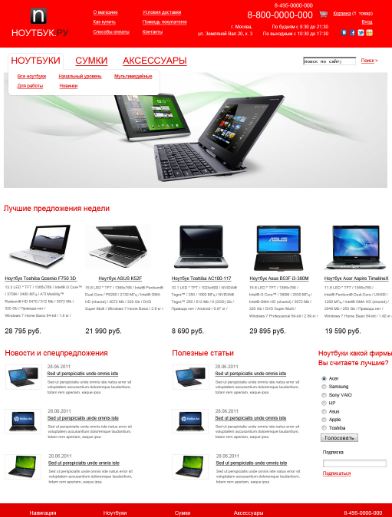 Ноутбуки 
 Бытовая техника  
 Шины и диски
 Детские товары
 Одежда
 Сувениры и подарки
 Товары для отдыха
 Мобильные телефоны
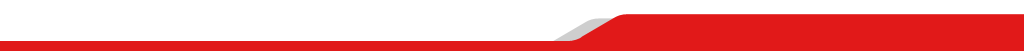 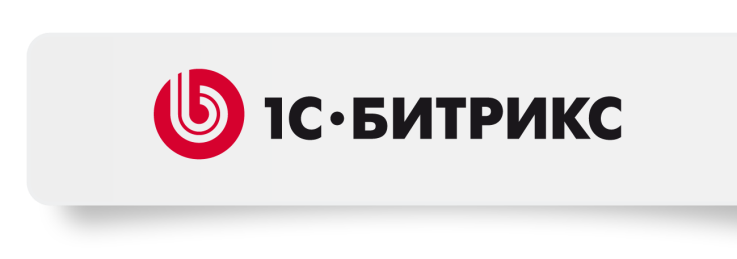 Типовые интернет-магазины включают в себя:
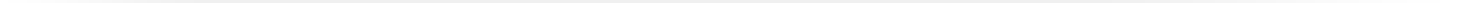 Готовые шаблоны/цветовые схемы
Демо-каталог
Фильтры по товарам (категориям, брендам)
Различные типы цен
Дисконтные программы
Поддержка торговых предложений (SKU)
Рейтинги, отзывы и многое другое
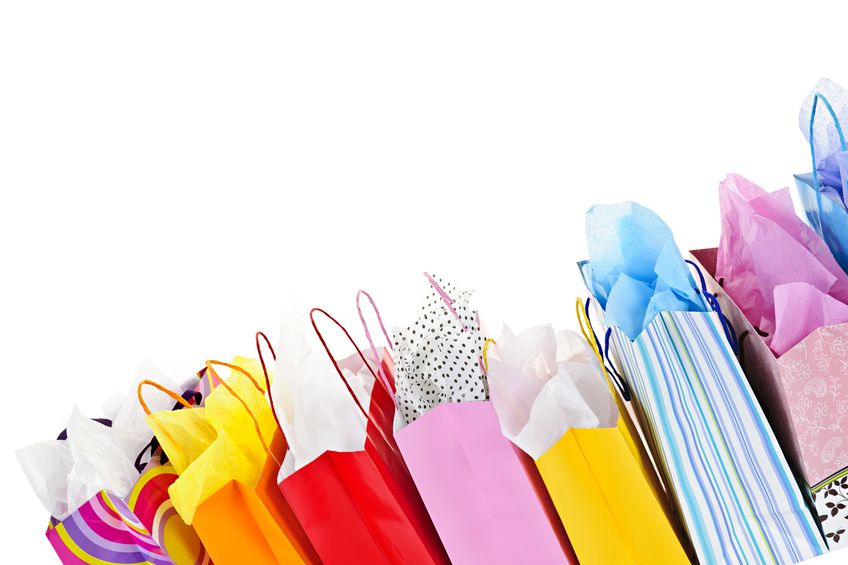 Интернет-магазин шин и дисков
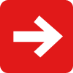 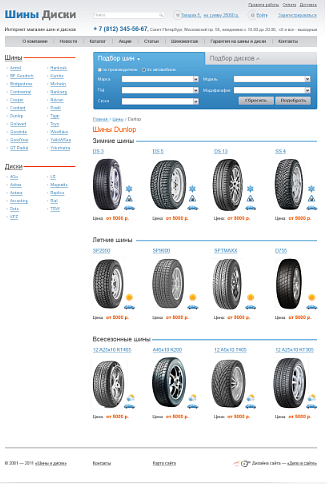 2 шаблона дизайна с 3 разными цветовыми гаммами
Фильтр по параметрам товаров (шины и диски): бренд, типо-размер, сезонность
Фильтр по марке автомобиля
Система скидок, различные типы цен;
Учет количества товаров на различных складах (магазинах), возможность поставить в резерв
Онлайн заказ и доставка
Различные способы оплаты и доставки
Баннеры, рекламные акции
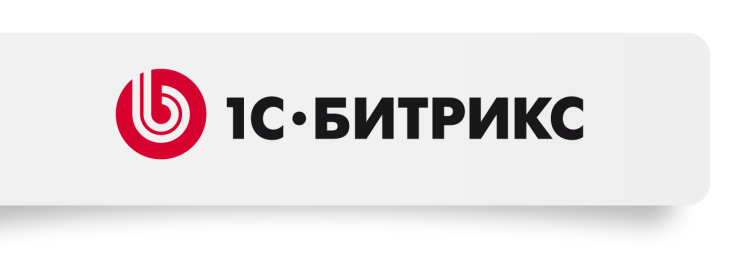 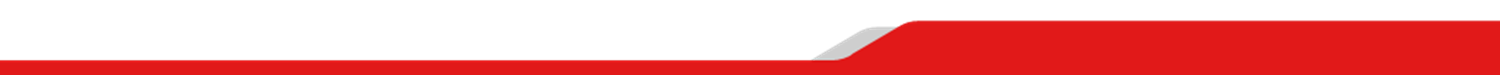 Интернет-магазин бытовой техники
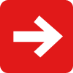 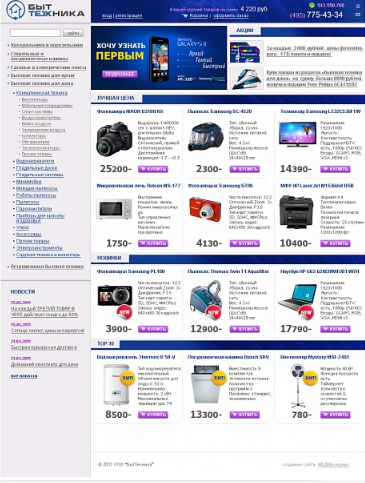 2 готовых шаблона дизайна с различны-
       ми цветовыми схемами.
Каталог товаров бытовой техники (холодильник, пылесосы, стиральные 
       машина и так далее)
Фильтр по свойствам каталога
Сравнение товаров по изменяющимся характеристикам
Отзывы, голосование, наличие в магазинах
Похожие товары и аксессуары
Скидки и акции: лучшая цена, новинки, 
       хиты продаж
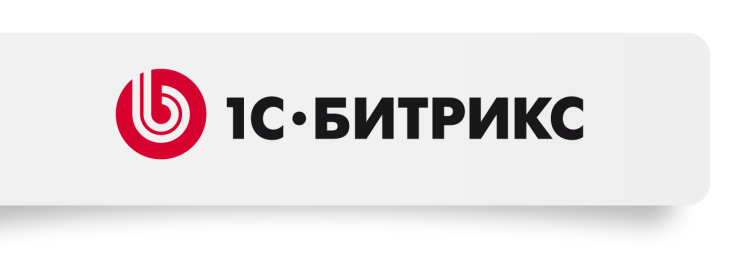 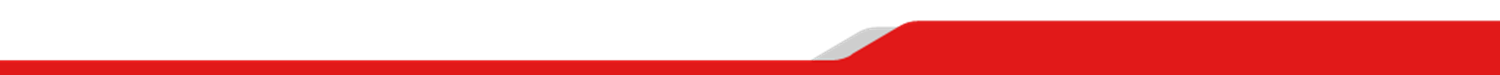 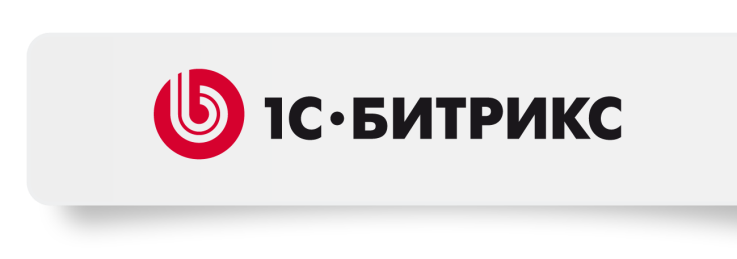 Интернет-магазин ноутбуков
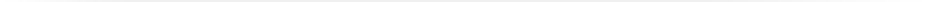 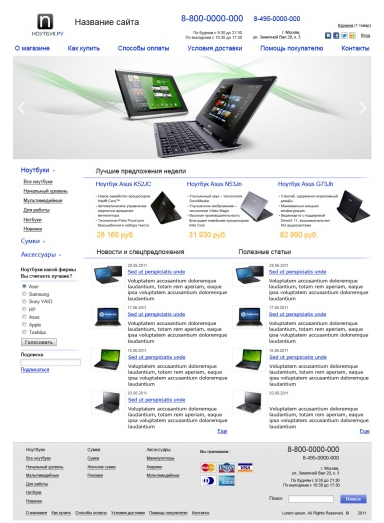 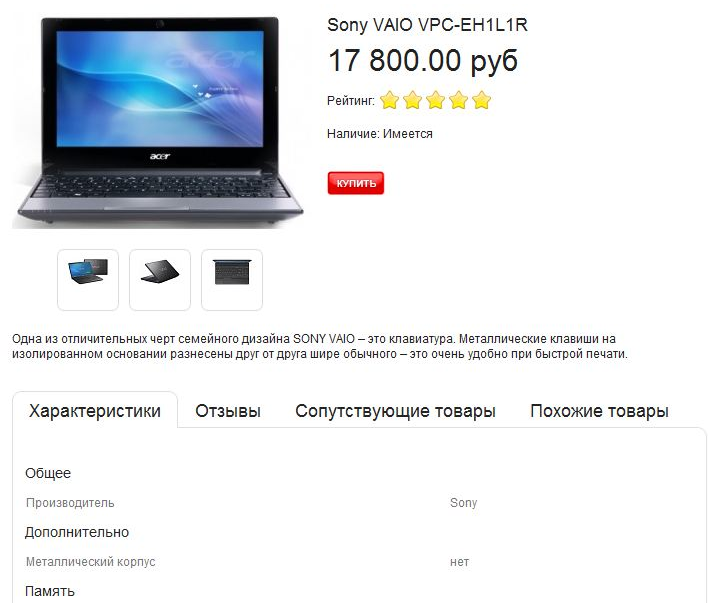 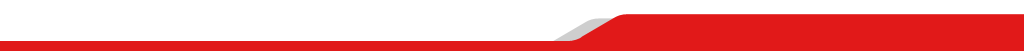 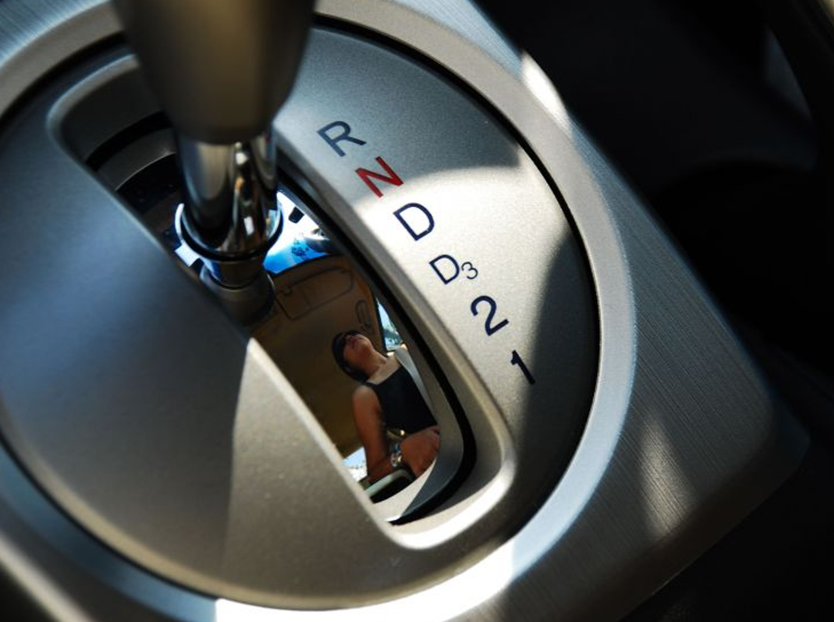 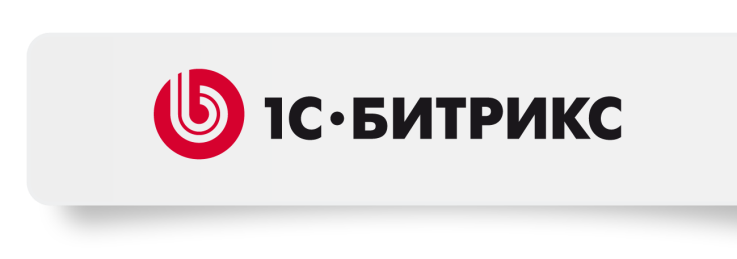 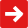 Тест-драйв?
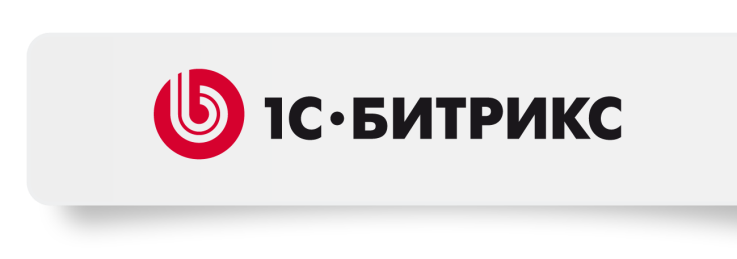 Каталог решений Marketplace
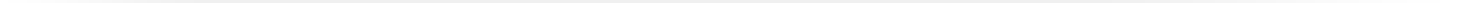 1С-Битрикс: Marketplace — это каталог готовых решений, которые позволяют расширить стандартный функционал интернет-сайта или корпоративного портала на платформе 1С-Битрикс
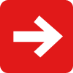 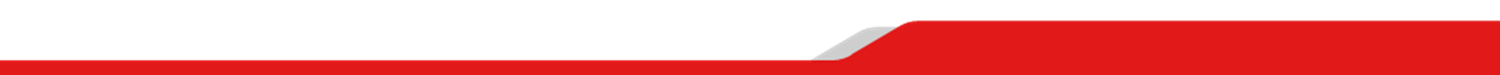 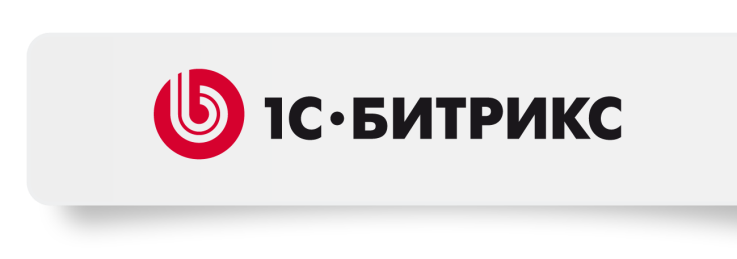 Marketplace
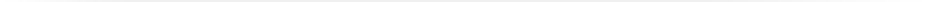 В каталоге 500+ готовых веб-приложений для «1С-Битрикс»
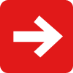 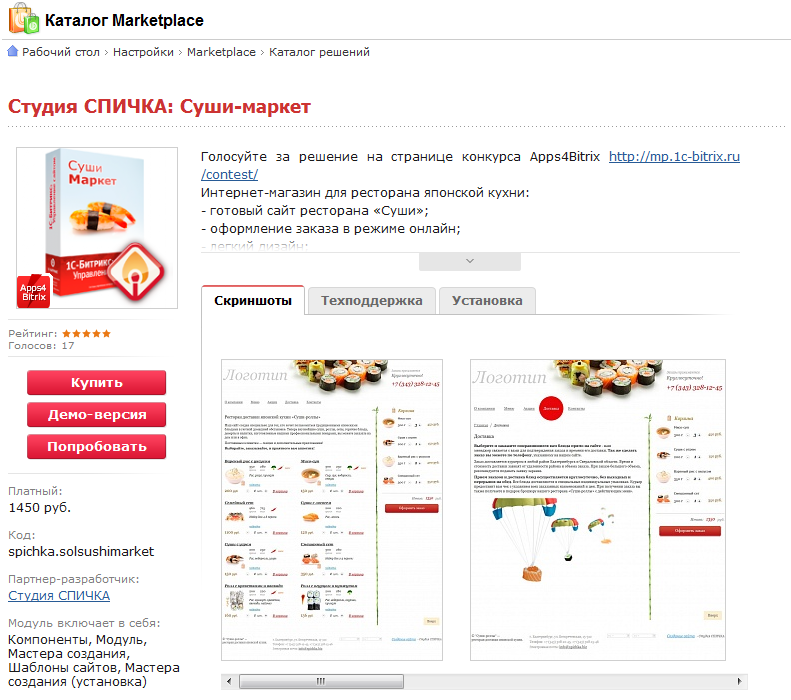 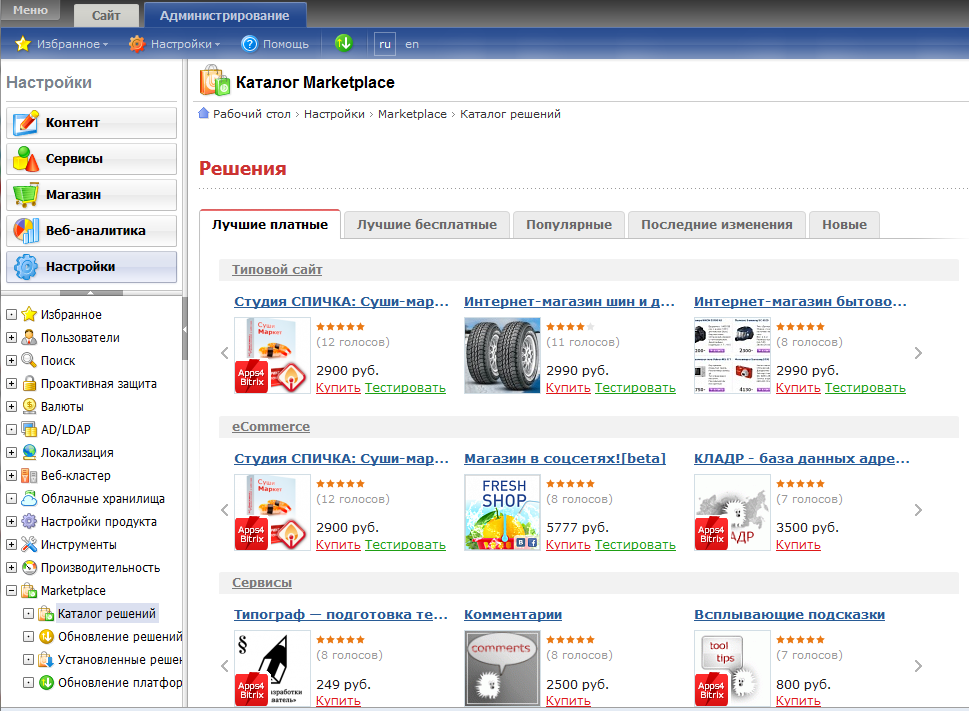 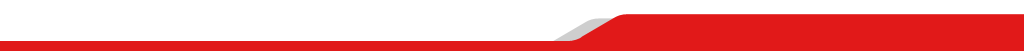 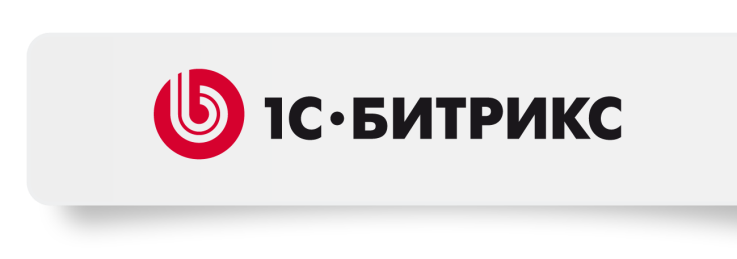 Протестируйте возможности 
решений бесплатно
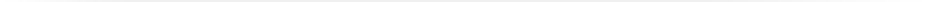 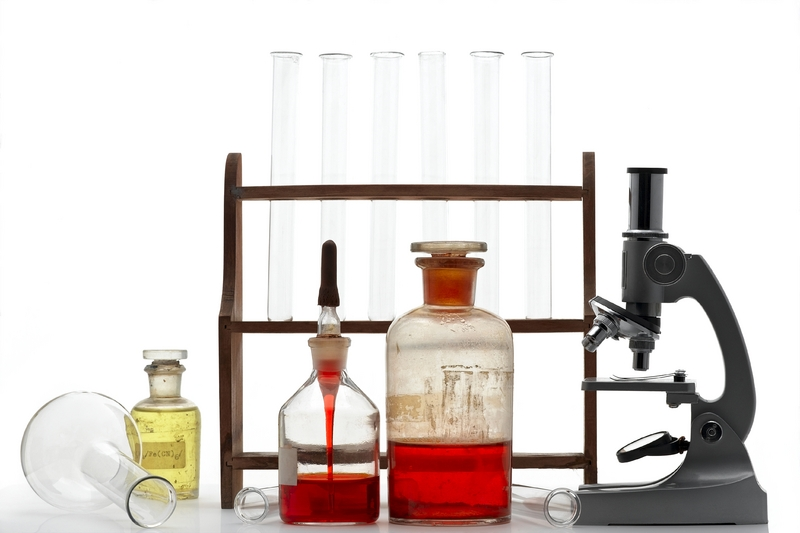 Зайдите в виртуальную лабораторию на сайте 1С-Битрикс для 3 часового онлайн-тестирования
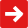 Загрузите пробную версию на 30 дней для тестирования на локальном компьютере или хостинге
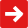 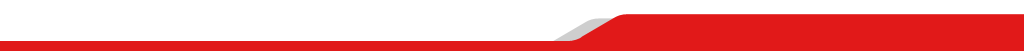 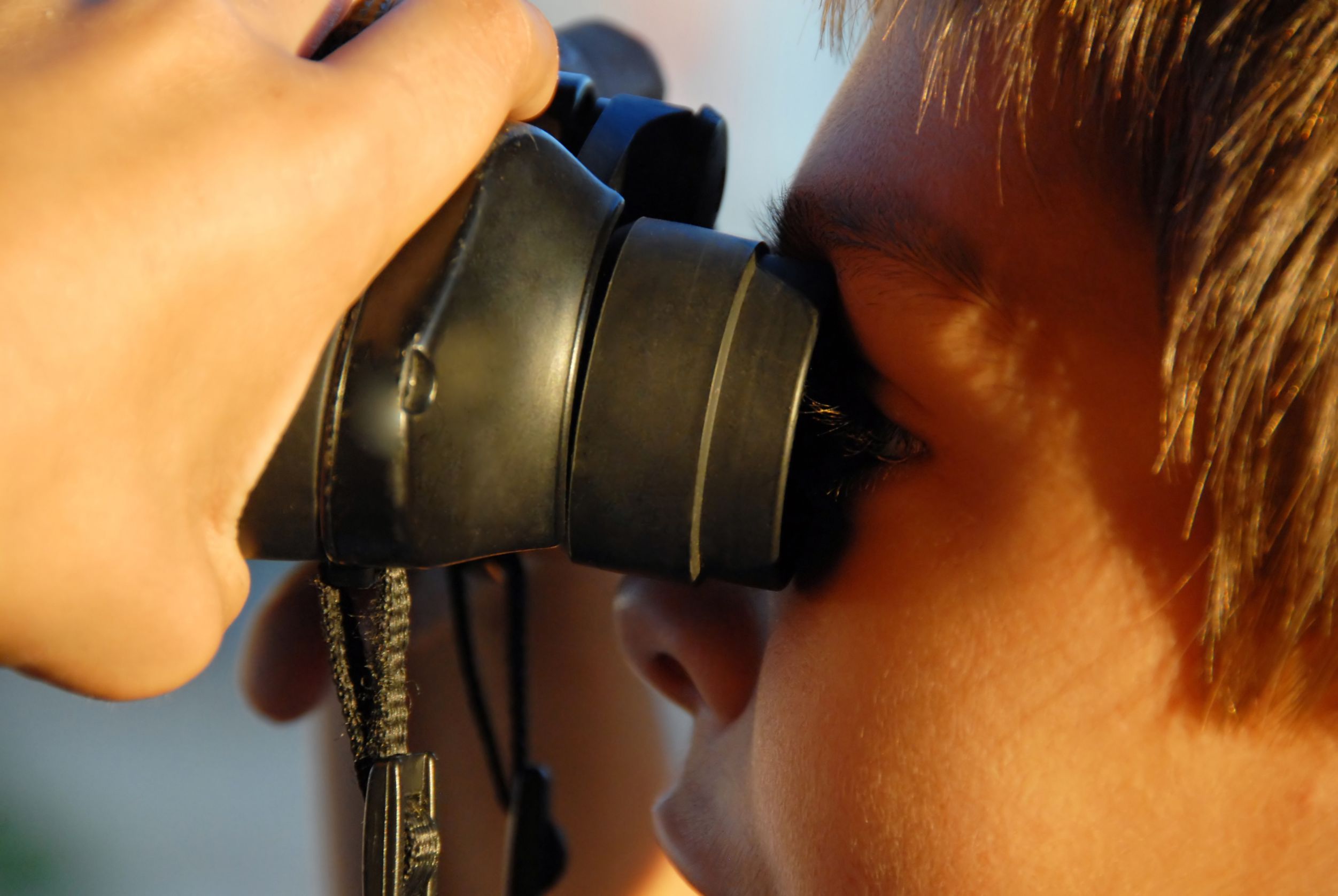 Следите за нами!
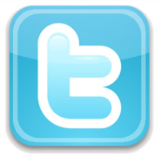 twitter.com/1C_Bitrix
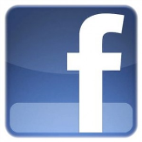 facebook.com/1CBitrix
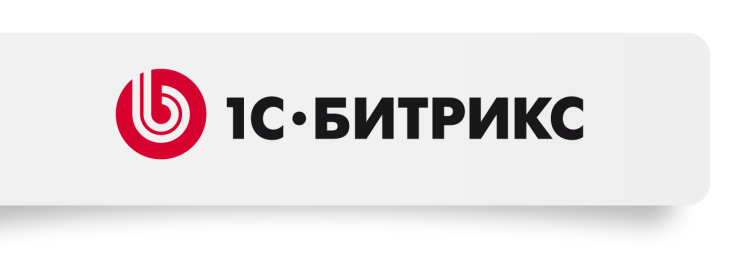 www.1c-bitrix.ru
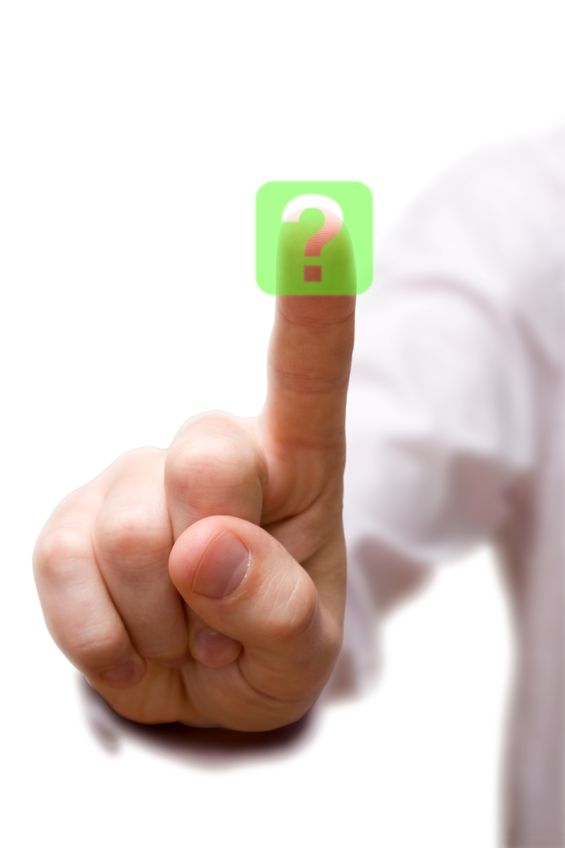 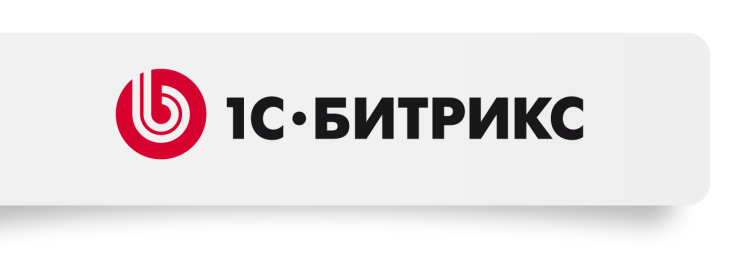 Спасибо за внимание!Вопросы?
Сергей Кулешов
sales@1c-bitrix.ru
8-800-250-18-60
http://www.1c-bitrix.ru
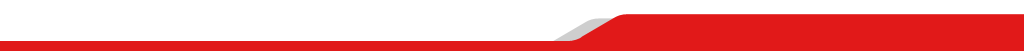